Deep Generative Models, Algorithms and a Probabilistic Programming Library
Jun Zhu
dcszj@mail.tsinghua.edu.cn 
Department of Computer Science and Technology
Tsinghua University

CCL, Nanjing, 2017
Outline
Basics of Generative Models 
Deep Generative Models 
Tea Break
Semi-supervised Learning
ZhuSuan: a Probabilistic Programming library
Conclusions & QA
Discriminative (Deep) Learning
Learn a (differentiable) function mapping from input to output









Gradient back-propagation
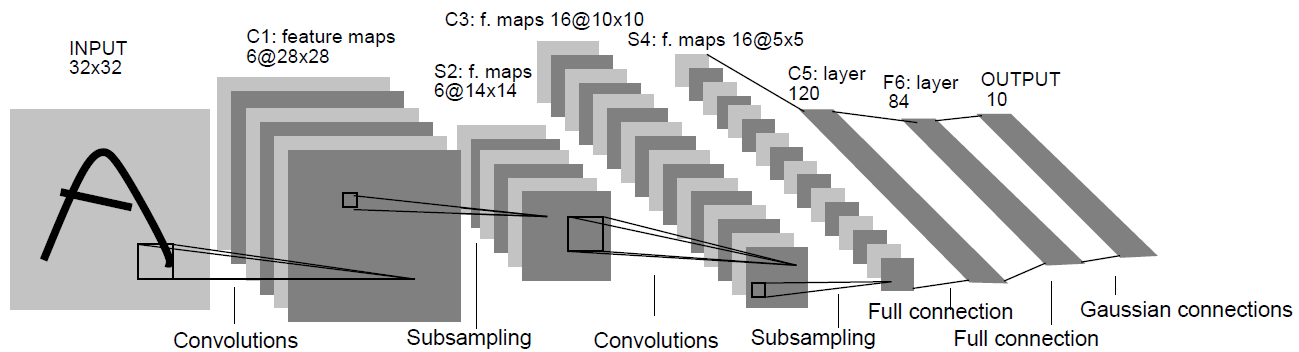 Generative Modeling
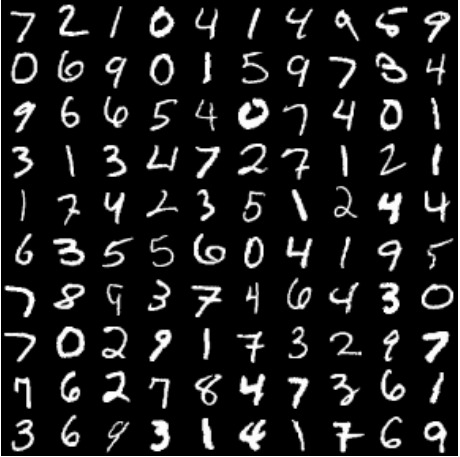 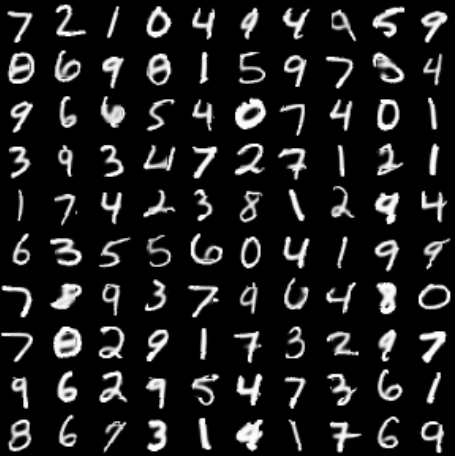 Why generative models?
“What I cannot create, I do not understand.”

                             -- Richard Feynman
Why generative models?
Leverage unlabeled datasets, which are often much larger than labeled ones
Unsupervised learning 
e.g., clustering, density estimation, feature extraction, dimension reduction, data generation
Semi-supervised learning
e.g., classification, information extraction, learning-to-rank, network analysis, opinion mining

Conditional generative models
Speech synthesis: Text ⇒ Speech
Machine Translation: French ⇒ English
Image captioning: Image ⇒ Text
Generative models are everywhere …
A simple unigram language model
Observations (e.g., bag-of-words)
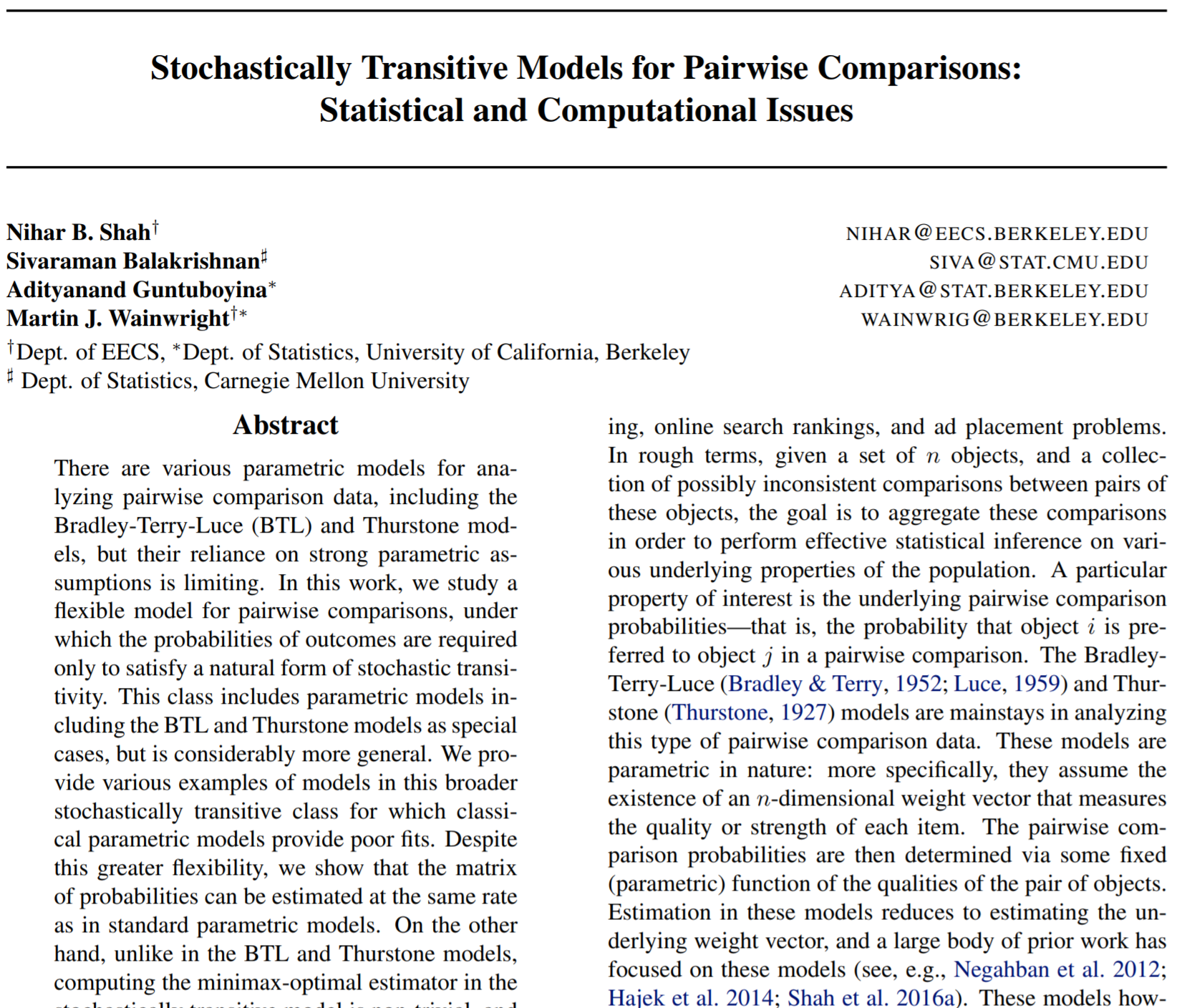 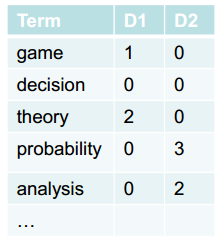 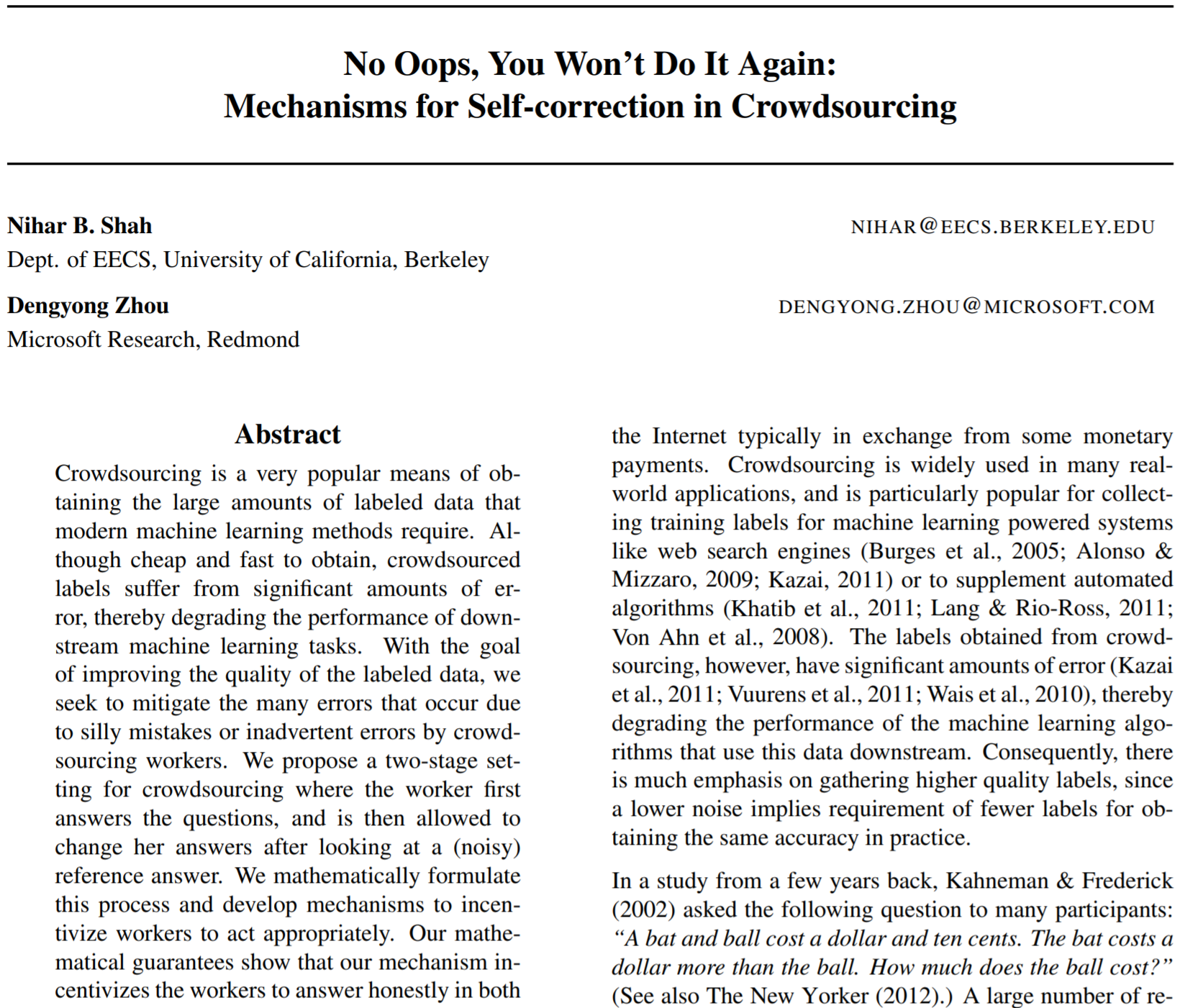 Generative models are everywhere …
A simple unigram language model
Observations (e.g., bag-of-words)


Joint distribution (likelihood)



Graphical representation 
parameters ignored
retrieval 0.02
 text        0.01
 learning 0.02
 sports    0.01
 …
x
Generative models are everywhere …
Learn a simple generative model 
Given a set of observations 

Maximize the log-likelihood



Simple closed-form solutions: 
count frequency for discrete multinomial

empirical mean/variance for Gaussian distribution
retrieval 0.05
 text        0.02
 learning 0.01
 sports    0.01
 …
Generative models are everywhere …
A fully-observed model is not sufficient 
Data has hidden structures 










A simple distribution is not sufficient
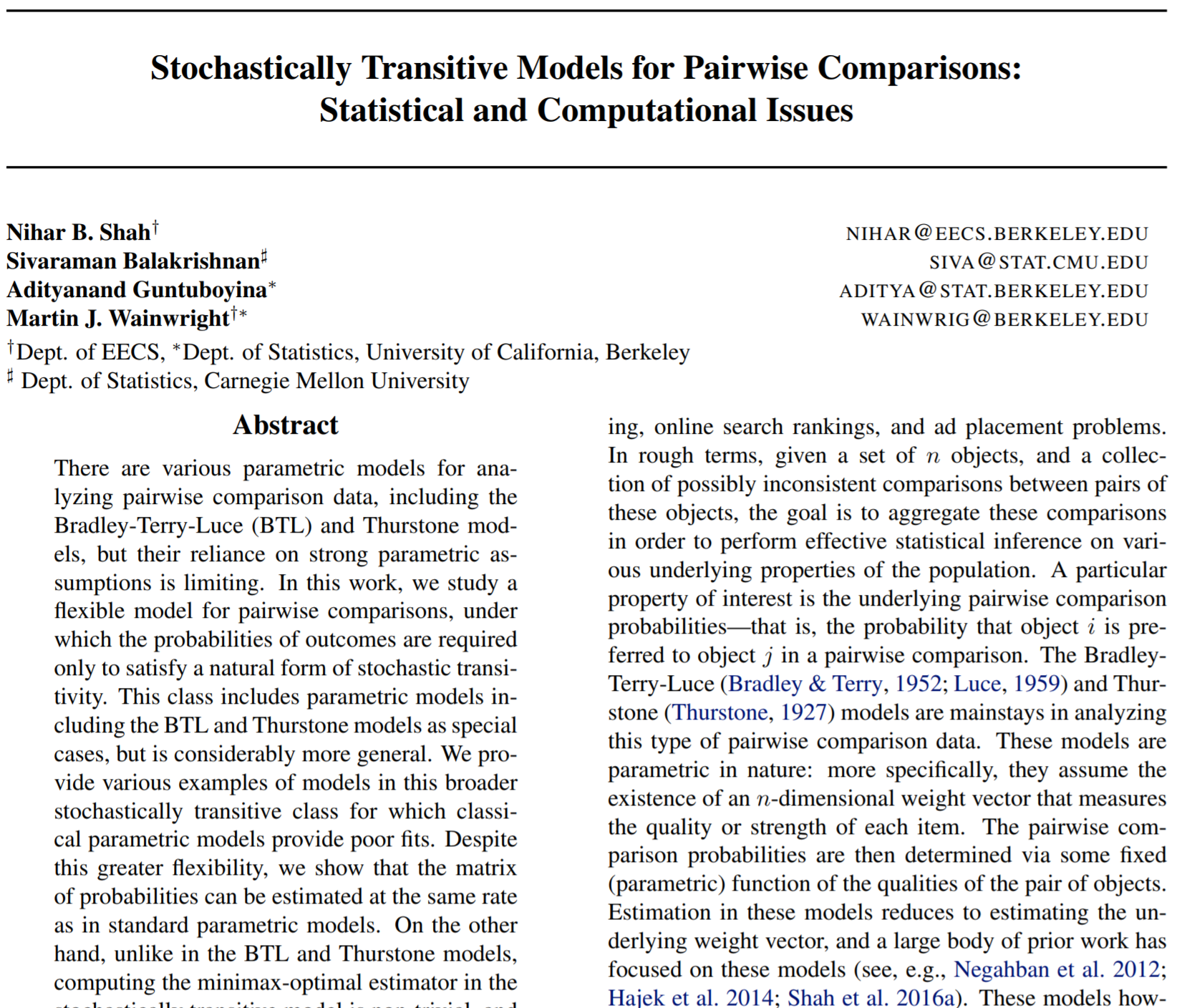 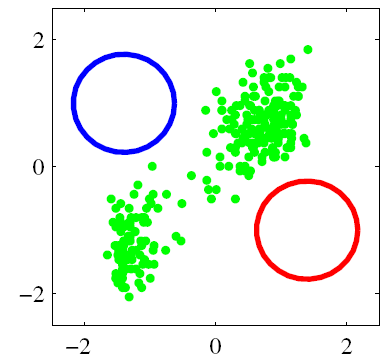 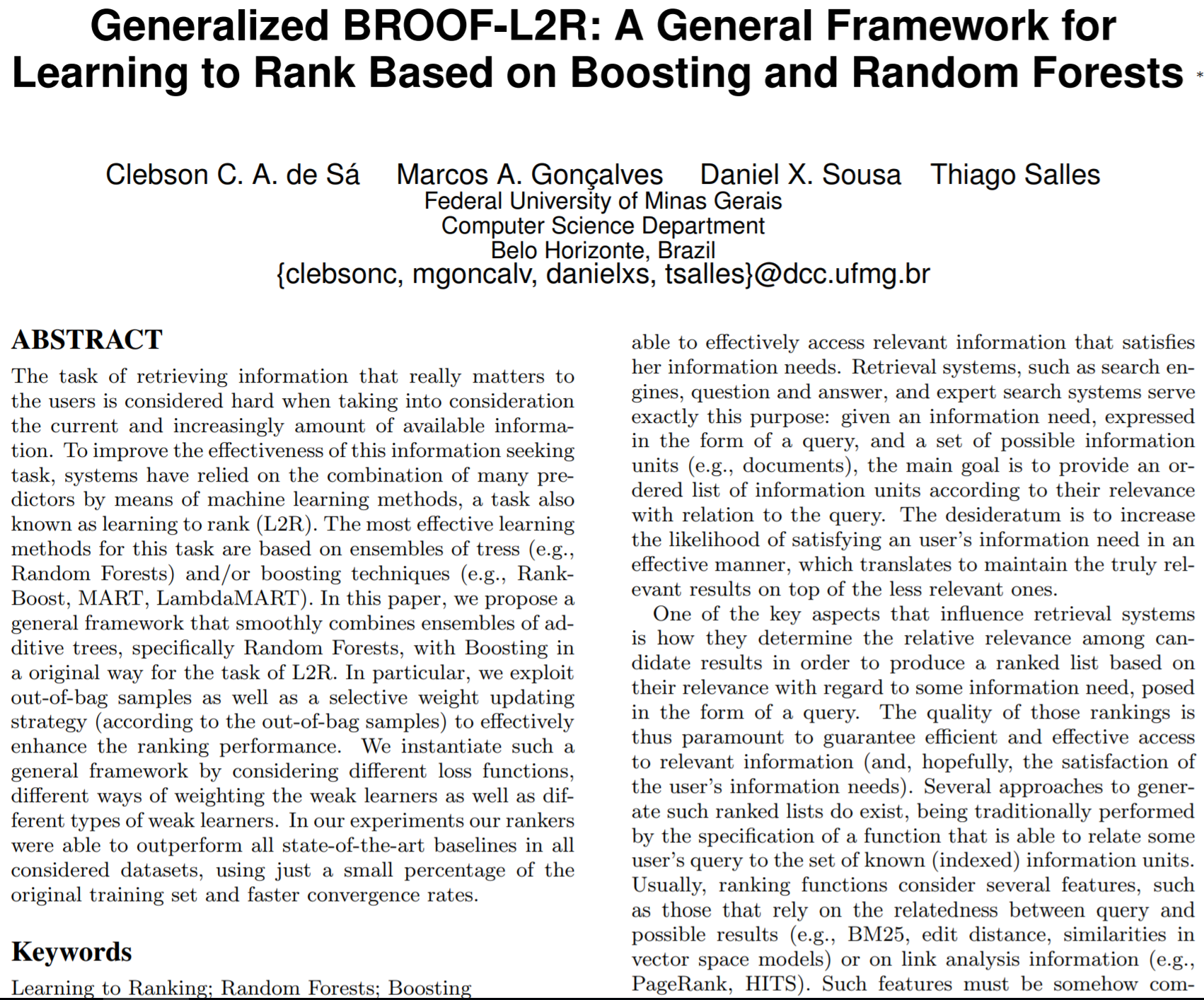 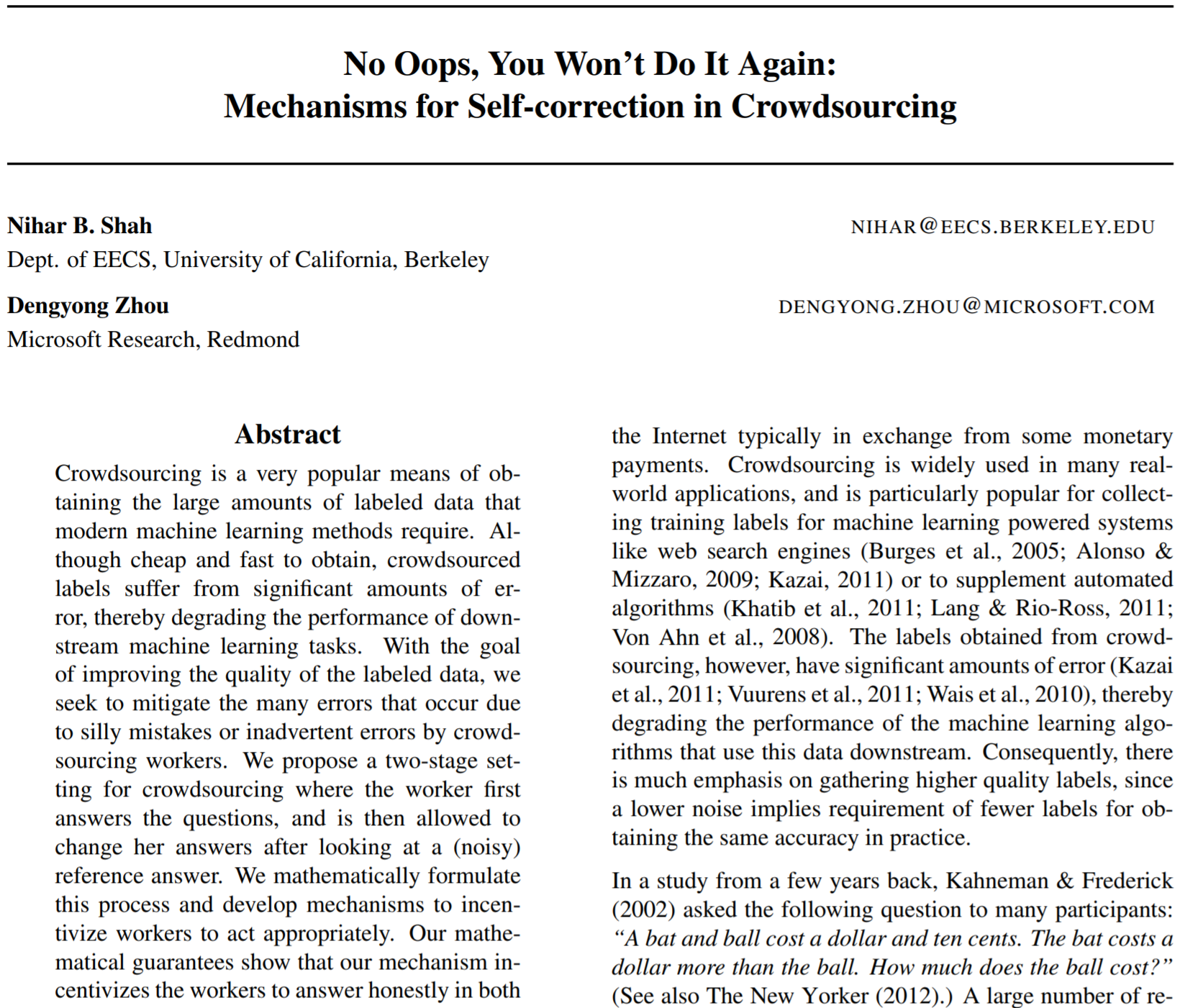 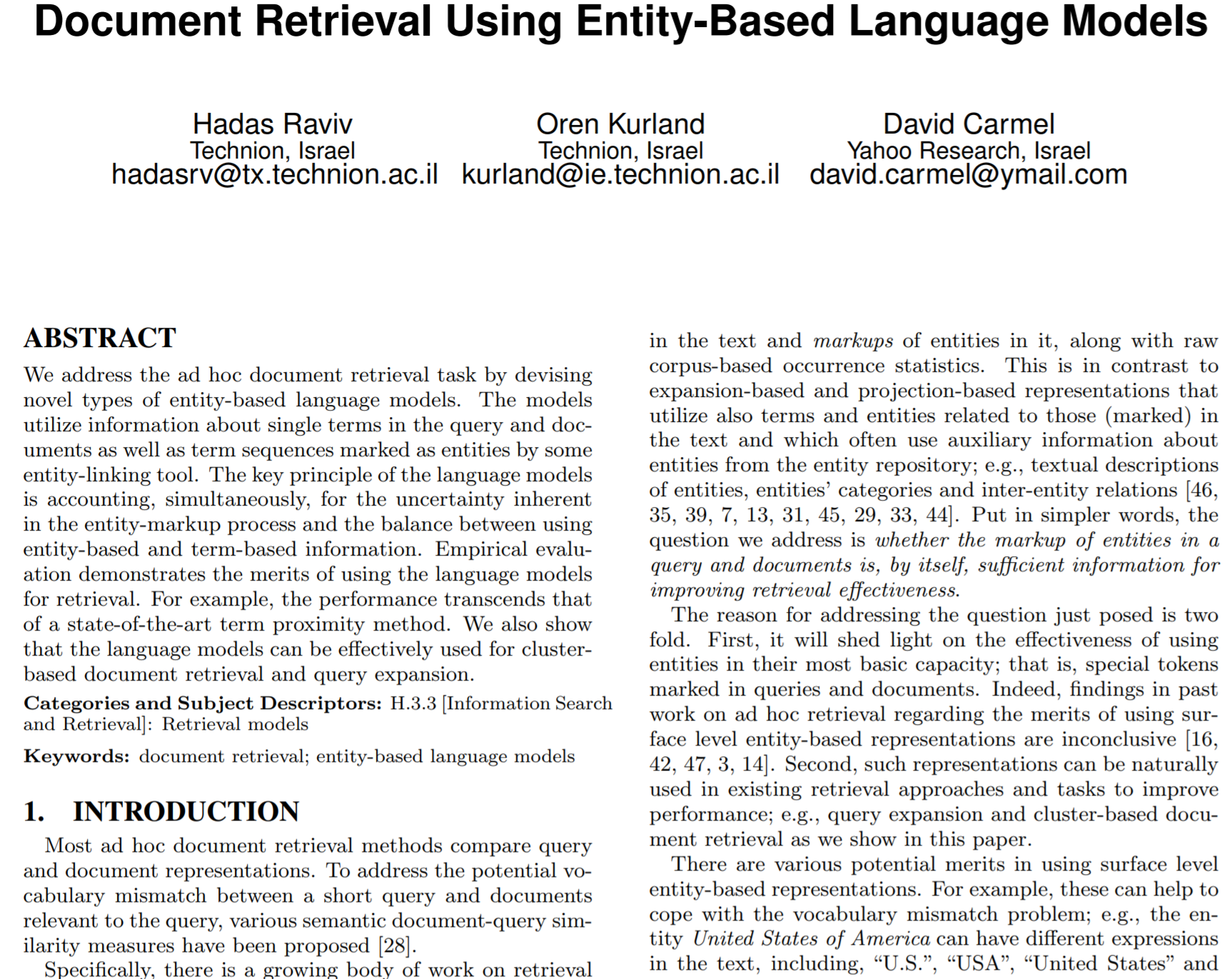 Generative models are everywhere …
Mixture model --- a simple generative model with hidden factors
Ideally, if we can separate the data into different groups
T1=“SIGIR”
T2=“ICML”
retrieval 0.05
 text        0.02
 learning 0.01
 sports    0.01
 …
learning   0.03
 theory      0.02
 algorithm 0.01
 deep         0.01
 …
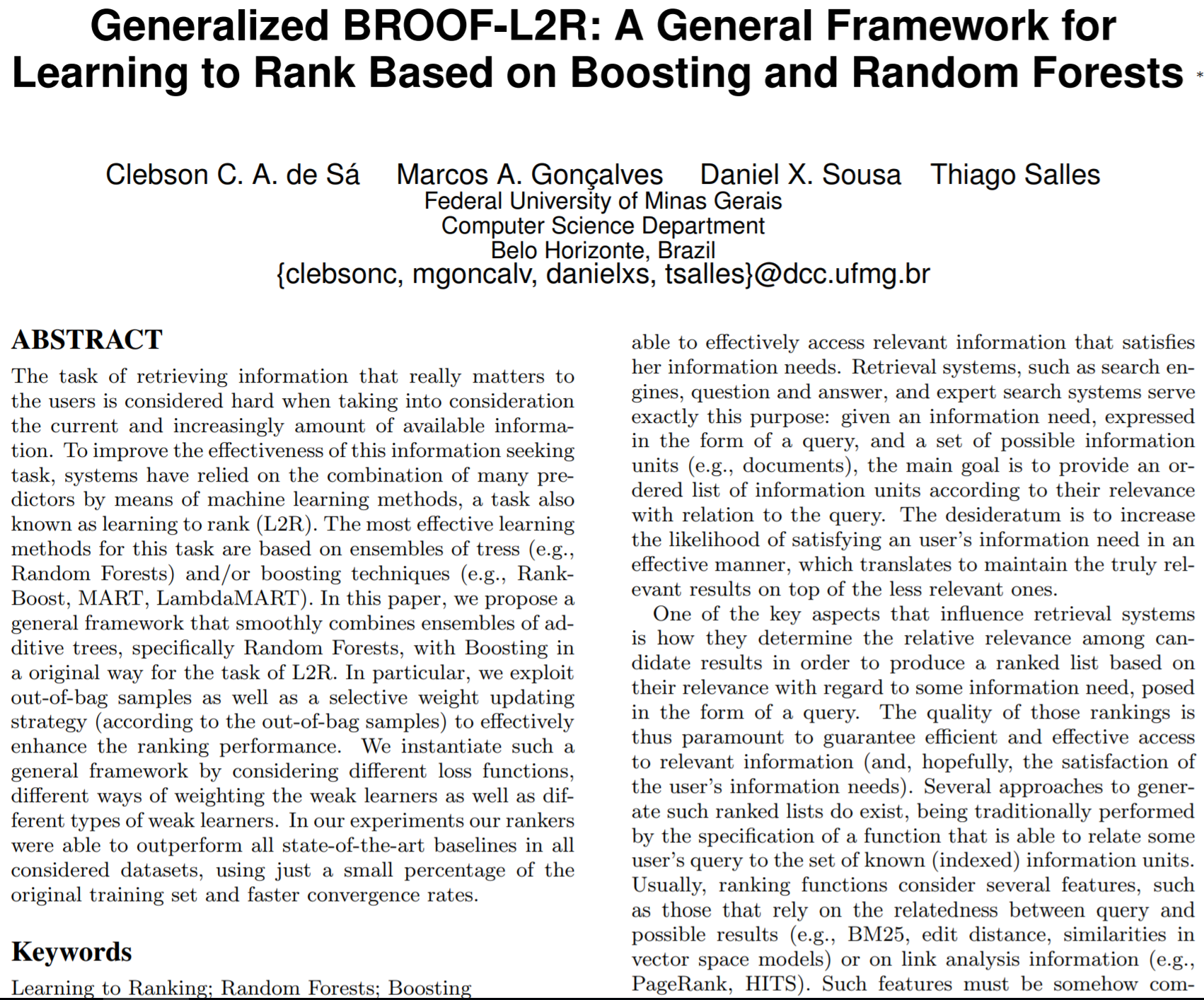 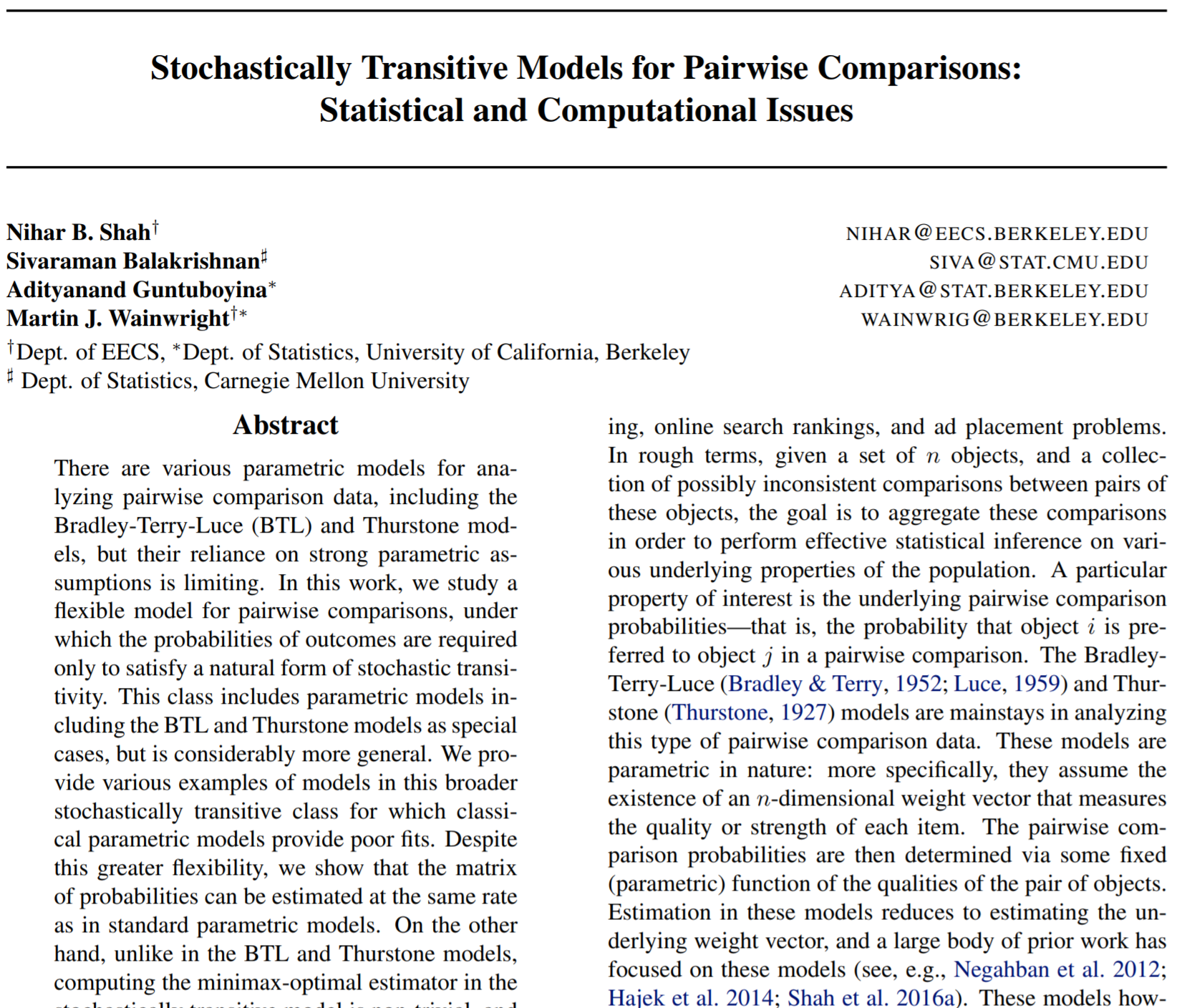 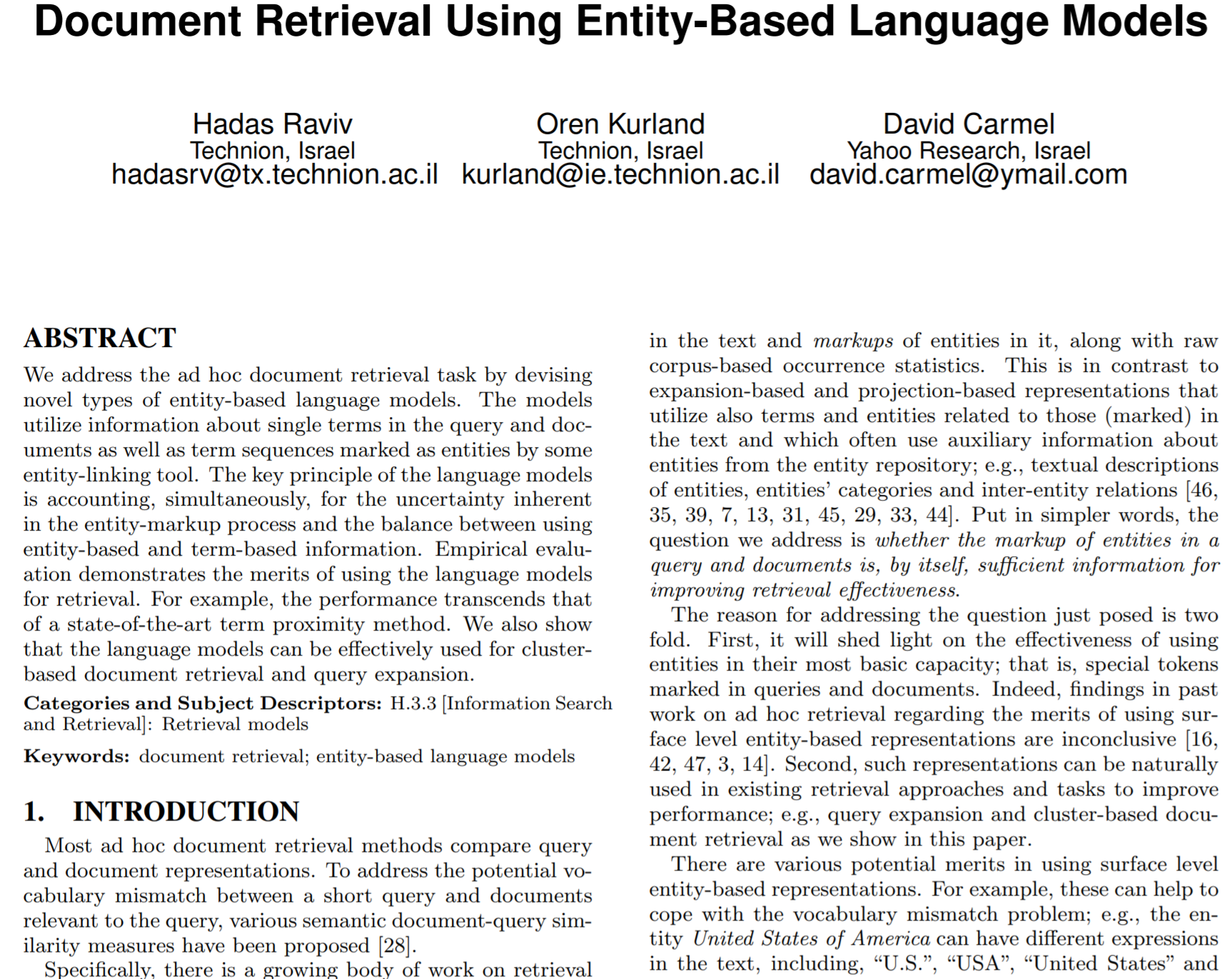 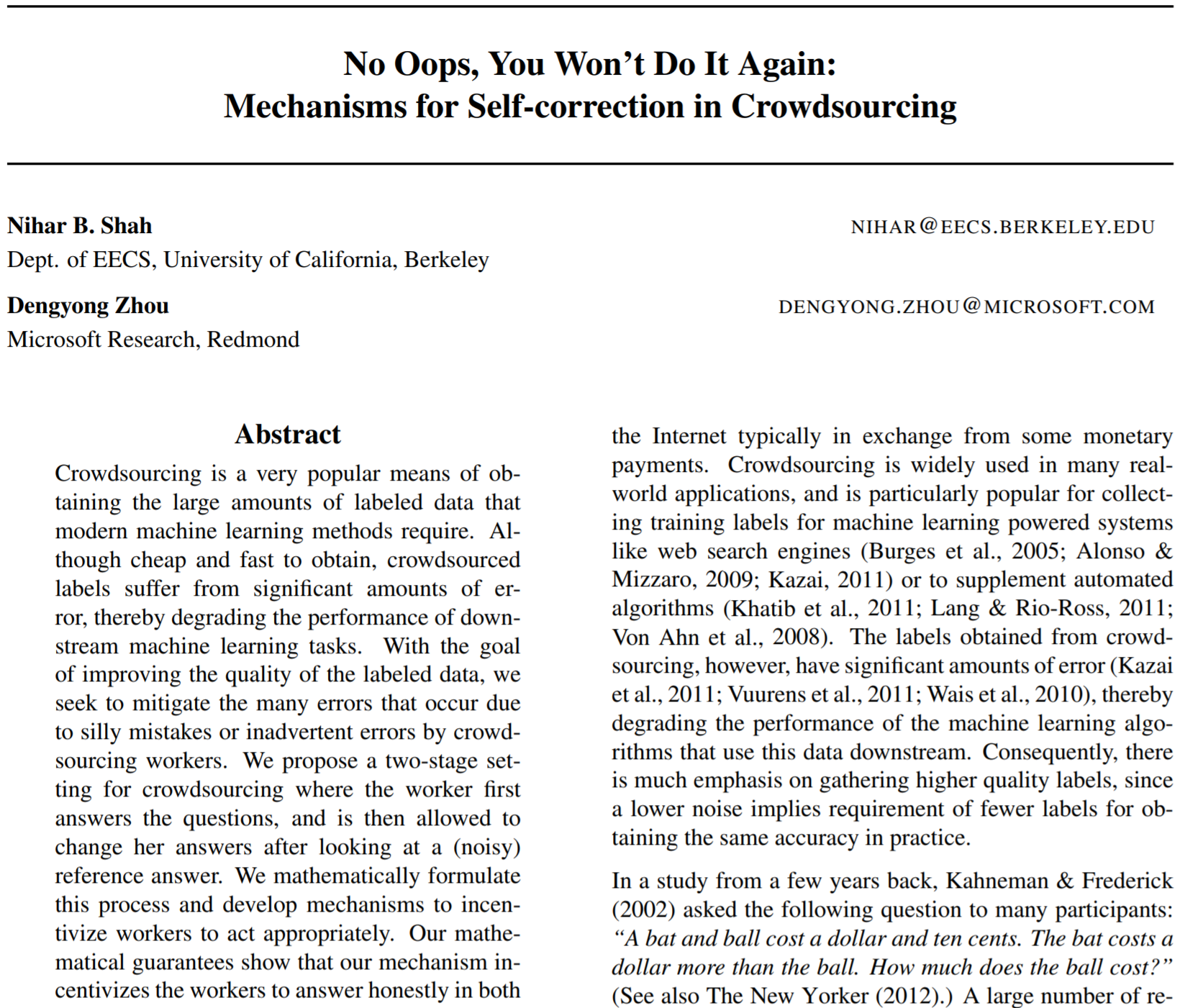 Generative models are everywhere …
Mixture model --- a simple generative model with hidden factors
Graphical model representation
z
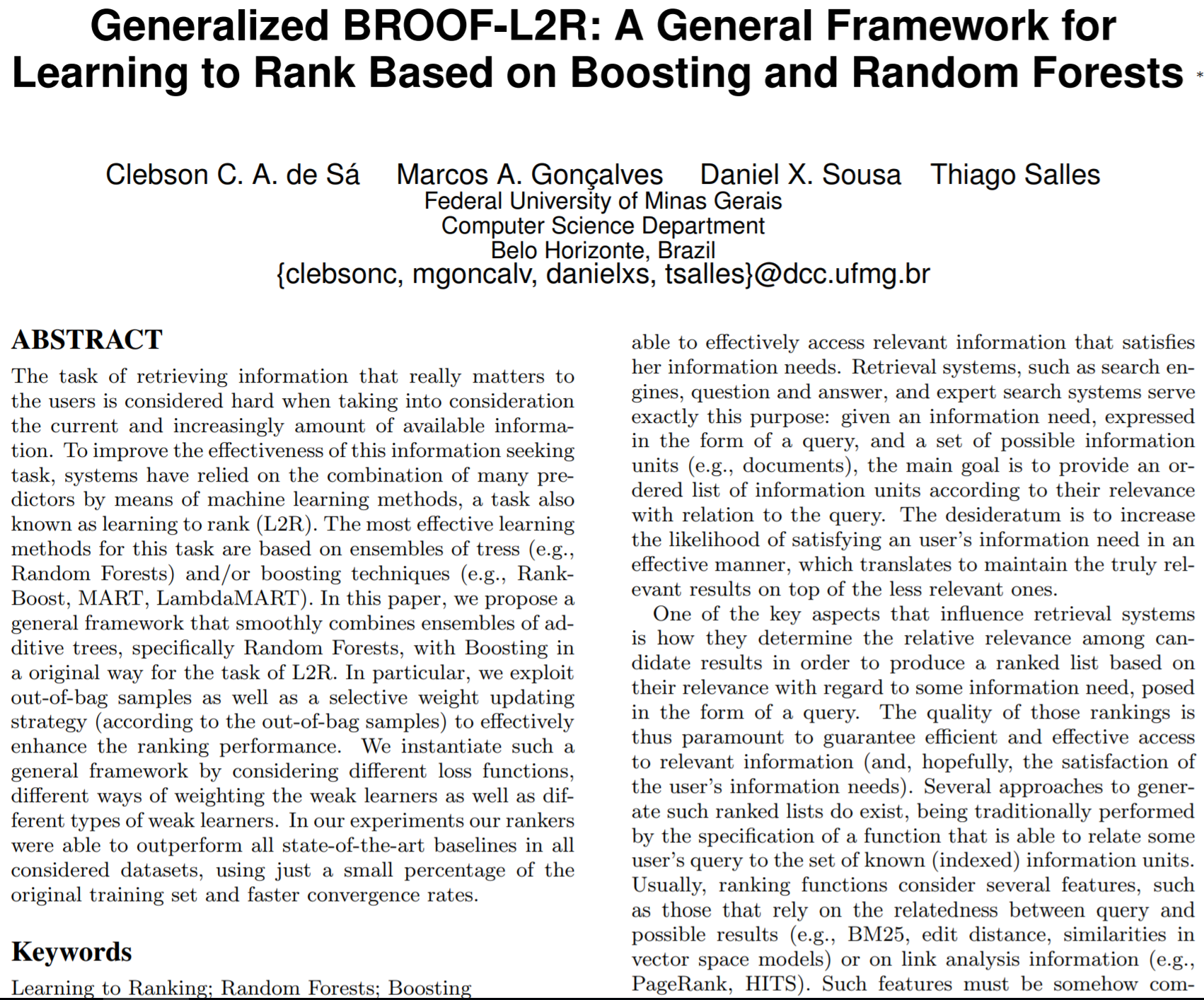 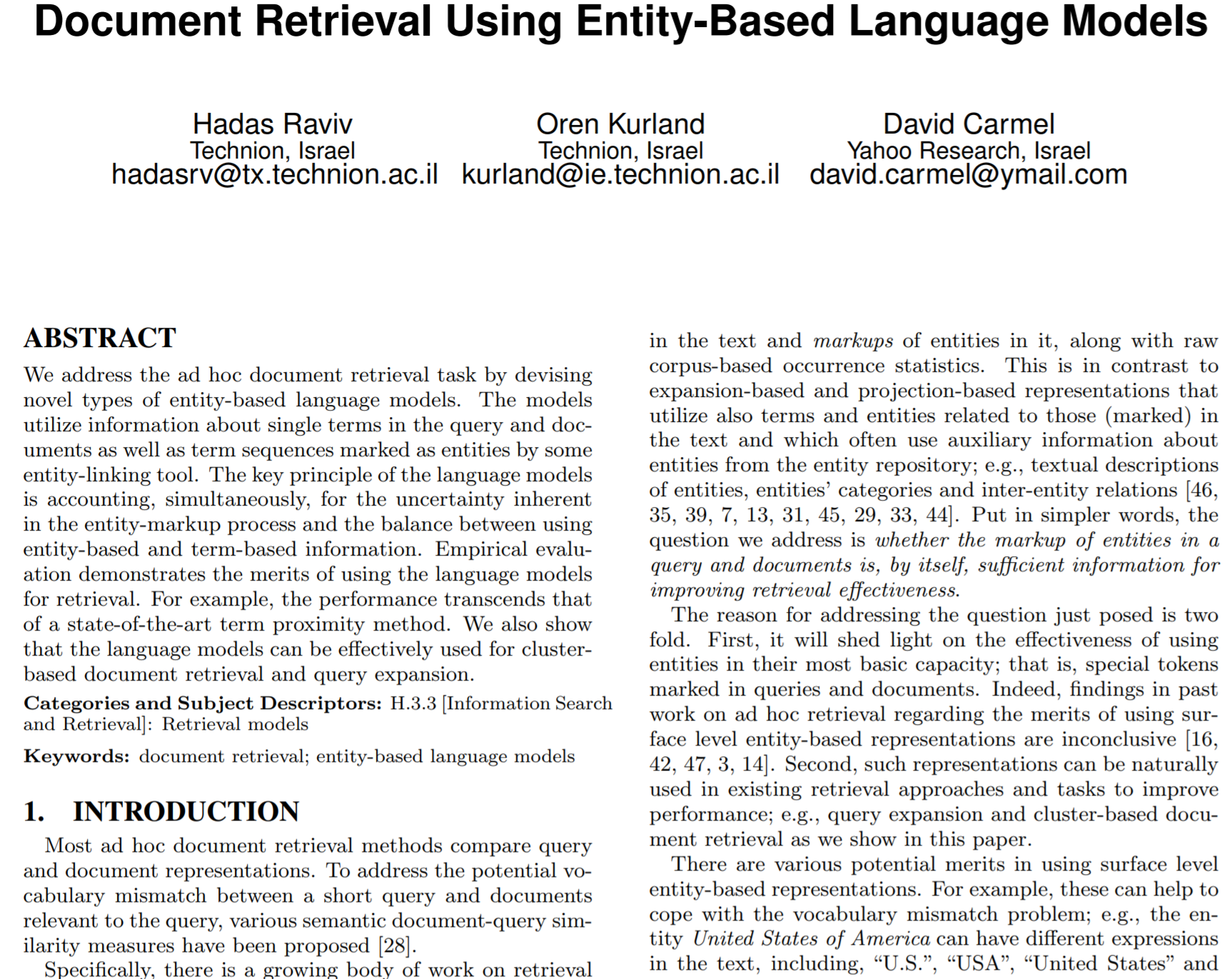 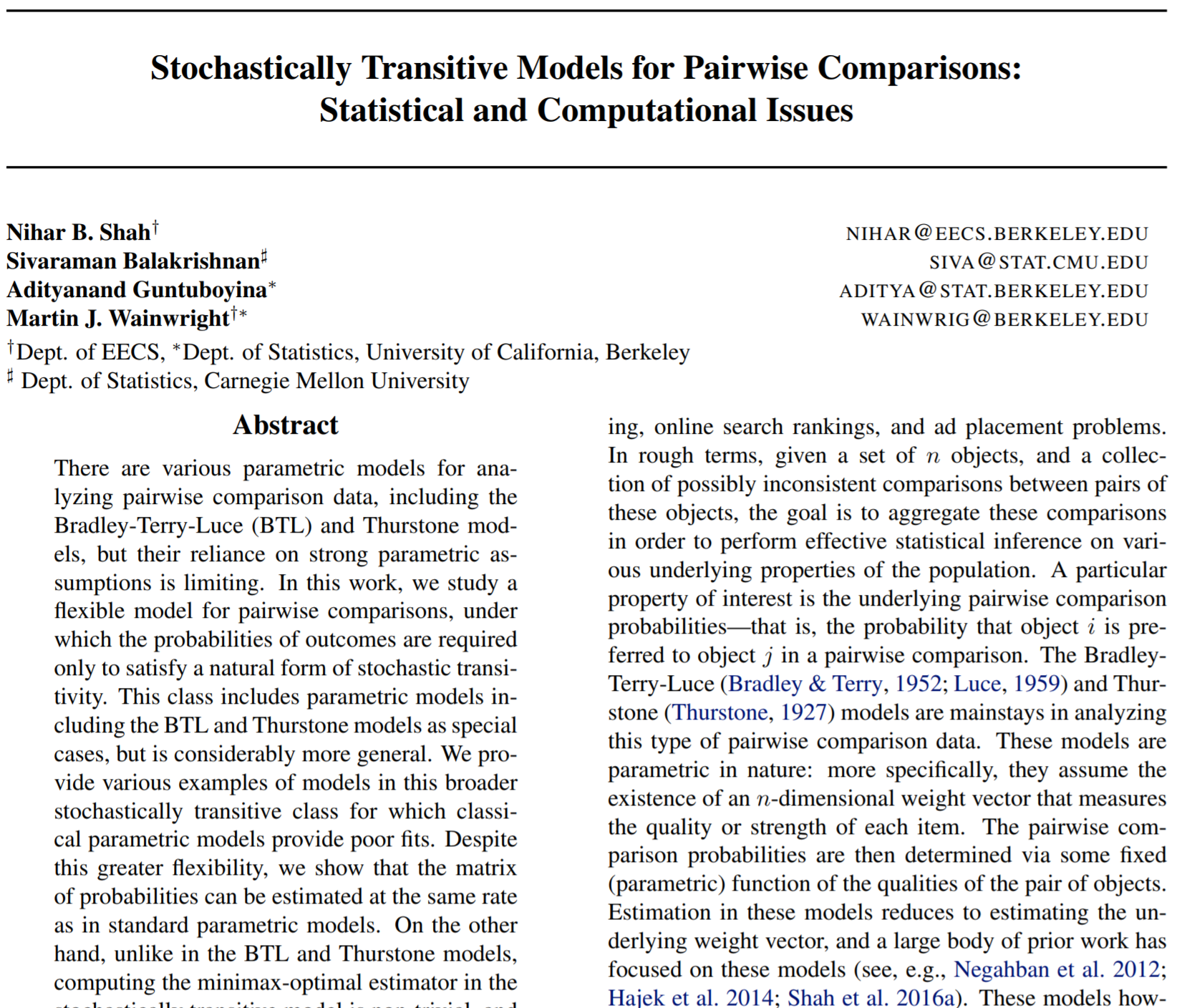 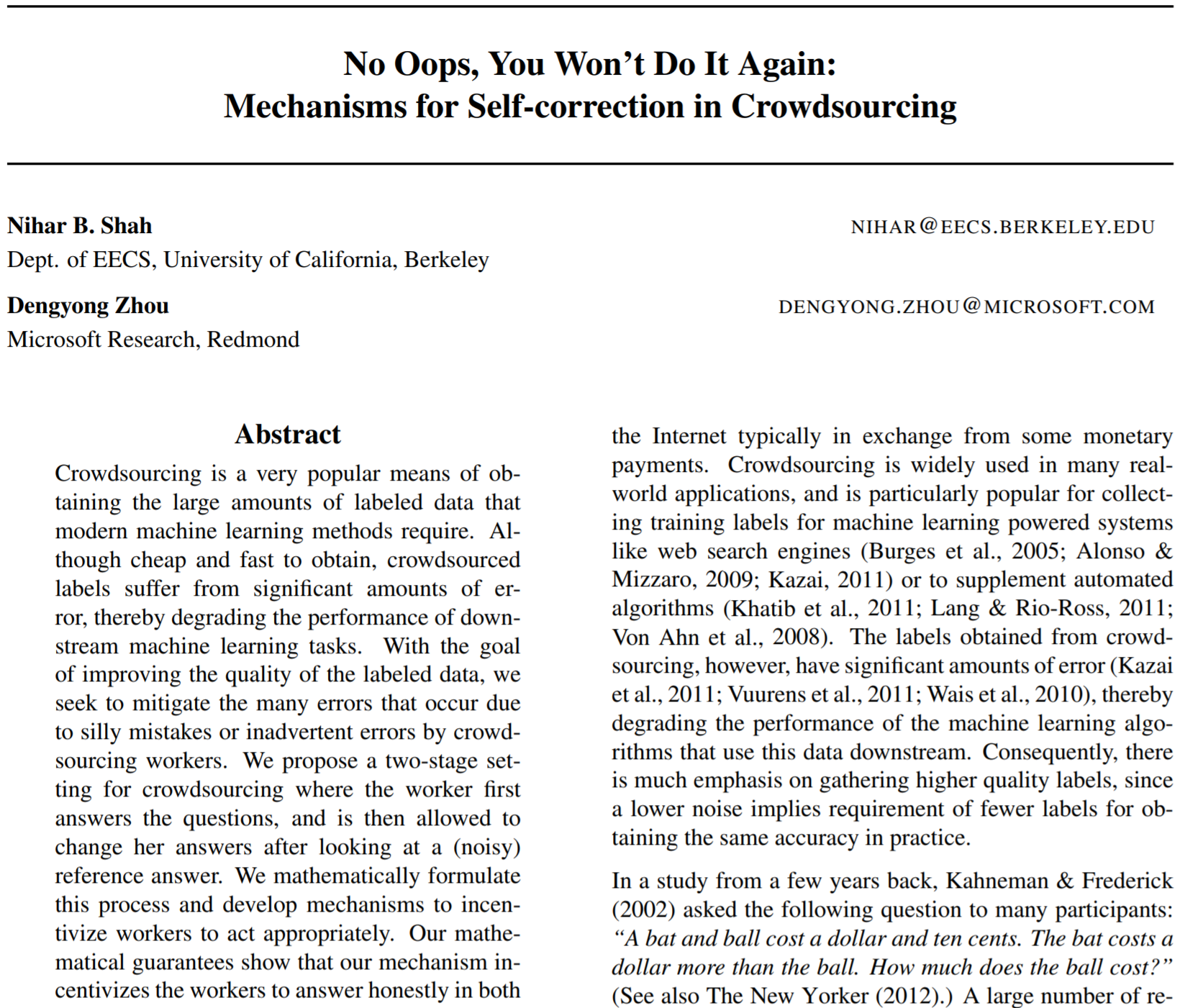 x
Generative models are everywhere …
Mixture model --- a simple generative model with hidden factors
Infer the latent Z  for a particular input x:
Bayes’ Rule:
z
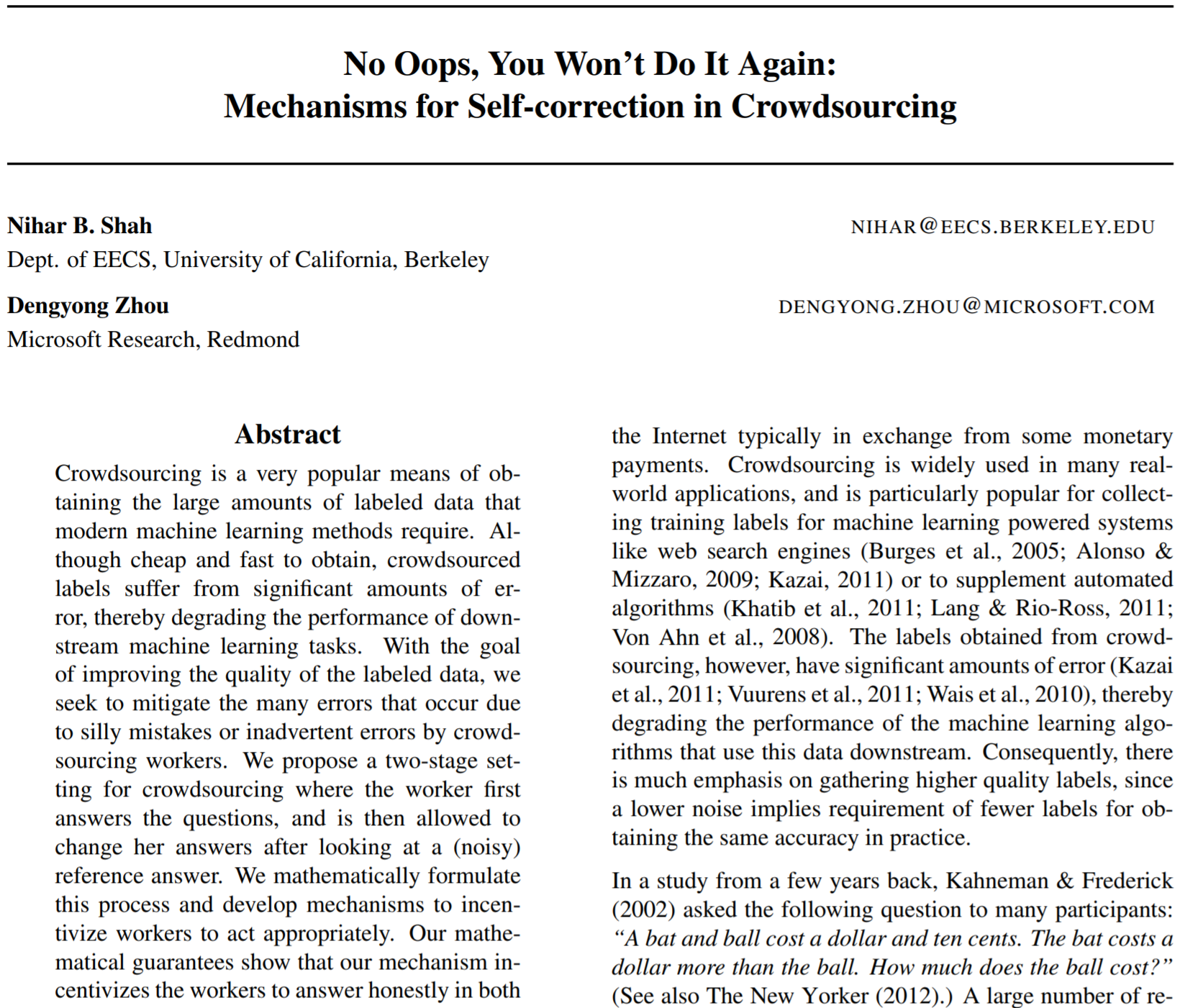 x
Generative models are everywhere …
Mixture model --- a simple generative model with hidden factors
EM algorithm to learn the unknown language models
E-step: Infer the hidden Z
M-step: Update the parameters
retrieval 0.05
 text        0.02
 learning 0.01
 sports    0.01
 …
T1=“SIGIR”
T2=“ICML”
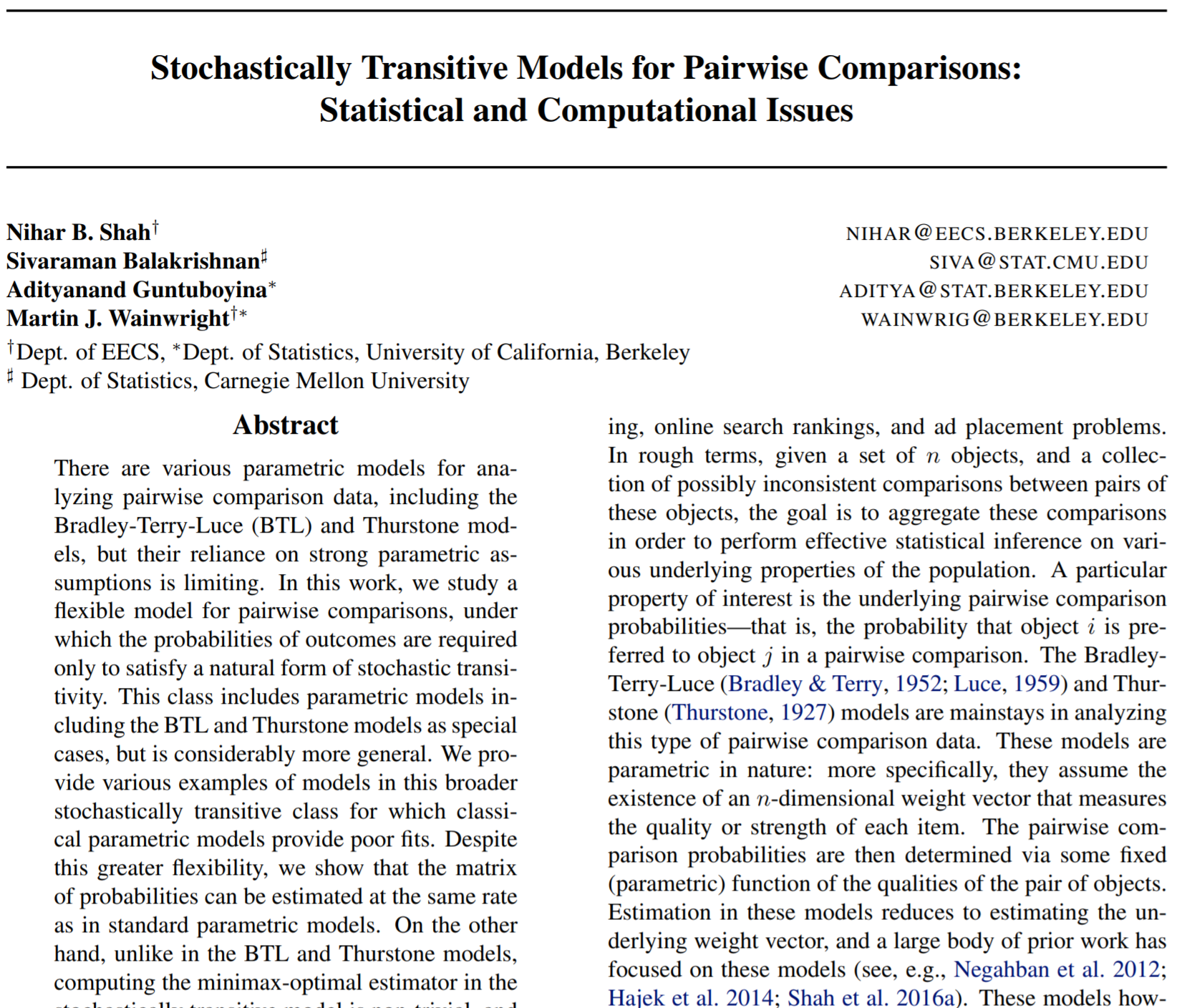 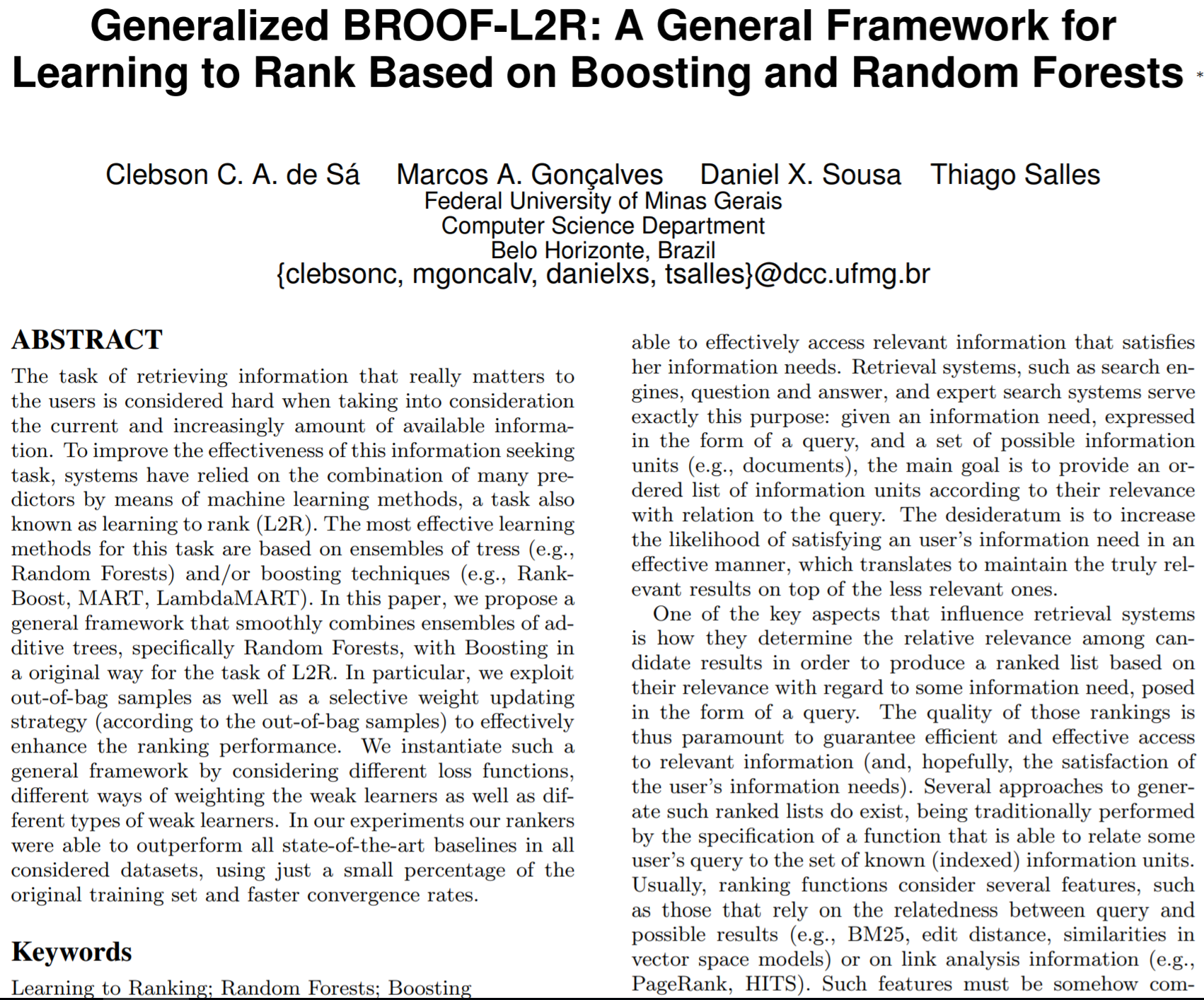 learning   0.03
 theory      0.02
 algorithm 0.01
 deep         0.01
 …
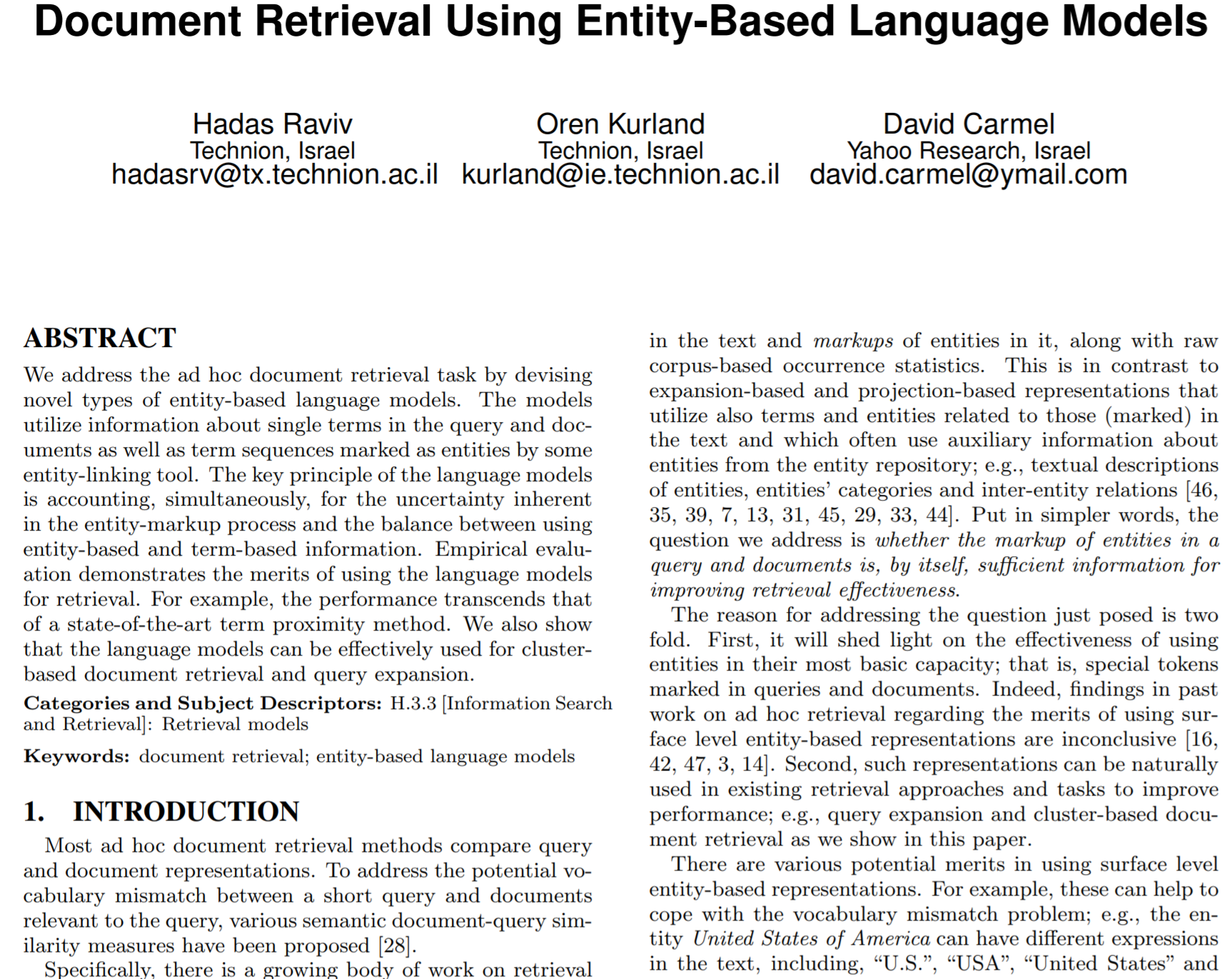 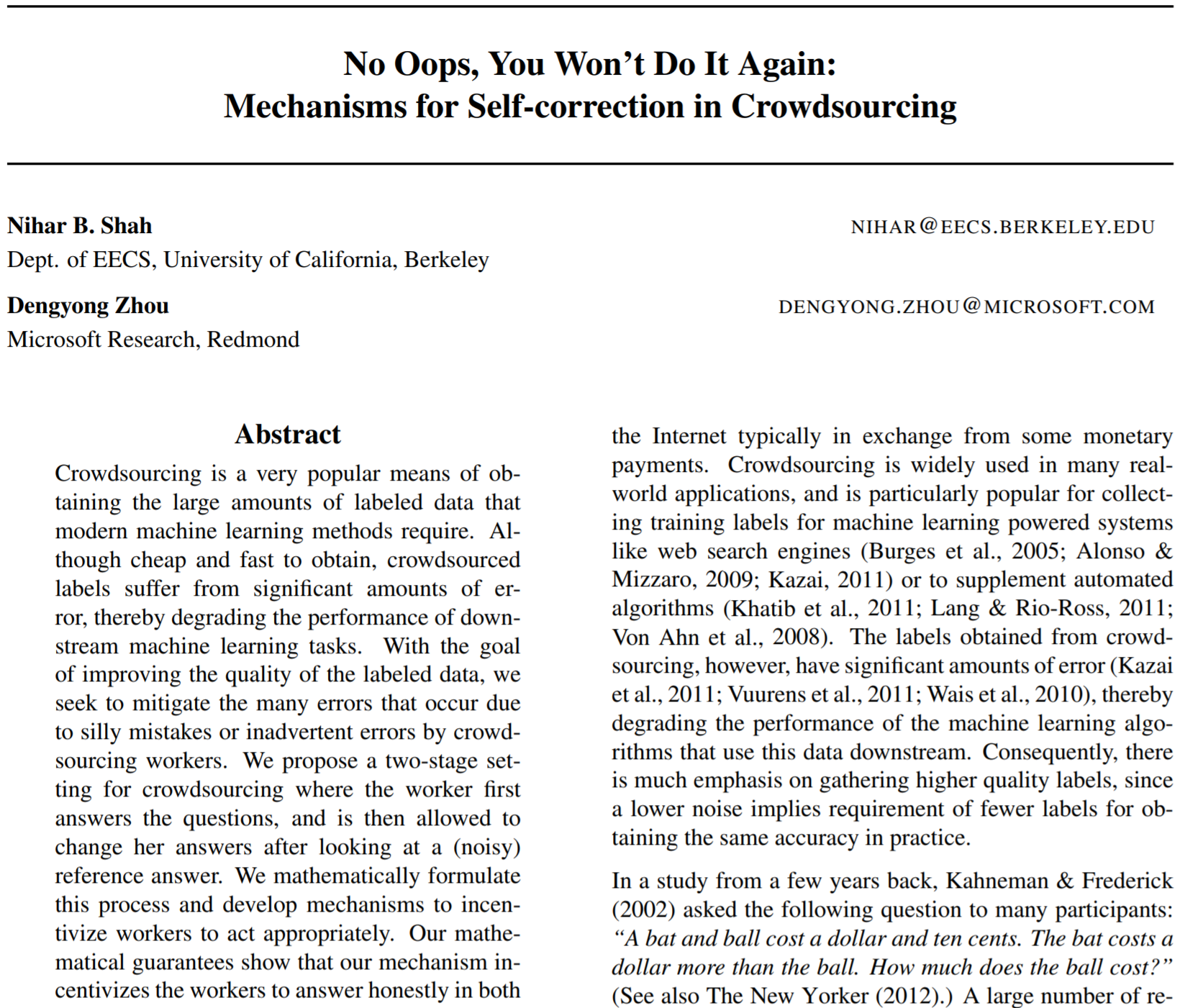 Outline
Basics of Generative Models
Deep Generative Models
Tea Break 
Semi-supervised Learning 
ZhuSuan: a Probabilistic Programming library
Conclusions & QA
Lessons to go deep
Revolution of depth
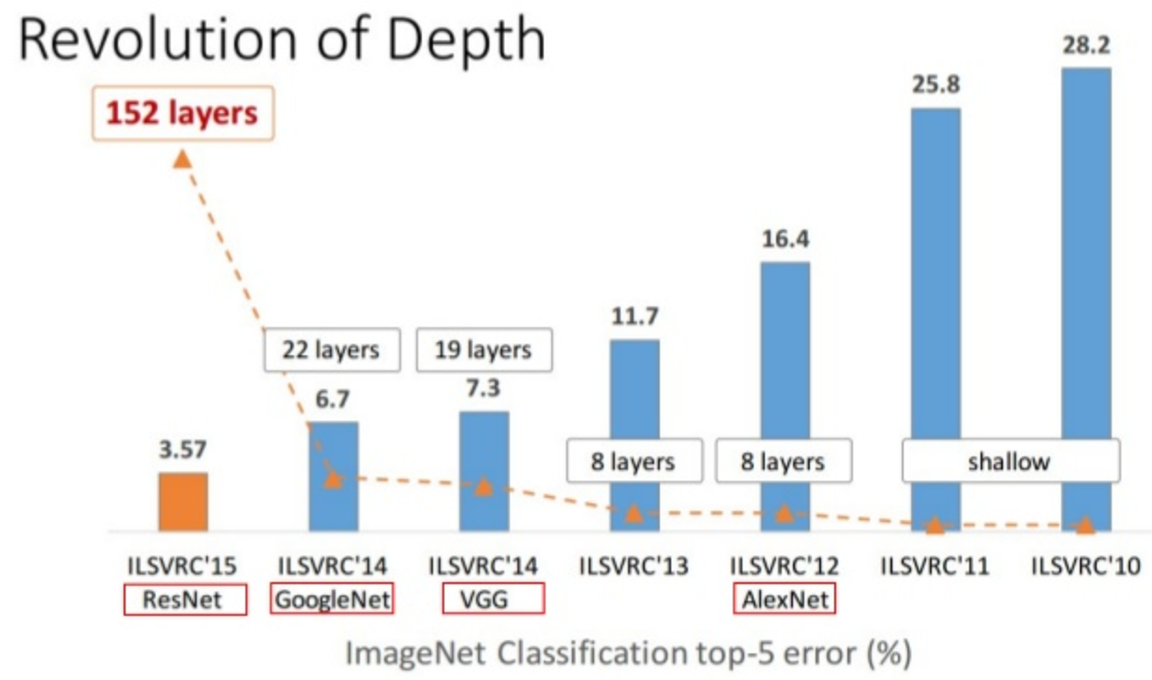 Two ways to build deep generative models
Traditional one
Hierarchical Bayesian methods

More modern one
Deep generative models
Hierarchical Bayesian Models
Hierarchical Bayesian Modeling
Build a hierarchy throng distributions in analytical forms
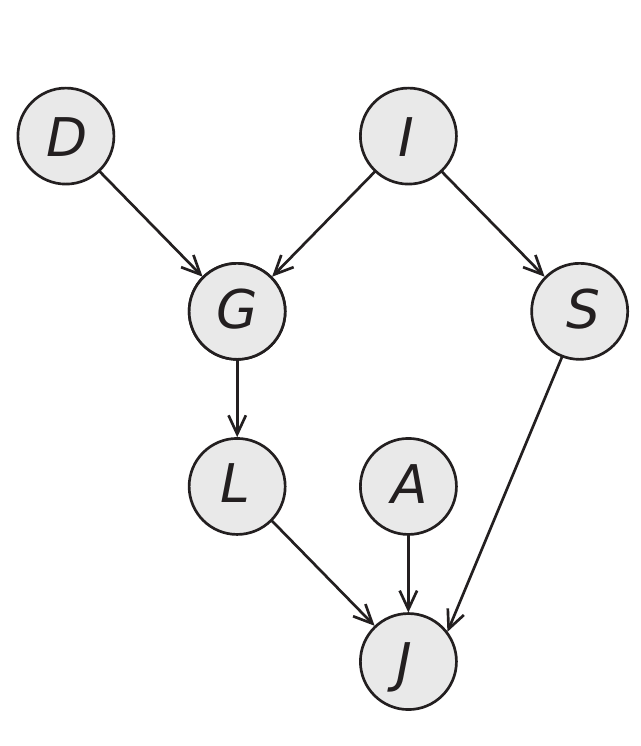 Simple, Local Factors: a conditional probability distribution
Multiple Topics exist in a Document
Go deeper into a single document
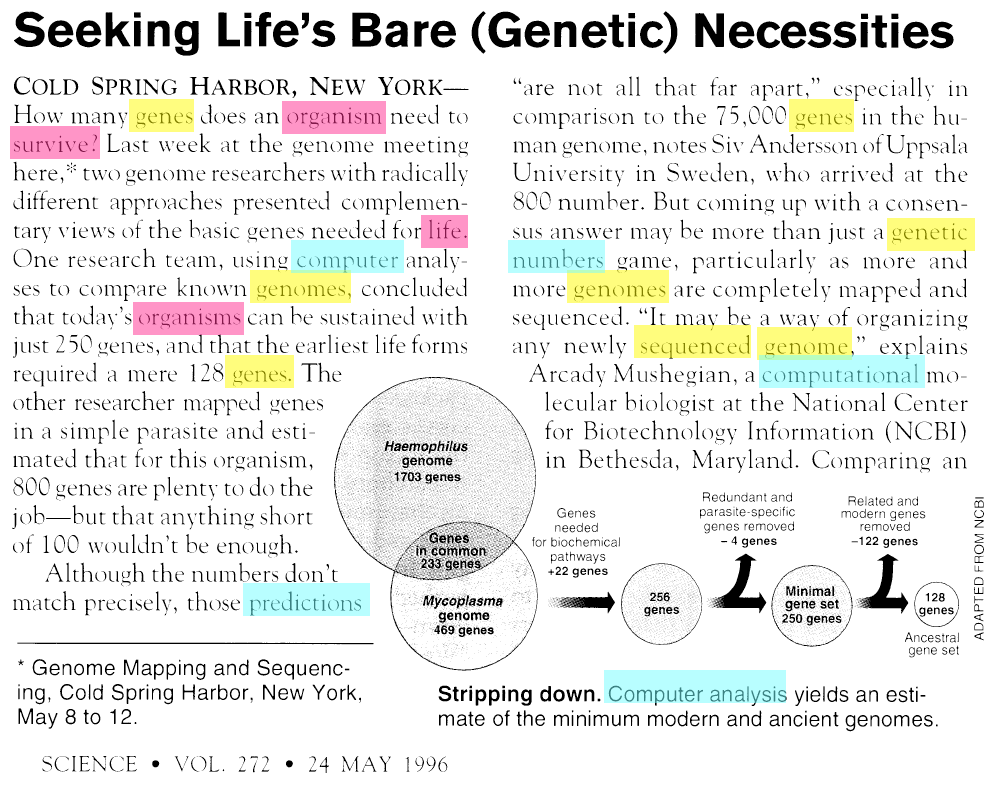 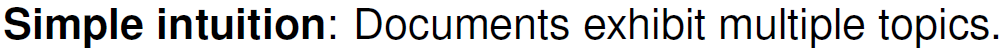 [Slides courtesy: D. Blei]
[Speaker Notes: In fact, each document may exhibit multiple topics to different degrees.]
Latent Dirichlet Allocation (LDA)
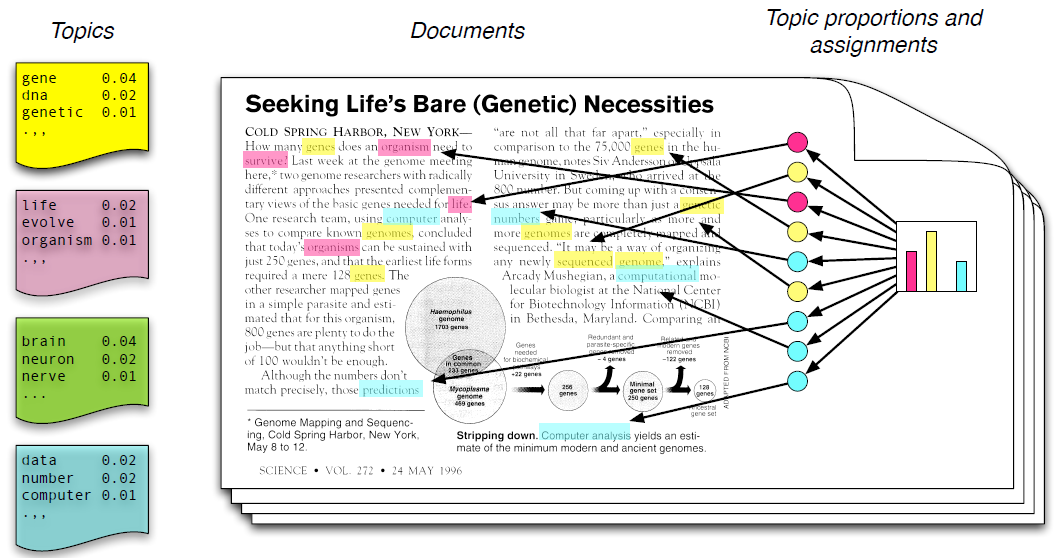 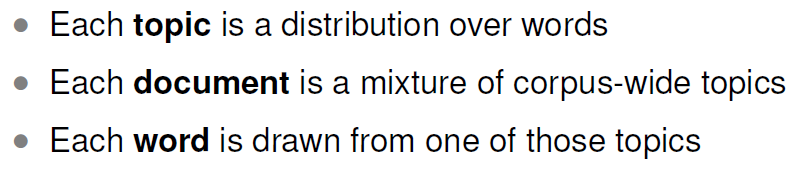 [Slides courtesy: D. Blei]
Latent Dirichlet Allocation
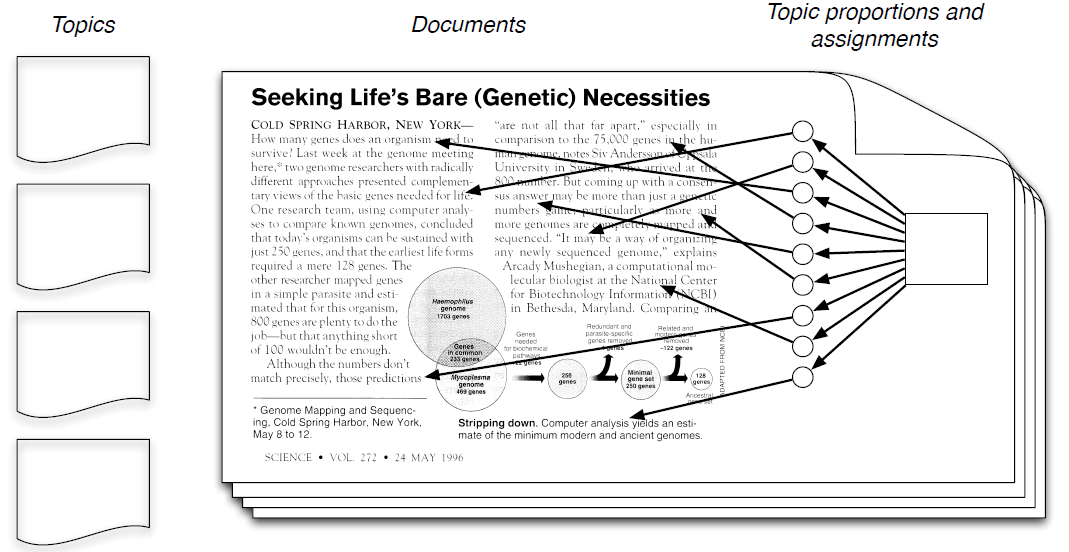 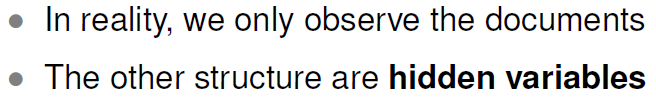 [Slides courtesy: D. Blei]
Latent Dirichlet Allocation
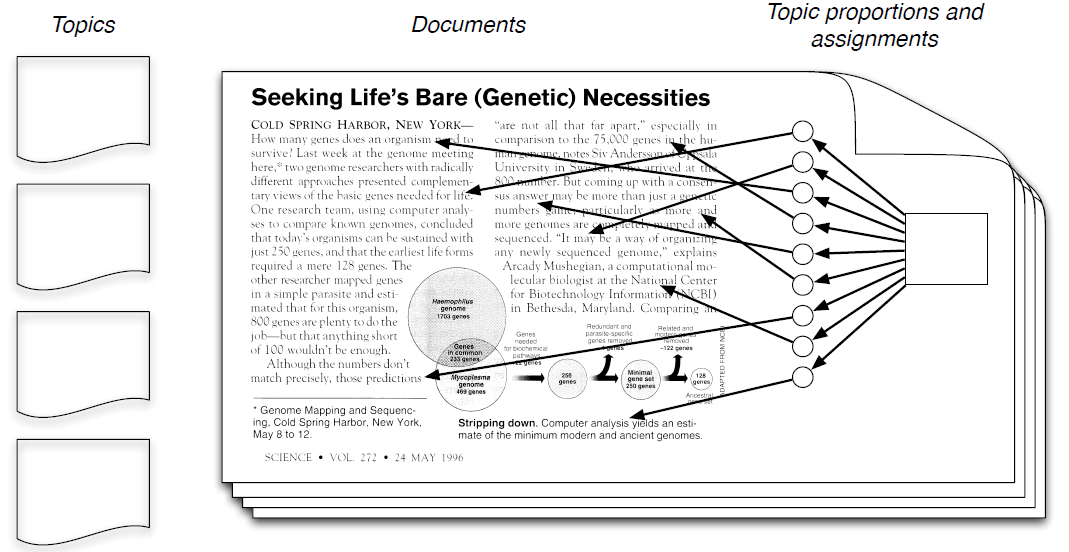 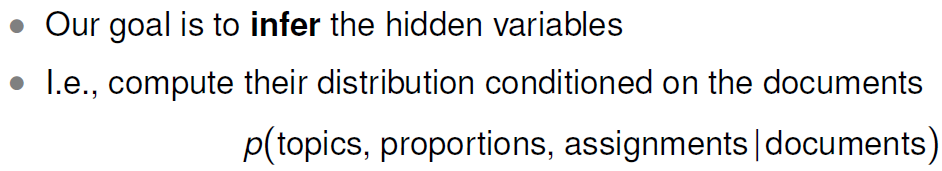 [Slides courtesy: D. Blei]
Latent Dirichlet Allocation (LDA)
A Bayesian model for text document analysis






Inference finds the posterior distribution
topic 
assignment
mixing 
proportion
words
topics
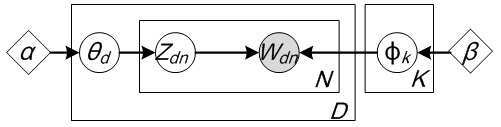 LDA has been widely extended …
LDA can be embedded in more complicated models, 
    capturing rich structures of the texts
Extensions are either on
Priors: e.g., Markov process prior for dynamic topic models, logistic-normal prior for corrected topic models, etc
Likelihood models: e.g., relational topic models, multi-view topic models, etc.







Tutorials were provide by D. Blei at ICML, SIGKDD, etc. (http://www.cs.princeton.edu/~blei/topicmodeling.html)
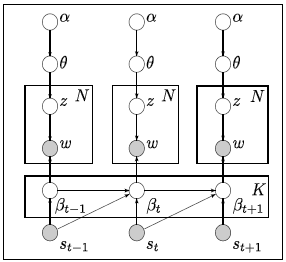 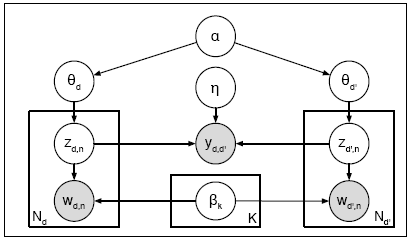 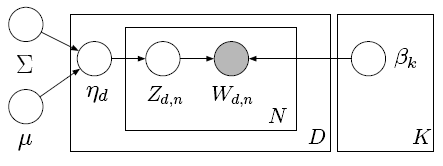 Applications
Data visualization
Natural language processing
Recommendation system
Computer vision
Information retrieval
and many more
Alternative views
Clustering
Matrix factorization
Discrete PCA
Learning with Big Data
Data can be very large
The ClueWeb12 dataset (webpages)
#docs (D): billion
#vocabulary (V): million
#topics (K): million
#tokens (T): 100 billion
Raw size (html): 27TB
Text: 700GB

Our recent work:
WarpLDA on CPU clusters (VLDB 2016)
SaberLDA on GPUs (ASPLOS 2017)
Scalable dynamic topic models (WWW 2016)
Online Bayesian passive-aggressive learning (JMLR 2017)
Scalable CTM (NIPS 2013)
Learning with Big Data
Data can be very large
The ClueWeb12 dataset (webpages)
#docs (D): billion
#vocabulary (V): million
#topics (K): million
#tokens (T): 100 billion
Raw size (html): 27TB
Text: 700GB

Our recent work:
WarpLDA on CPU clusters (VLDB 2016)
SaberLDA on GPUs (ASPLOS 2017)
Scalable dynamic topic models (WWW 2016)
Online Bayesian passive-aggressive learning (JMLR 2017)
Scalable CTM (NIPS 2013)
Bayesian Inference for LDA
Collapsed Gibbs Sampling
Topic counts
Token at (d, n):
Sampling each token is O(K)
Bayesian Inference for LDA
LightLDA: Metropolis-Hastings (Yuan et al., 2015)
Target distribution: sample in O(K)
Proposal distributions: sample in O(1)
Acceptance rates: sample in O(1)
Randomly accessed memory size





Cache MISS
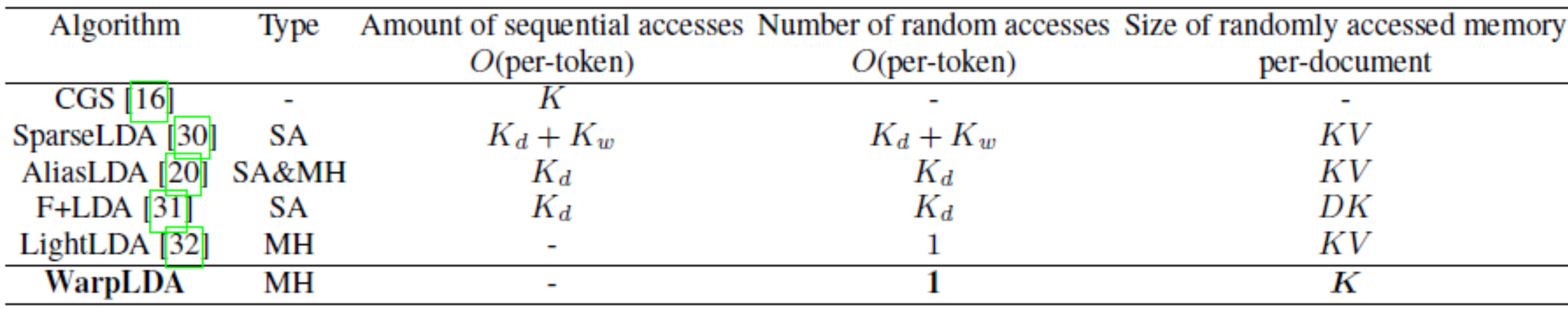 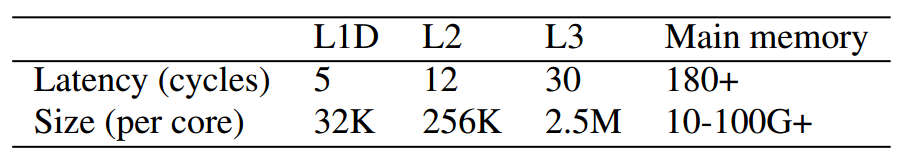 WarpLDA
[Chen, Li, Zhu, & Chen, VLDB 2016]
WarpLDA
Current word: in the cache
Document phase
sort the tokens by d
do all Cdk related computation


Word phase
sort the tokens by w
do all Cwk related computation
Others: not stored
Last word: discarded
Next word: in the cache
[Chen, Li, Zhu, & Chen, VLDB 2016]
WarpLDA
Distributed sparse matrix computing engine
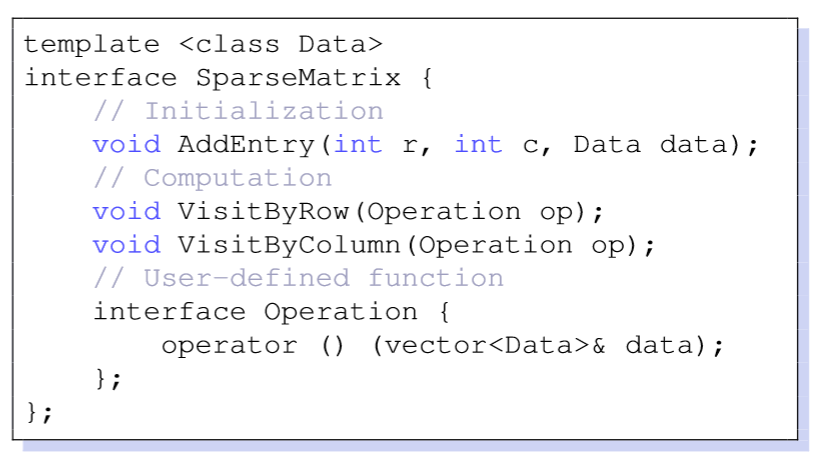 Document phase
Word phase
[Chen, Li, Zhu, & Chen, VLDB 2016]
WarpLDA
Lower L3 cache miss rate
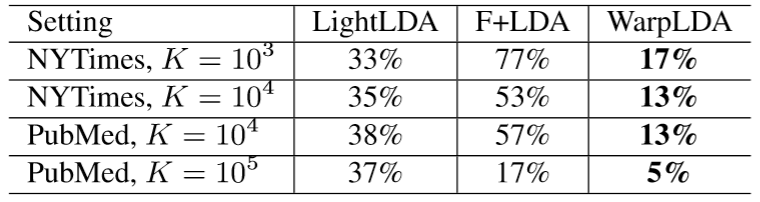 WarpLDA
Much faster convergence than previous methods
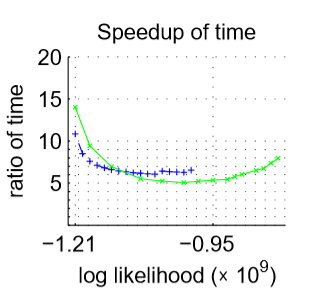 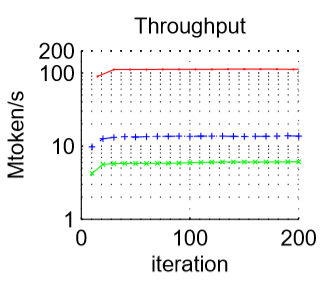 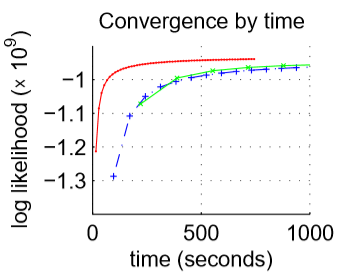 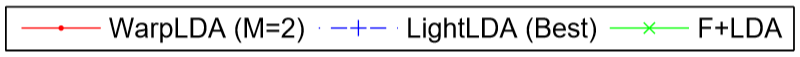 [Speaker Notes: Single machine results]
WarpLDA
Large data and model
The ClueWeb12 dataset
600M documents
200G tokens                              = 1600GB space to store
1M vocabulary
1M topics
Cdk: 600M * 1M                       
Cwk: 1M * 1M sparse               = 100GB-1TB space to store
Ck: 1M                                       = 8MB to store
- Accessed sequentially
- Can be distributed
- Accessed randomly, but not in cache!
- Not even fit in single node
- Fits in L3 cache
WarpLDA
Very scalable
256 machines on Tianhe-2 achieves 12Gtoken/s
Previous methods: ~100Mtoken/s
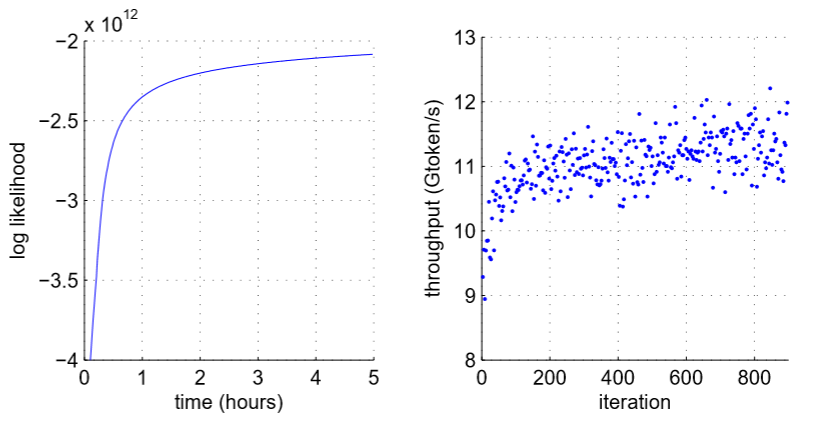 WarpLDA
Mines meaningful topics from 600M web pages
机器学习：26 topics
kernel machines learning workshop vector sch nips tutorials call smola
workshop learning conference machine international systems intelligence artificial computational canada
learning machine analysis data algorithms statistics computational theory complexity statistical
清华大学：4 topics
iii iiis tsinghua titled yao itcs titles achievements introduction hrd
university china tsinghua chinese beijing english peking wang shanghai zhang
journal journals international applied tsinghua practice bulletin american issues annals
ihep physics lnt beijing institute peking hep tsinghua energy cas
境外反华势力：24 topics
gong falun persecution china chinese government human reports ngos timeline
gong falun persecution chinese china party jiang practitioners communist government
gong shen yun maureen master ling falun chinese ifb experience
Generative Topic Embedding
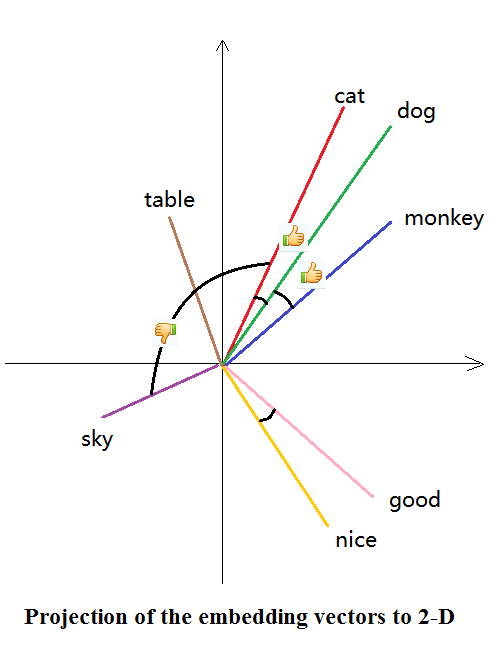 Word Embedding
Widely used in NLP applications
Maps words into continuous, low dimensional vectors
Vector direction usually encodes semantics
Embedding methods
Paragraph Vector, CNN, …
LDA + Embedding?
Gaussian LDA
[Li et al., ACL 2016]
Bag-of-Vectors View of a Document
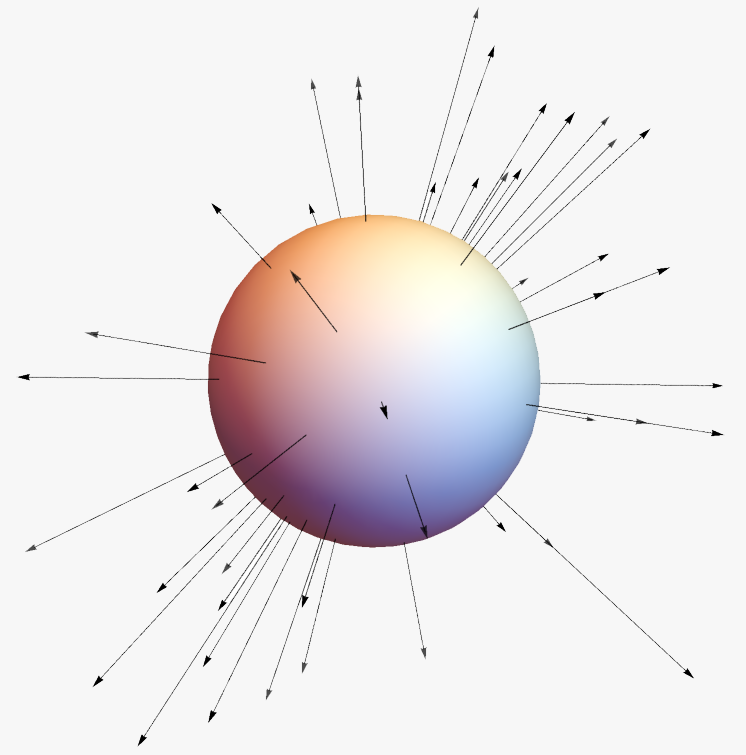 Represent each word by its embedding vector
A doc = a set of vectors shooting in different directions
Vectors form clusters
Directions containing more vectors ≈ typical semantics
Topic Embeddings in a Single Document
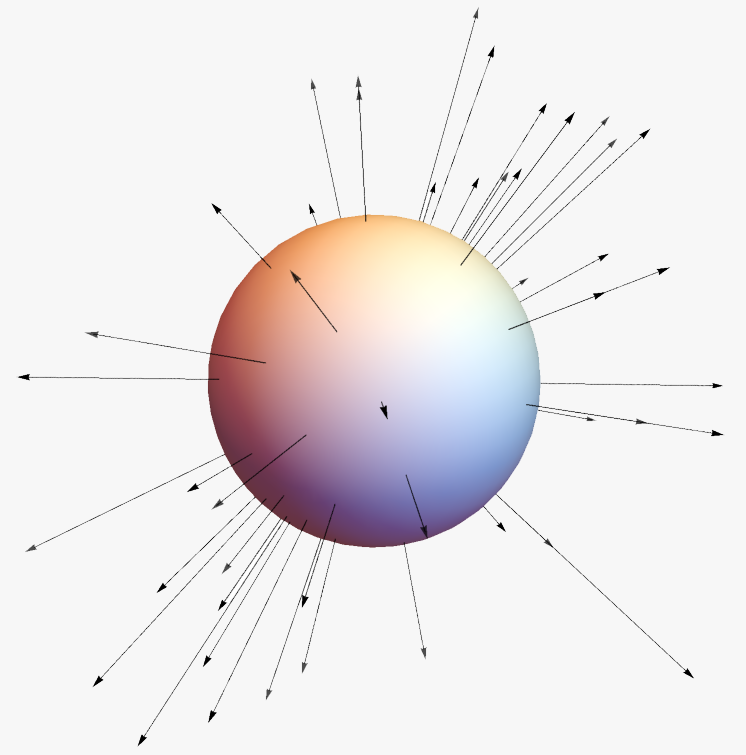 Find a typical vector for a cluster of vectors
Left graph: two typical vectors        ,       
Typical vectors ≈ major semantics = Topics
Topic embeddings represent the document concisely
Minor semantics are ignored
Topic Embeddings Illustrated
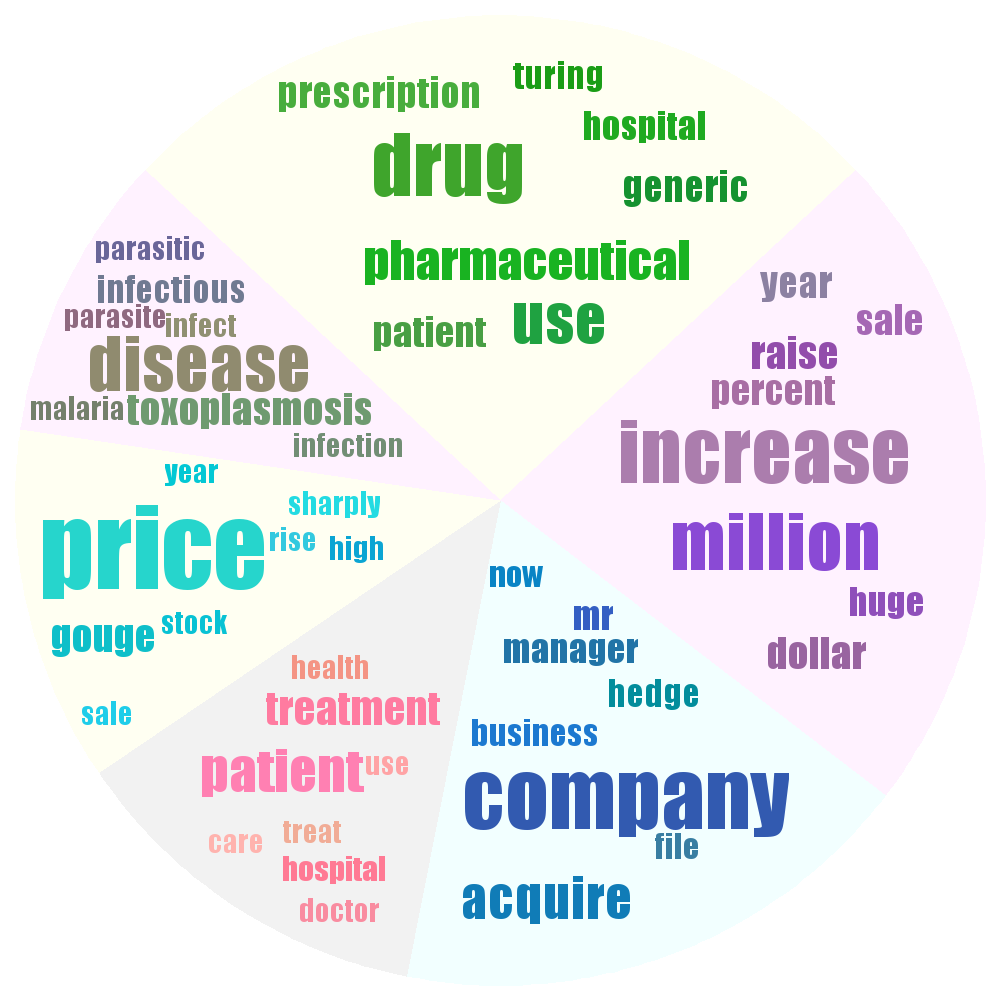 On a news article about a pharmaceutical company acquisition
Topic Embeddings Illustrated (2)
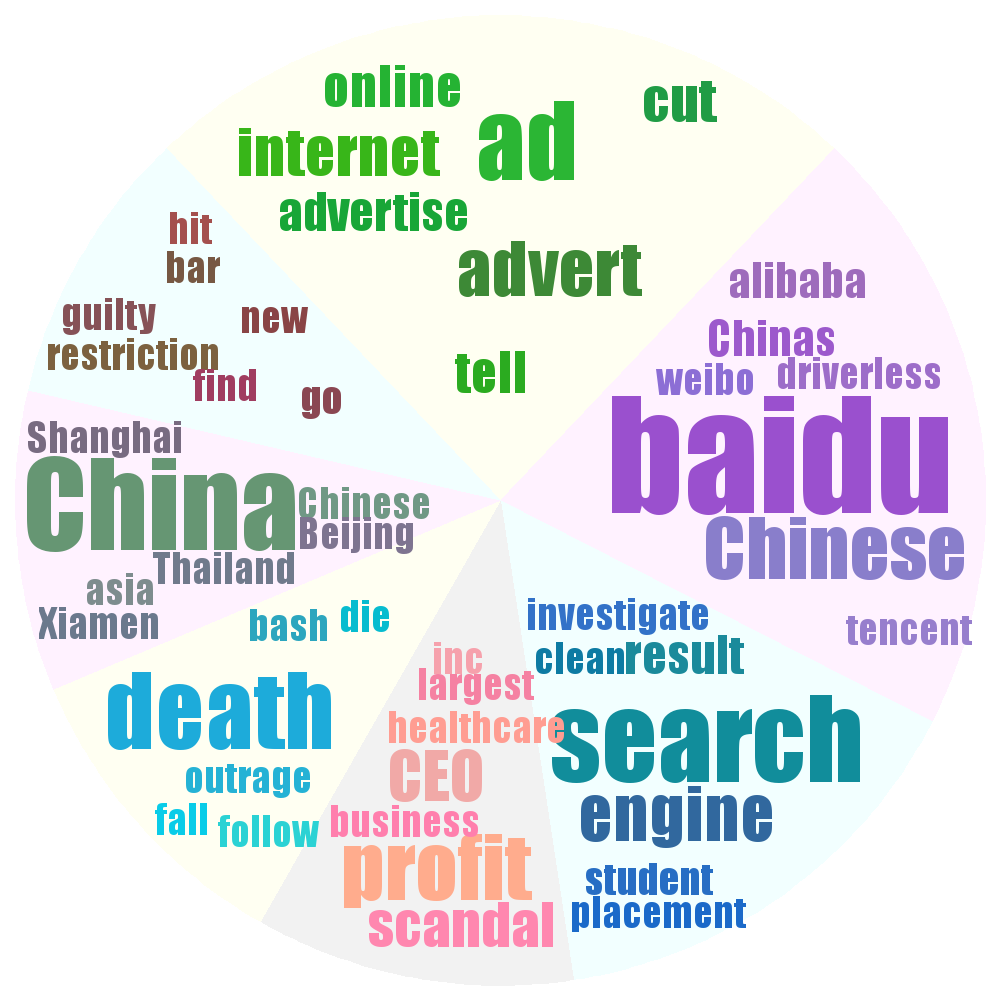 16944 tweets after Baidu Ads scandal (Wei Zexi incident)
The Topic in a Topic Model
Continuous Representation of Topics
Graphical Model
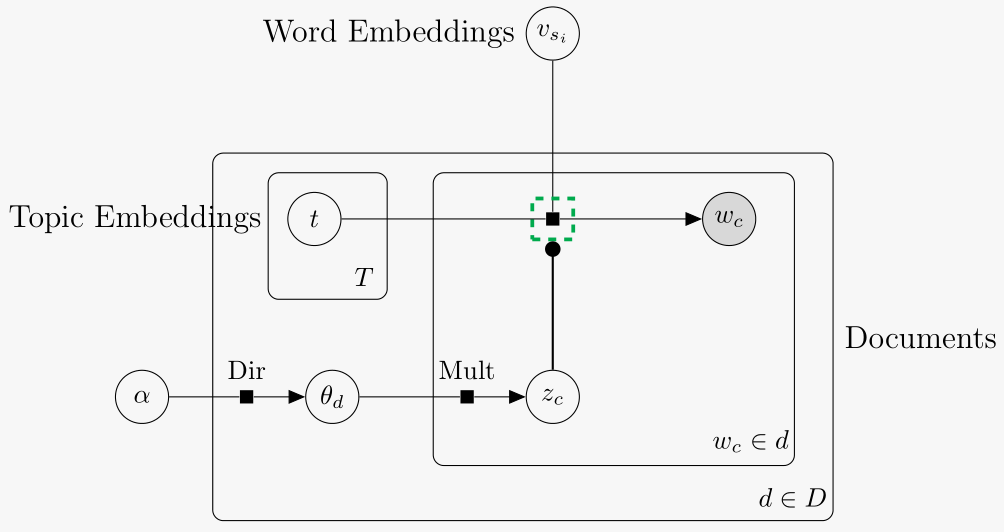 Topic-word distribution (softmax)
Major difference with LDA: formulation of topic-word distribution
Evaluation on Document Classification
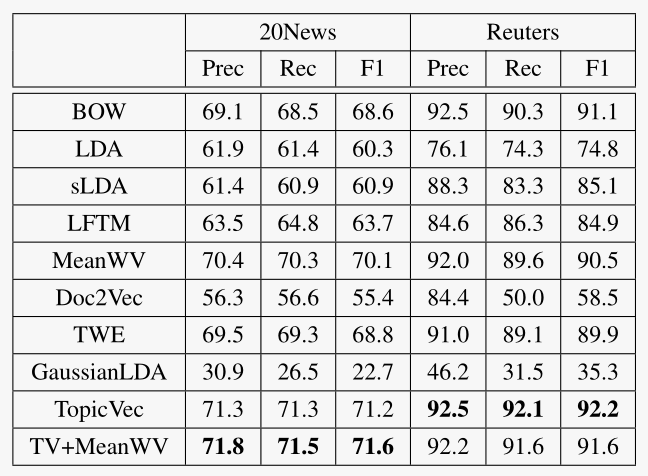 It measures how much semantic info is  preserved
TopicVec: Topic proportions as features
TopicVec & TV+WV are best
MeanWV (mean word embedding) is not always helpful for TopicVec
Deep Generative Models
Deep Generative Models
More flexible by using differential function mapping between random variables

If z is uniformly distributed over (0, 1), then                  has the distribution



where
This trick is widely used to draw samples from exponential family distributions (e.g., Gaussian, Exponential)
Deep Generative Models
More flexible by using differential function mapping between random variables

DGMs learn a function transform with deep neural networks
z
Cause => Disease
  Topics => Docs
Objects => Images
  Words => Phonemes
x
An example with MLP
1D latent variable z; 2D observation x
Idea: NN + Gaussian (or Bernoulli) with a diagonal covariance
z
: deterministic function
: random sampling
Implicit Deep Generative Models
Generate data with a stochastic process whose likelihood function is not explicitly specified (Hartig et al., 2011)
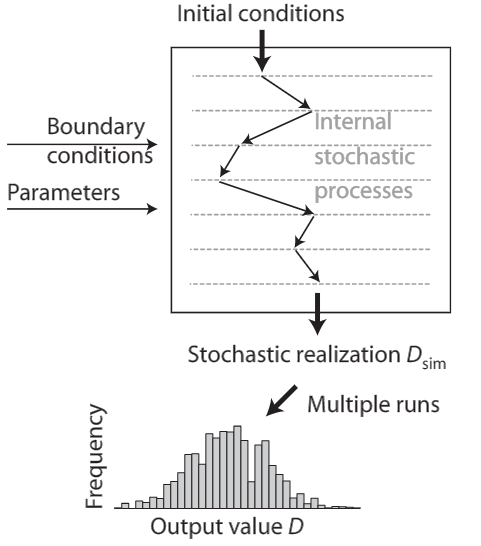 Deep Generative Models
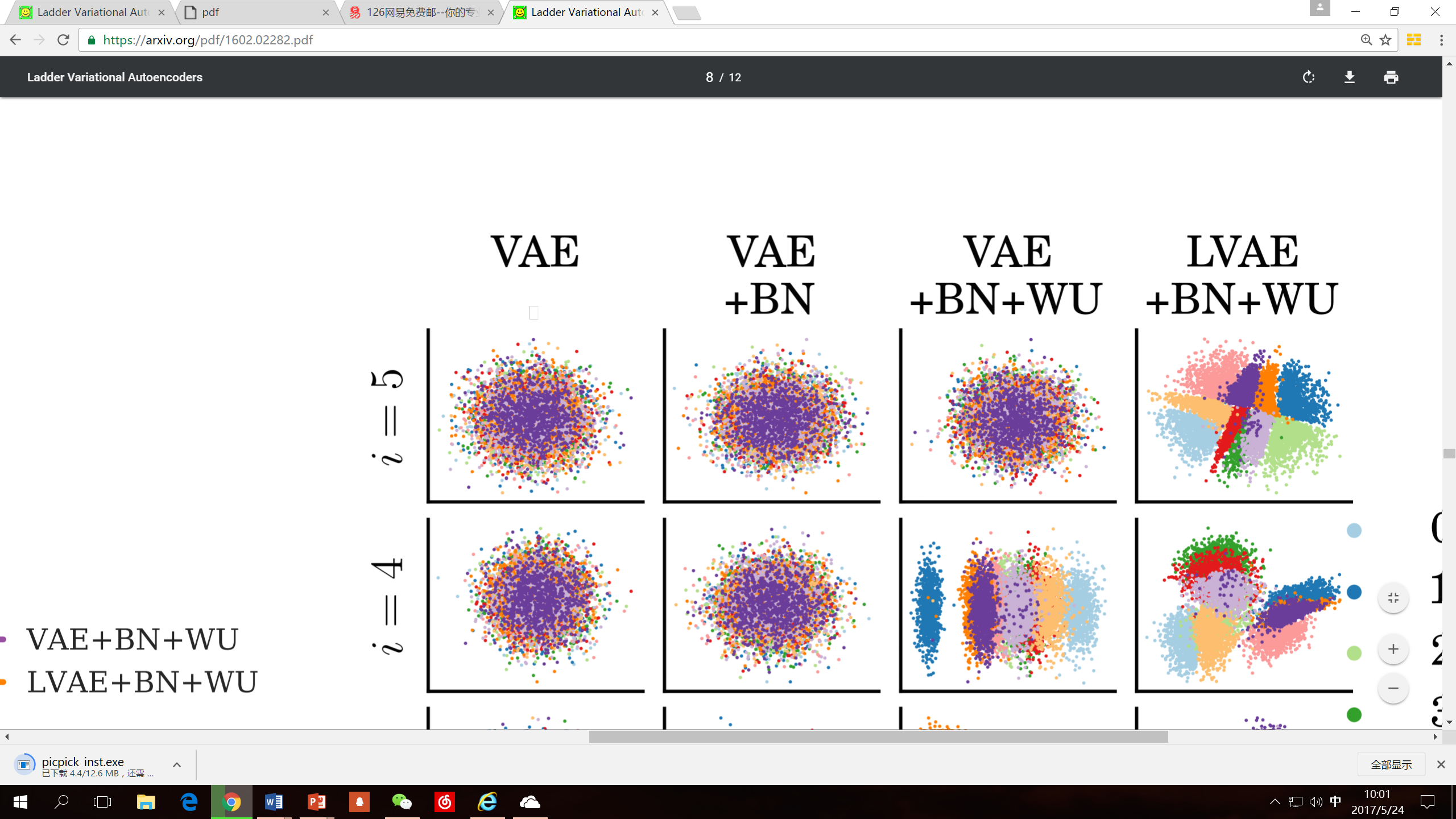 [Image Generation:
Generative Adversarial Nets,
Goodfellow13 & Radford15]
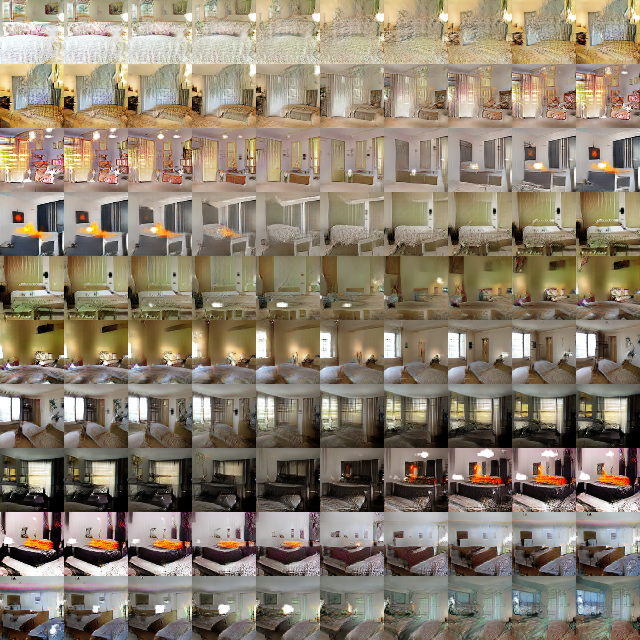 z
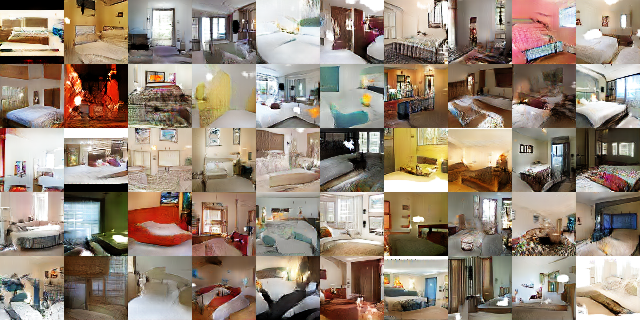 x
Deep Generative Models
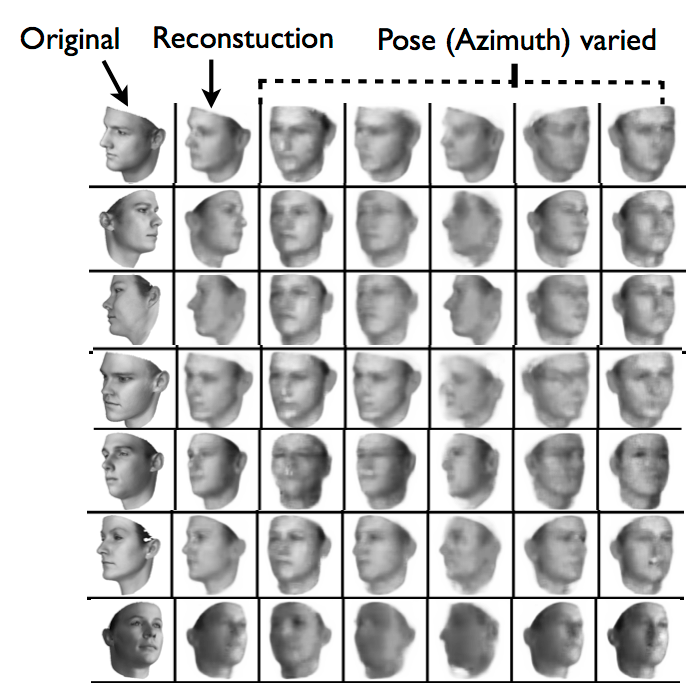 zpos
zothers
x
[Image Understanding:   Variational Autoencoders,  Kingma13 & Tejas15 & Eslami16]
[Speaker Notes: Reference的位置从左边移到了左下角，来适应变窄了的版面。]
Learning Deep Generative Models
Given a set D of unlabeled samples, learn the unknown parameters (or a distribution)






Find a model that minimizes
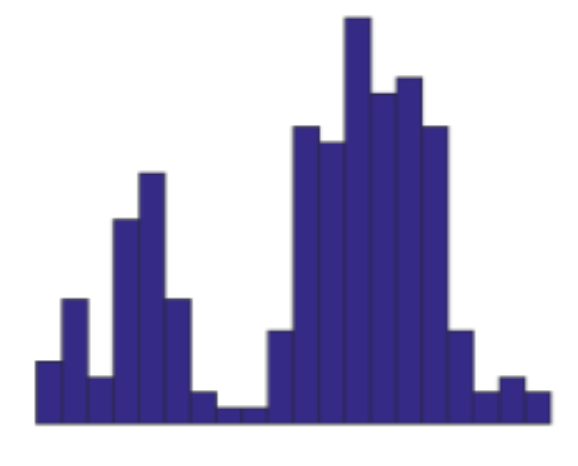 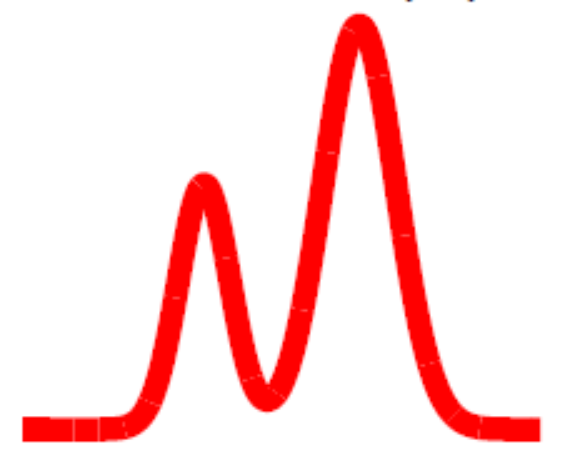 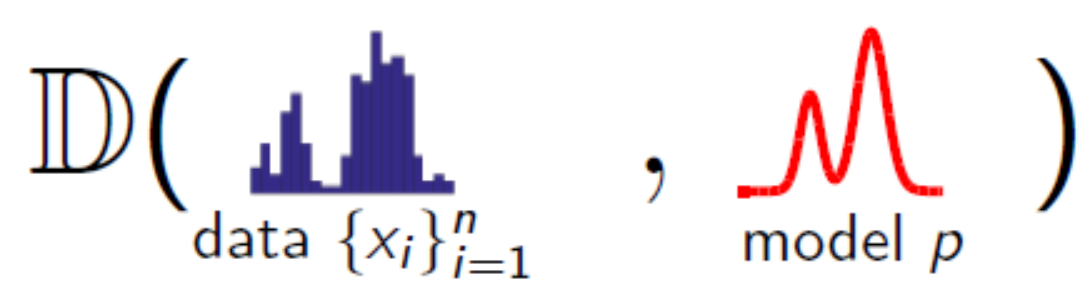 [Speaker Notes: High-level abstract form of generative models]
Learning Deep Generative Models
Maximum likelihood estimation (MLE):

has an explicit likelihood model 
Minimax objective (e.g., GAN)
a two-player game to reach equilibrium
Moment-matching:
draw samples from p: 

Kernel MMD:

rich enough to distinguish any two distributions in certain RKHS
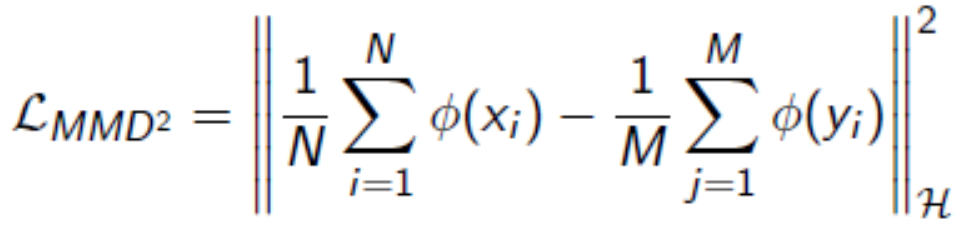 [Speaker Notes: High-level abstract form of generative models]
Variational Bayes
reconstruction term
prior regularization
Recap: Auto-Encoder
Encoder: 
Decoder:
Training: minimize the reconstruction error (e.g., square loss, cross-entropy loss)
Denoising AE: randomly corrupted inputs are restored to learn more robust features
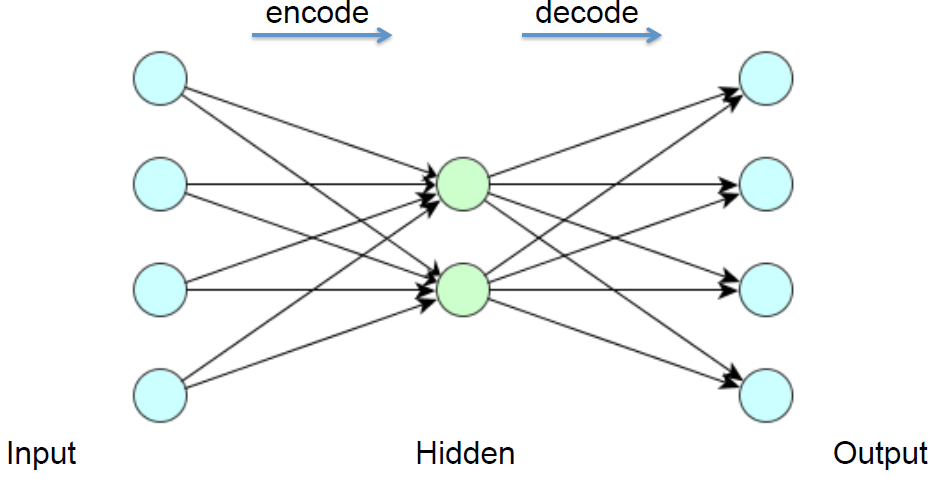 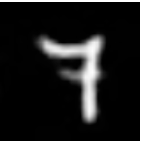 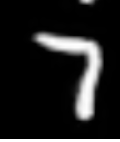 Auto-Encoding Variational Bayes (AEVB)
What’s unique in AEVB is that the variational distribution is parameterized by a deep neural network








We call it an inference (recognition, encoder) network or a Q-network
All the parameters are learned jointly via SGD with variance reduction
generation path
inference path
z
x
x
[Kingma & Welling, ICLR 2013; Rezende et al., ICML 2014]
The Encoder Network
A feedforward NN + Gaussian
z
: deterministic function
: random sampling
The Complete Auto-encoder
The Q-P network architecture:
z
: deterministic function
: random sampling
Stochastic Variational Inference
Example with Gaussian Distributions
Example with Gaussian Distributions
Example with Gaussian Distributions
Example with Gaussian Distributions
Reparameterization Trick
Backpropagation not possible through random sampling
: deterministic node
: random node
Cannot back-propagate through a 
randomly drawn number
Reparameterization Trick
Backpropagation not possible through random sampling
Backprop
: deterministic node
: random node
Z has the same distribution, but now can back-prop
Separate into a deterministic part and noise
Cannot back-propagate through a 
randomly drawn number
The General Form
The VAE bound




Monte Carlo estimate:




Again, we cannot back-prop through the randomly drawn numbers
Reparameterization Trick
Backpropagation not possible through random sampling
Backprop
: deterministic node
: random node
Z has the same distribution, but now can back-prop
Separate into a deterministic part and noise
Cannot back-propagate through a randomly 
drawn number
[Speaker Notes: More general form]
Reparam-Trick Summary
Importance Weighted Auto-Encoder (IWAE)
The VAE lower bound of log-likelihood


A better variational lower bound (IWAE)




This is a lower-bound of the log-likelihood
When K=1, recovers the VAE bound
When             , recovers the log-likelihood
A monotonic sequence:
[Burda et al., arXiv, 2015]
Reparametrization Trick
The IWAE bound:




Reparameterization form:




The gradient can be calculated as in VAE
Symmetric Q-P Network
Problem: detail information is lost during abstraction
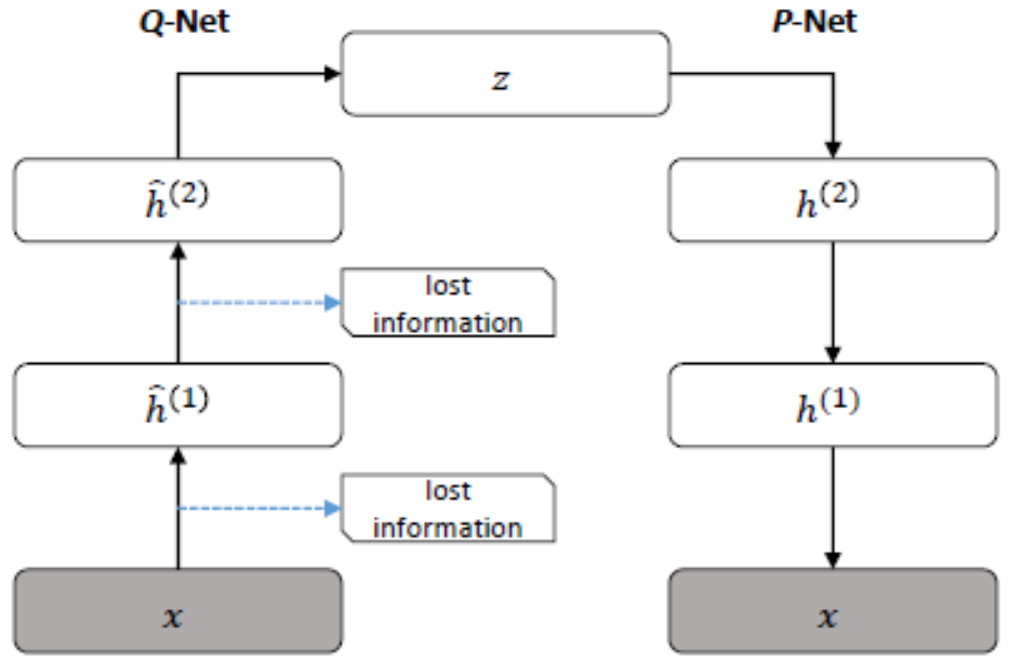 A Layer with Memory and Attention
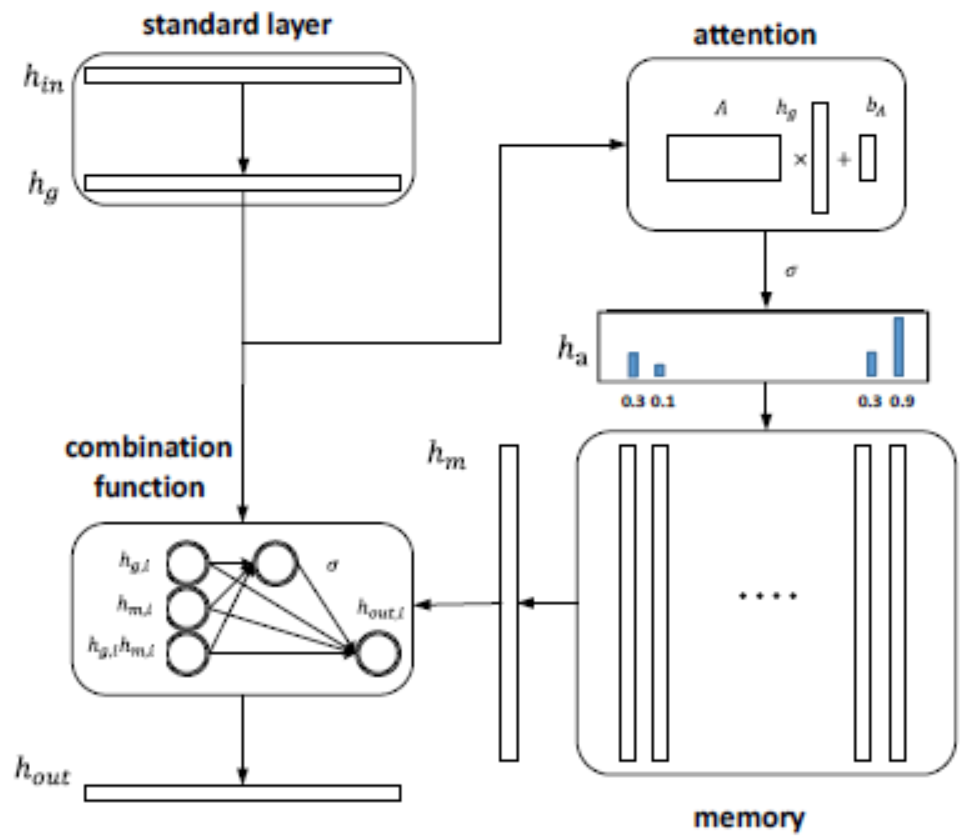 [Li, et al., ICML 2016]
[Speaker Notes: Memory and learning are so closely connected that people often confuse them with each other. But the specialists who study them consider them two distinct phenomena.

These specialists define learning as a process that will modify a subsequent behaviour. Memory, on the other hand, is the ability to remember past experiences.You learn a new language by studying it, but you then speak it by using your memory to retrieve the words that you have learned.

Memory is essential to all learning, because it lets you store and retrieve the information that you learn. Memory is basically nothing more than the record left by a learning process.

Thus, memory depends on learning. But learning also depends on memory, because the knowledge stored in your memory provides the framework to which you link new knowledge, by association. And the more extensive your framework of existing knowledge, the more easily you can link new knowledge to it.]
A Stacked Deep Model with Memory
Asymmetric architecture
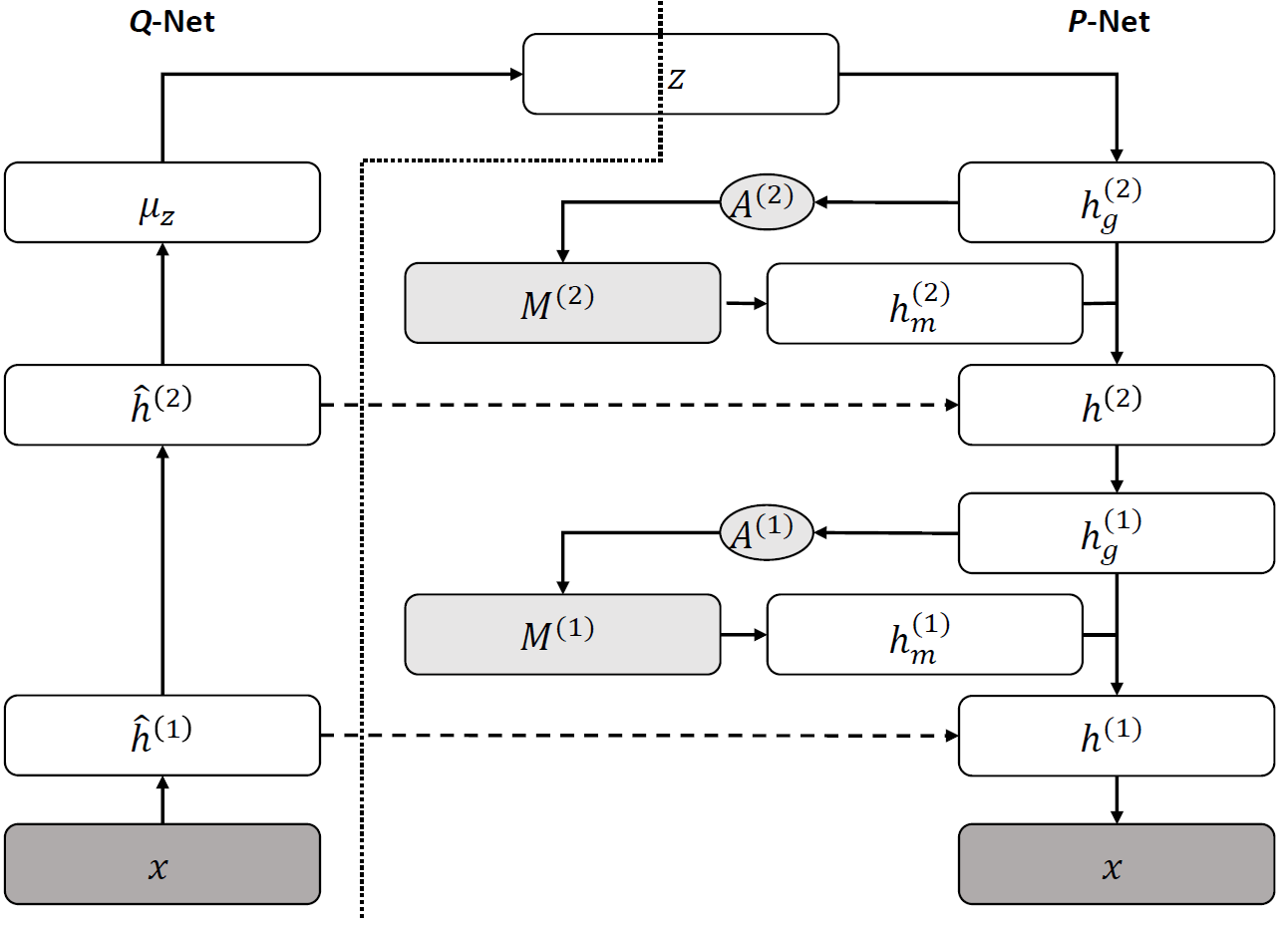 Some Results
Density estimation







Better than symmetric VAE networks
Comparable with state-of-the-art with much fewer parameters
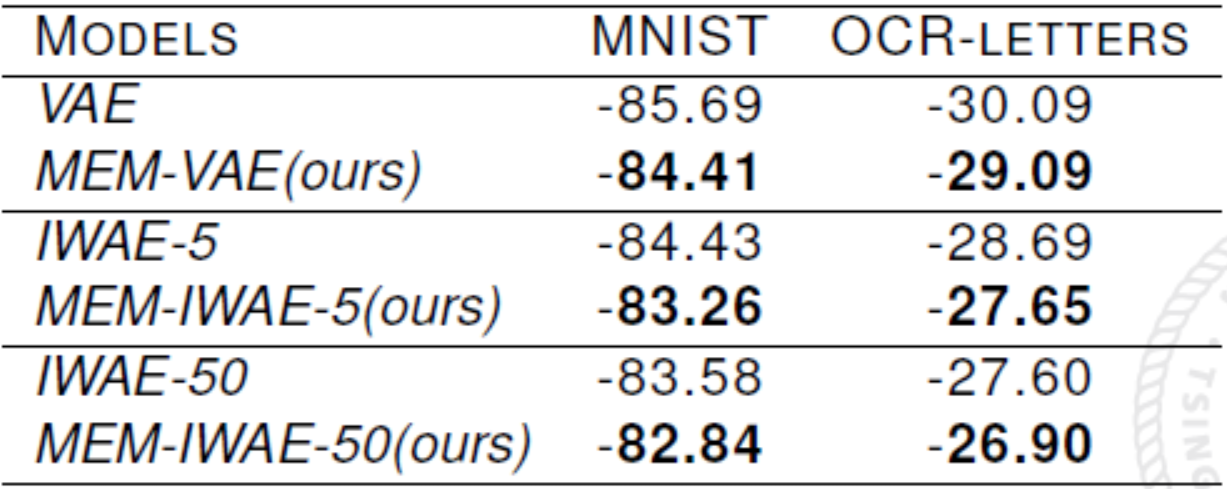 Missing Value Imputation
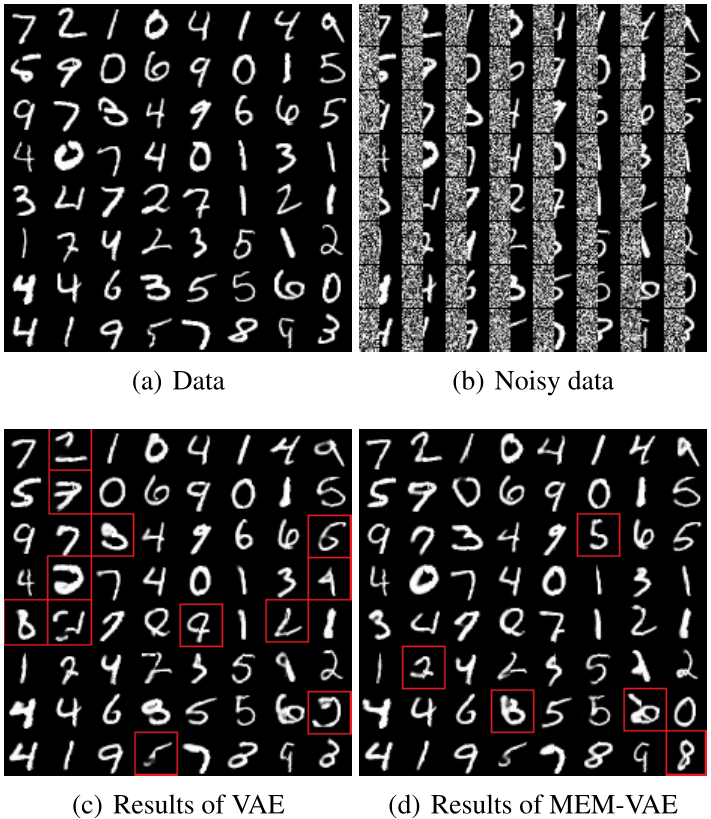 Learnt Memory Slots
Average preference over classes of the first 3 slots:




Corresponding images:
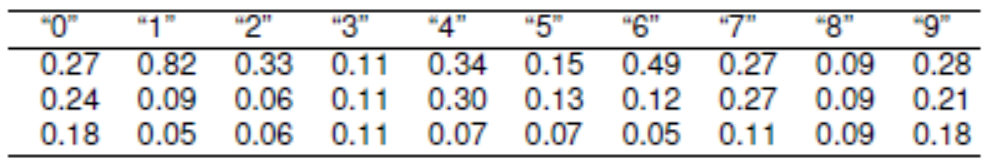 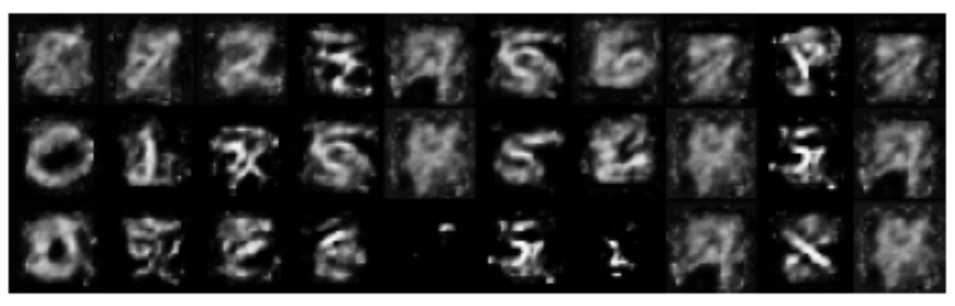 Generative Adversarial Networks (GAN)
A game between two players:
A discriminator D
A generator G

D tries to discriminate between:
A sample from the data distribution.
And a sample from the generator G.

G tries to “trick” D by generating samples that are hard for D to distinguish from data.
[Goodfellow et al., NIPS 2014]
GAN – architecture
The generator-network G is a DGM
It generates samples from random noise
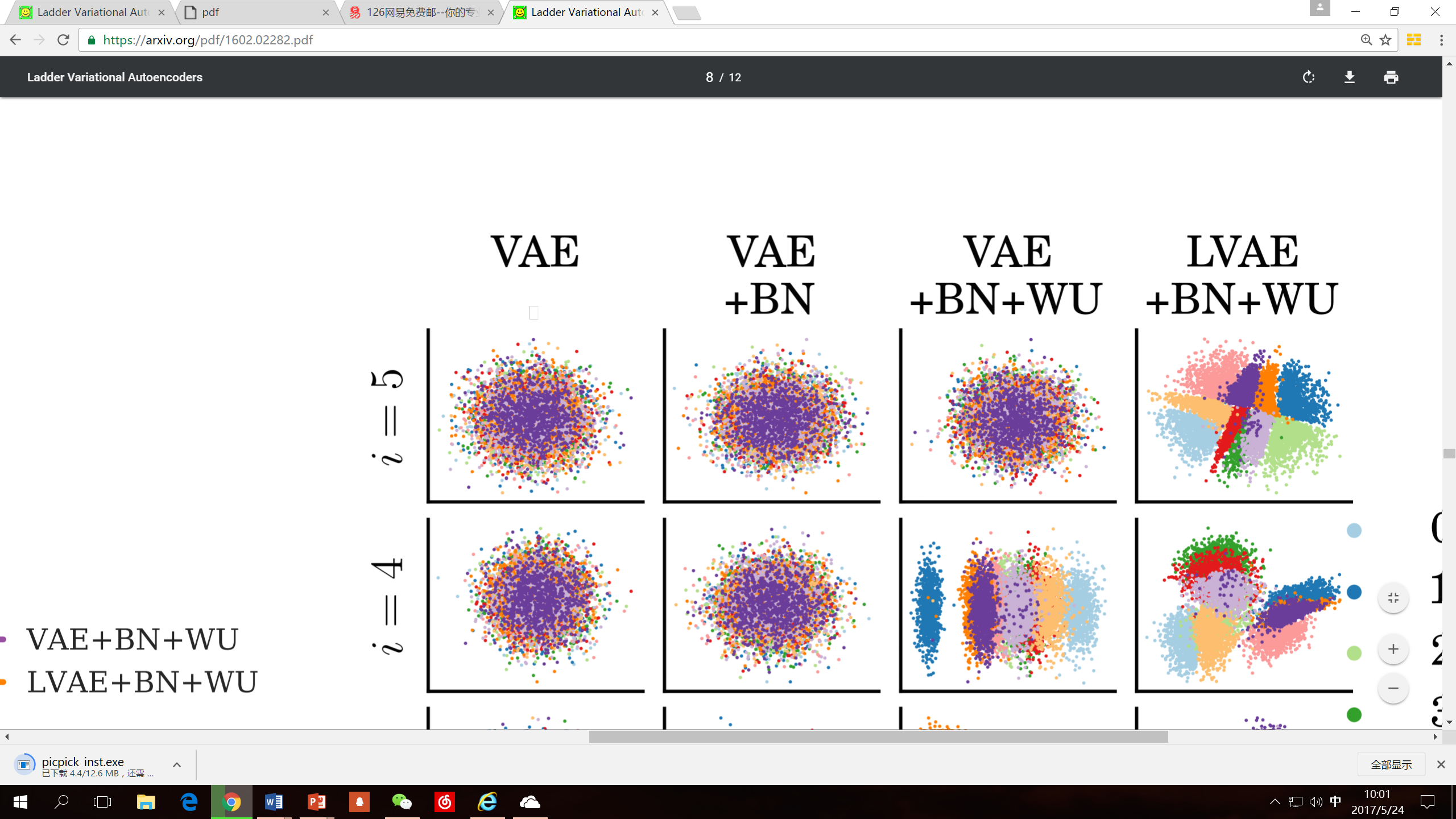 z
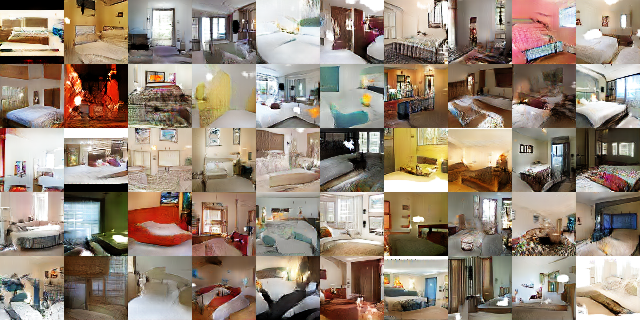 x
GAN – architecture
The discriminator-network D is a binary classifier
It aims to assign the correct label to both training samples and the samples from G 








This is a supervised learning task (binary classification)!
y=0
y=1
y
x from training set
x from DGM
x
GAN - objective
The discriminator-network D is a binary classifier
It aims to assign the correct label to both training samples and the samples from G 
Maximum likelihood estimation (MLE) is the natural choice!





D(x) = p(y=1|x)
aka. cross-entropy loss minimization
x from training set
G(z) from generator
GAN - objective
The generator aims to fool the discriminator D
Generated samples should be identified as “real” by D 
Maximize the likelihood of being real:





Or minimize the likelihood of being fake:
G(z) is a sample from generator
GAN – objective
GAN – learning process
An adversarial pair near convergence: D is partially accurate
Update discriminator distribution D according to the optimal strategy
Update generator distribution to be more similar to data distribution
Iterate until convergence
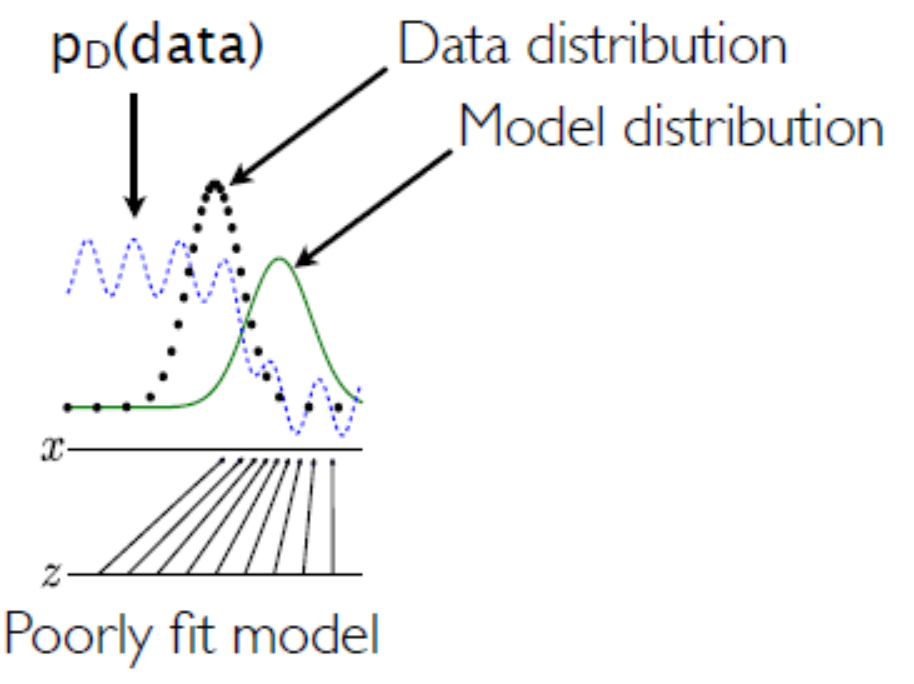 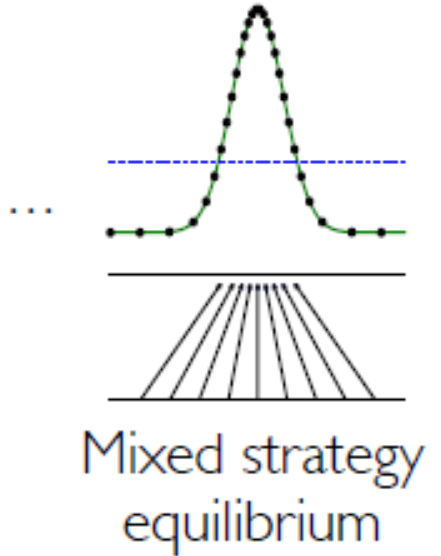 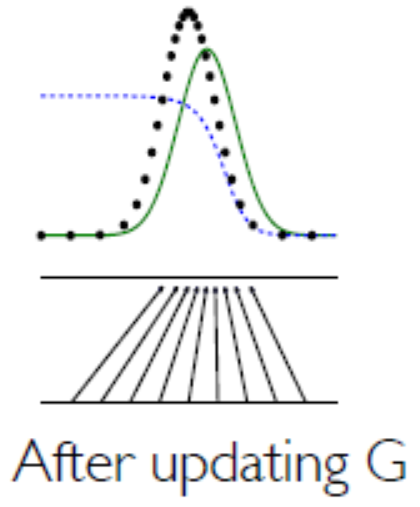 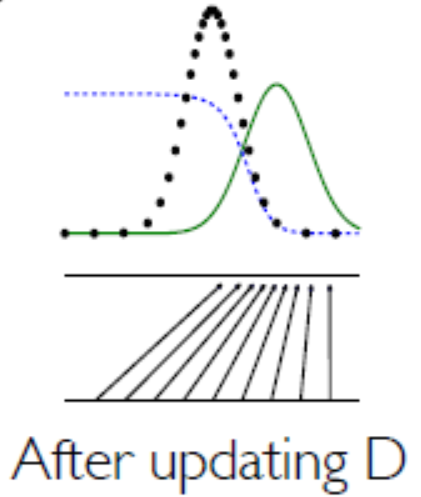 Practice
Early stopping of discriminator training to avoid overfitting
Multiple updates of D
One update of G
Gradient saturation
Moment-Matching DGMs
Moment-matching:
draw samples from p via DGM: 



Kernel MMD:



Rich enough to distinguish any two distributions in certain RKHS
Back-propagation to update the parameters
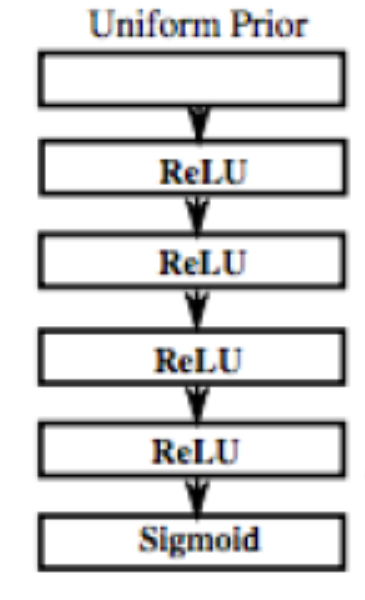 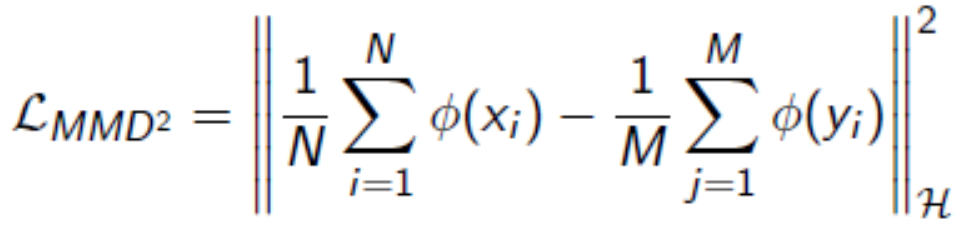 [Li et al., ICML 2015]
[Speaker Notes: High-level abstract form of generative models]
Conditional Models
We’re more interested in conditional distributions in many cases
Predictive modeling: 

Better performance with fewer training samples
Contextual generation:



Building large networks:
p
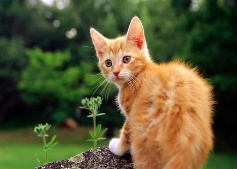 p
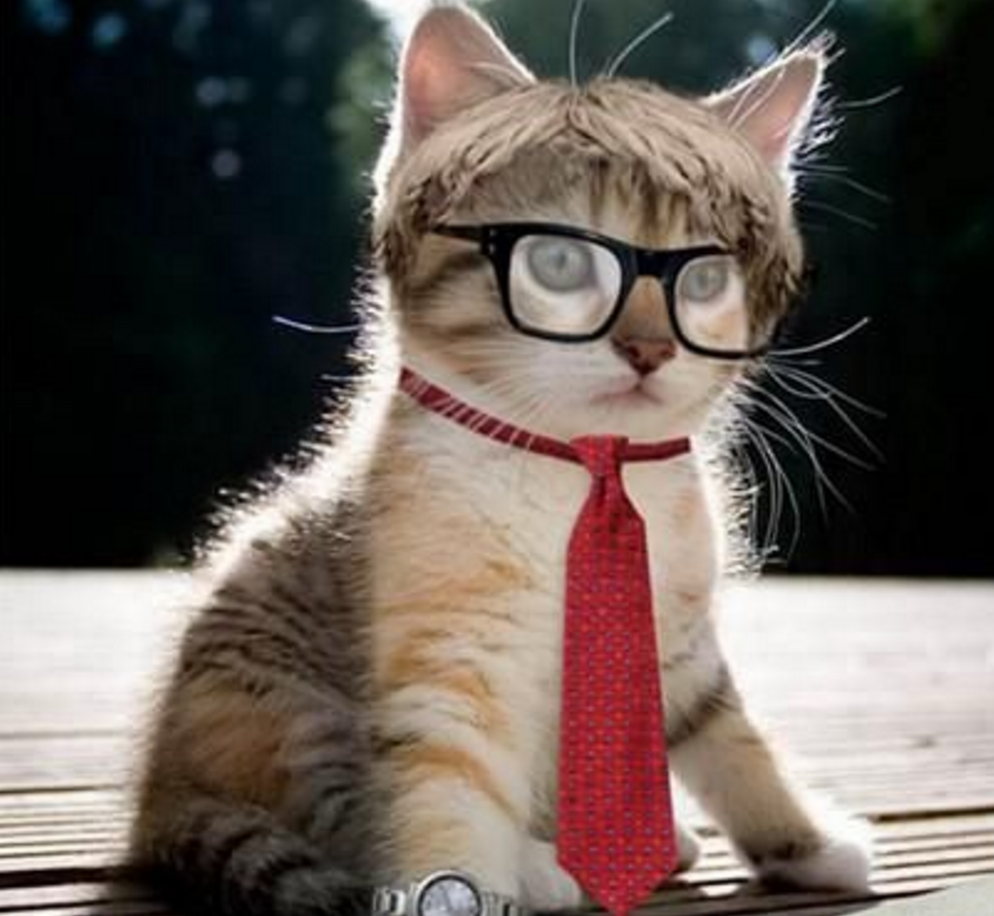 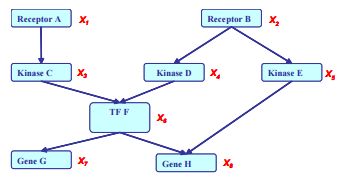 Conditional Moment-Matching Networks
Two sets of data samples (one from training set, one from the mdoel)


A DGM:
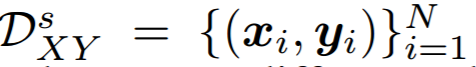 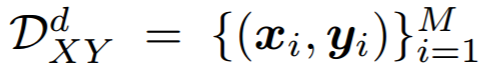 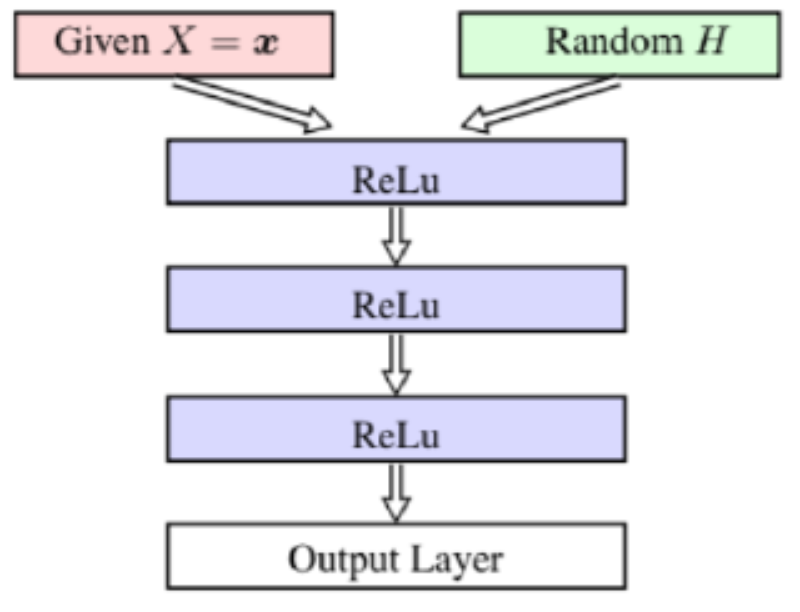 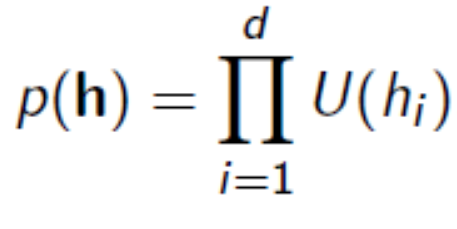 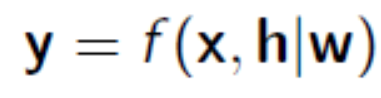 [Ren et al., NIPS 2016]
Conditional Moment-Matching Networks
We define conditional max-min discrepancy (CMMD):
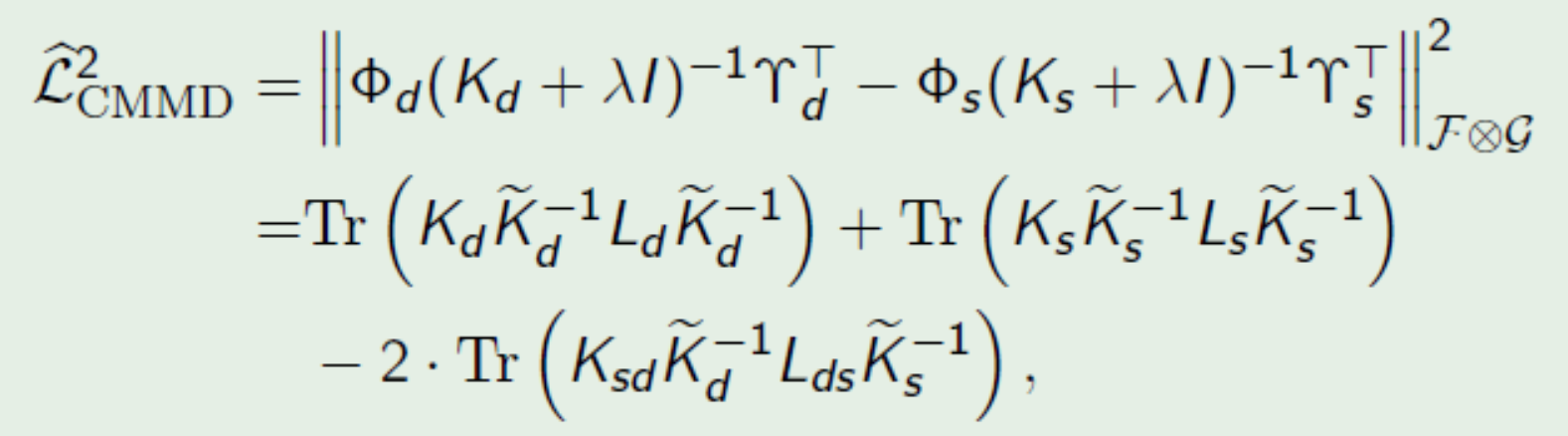 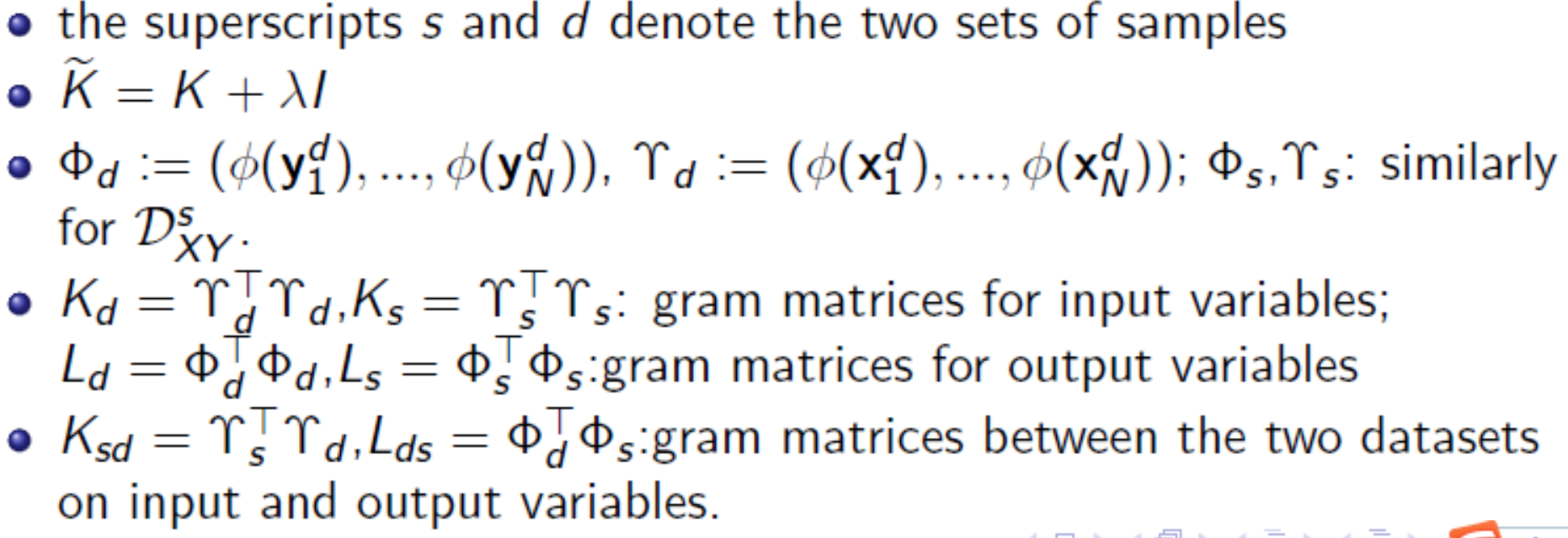 [Ren et al., NIPS 2016]
Connections with MMD
MMD:



CMMD:
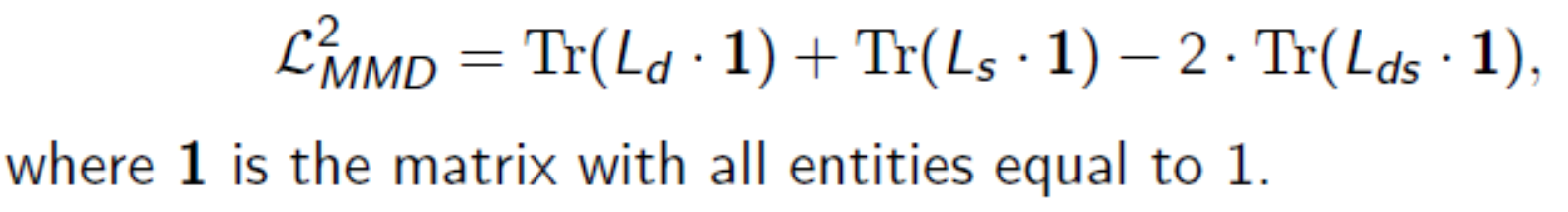 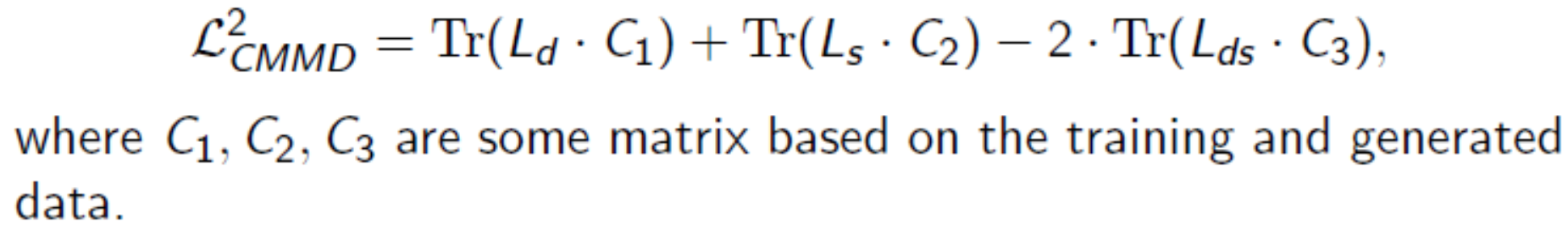 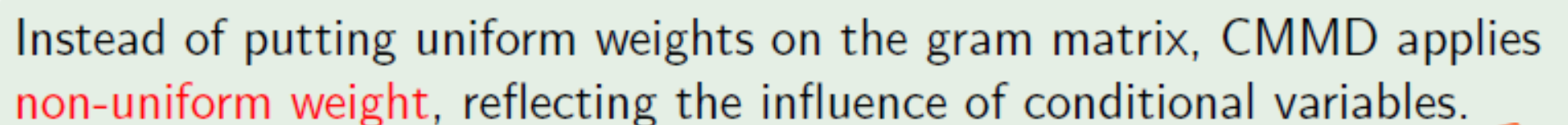 [Ren et al., NIPS 2016]
Mini-batch Training Algorithm
BP to compute the gradients:
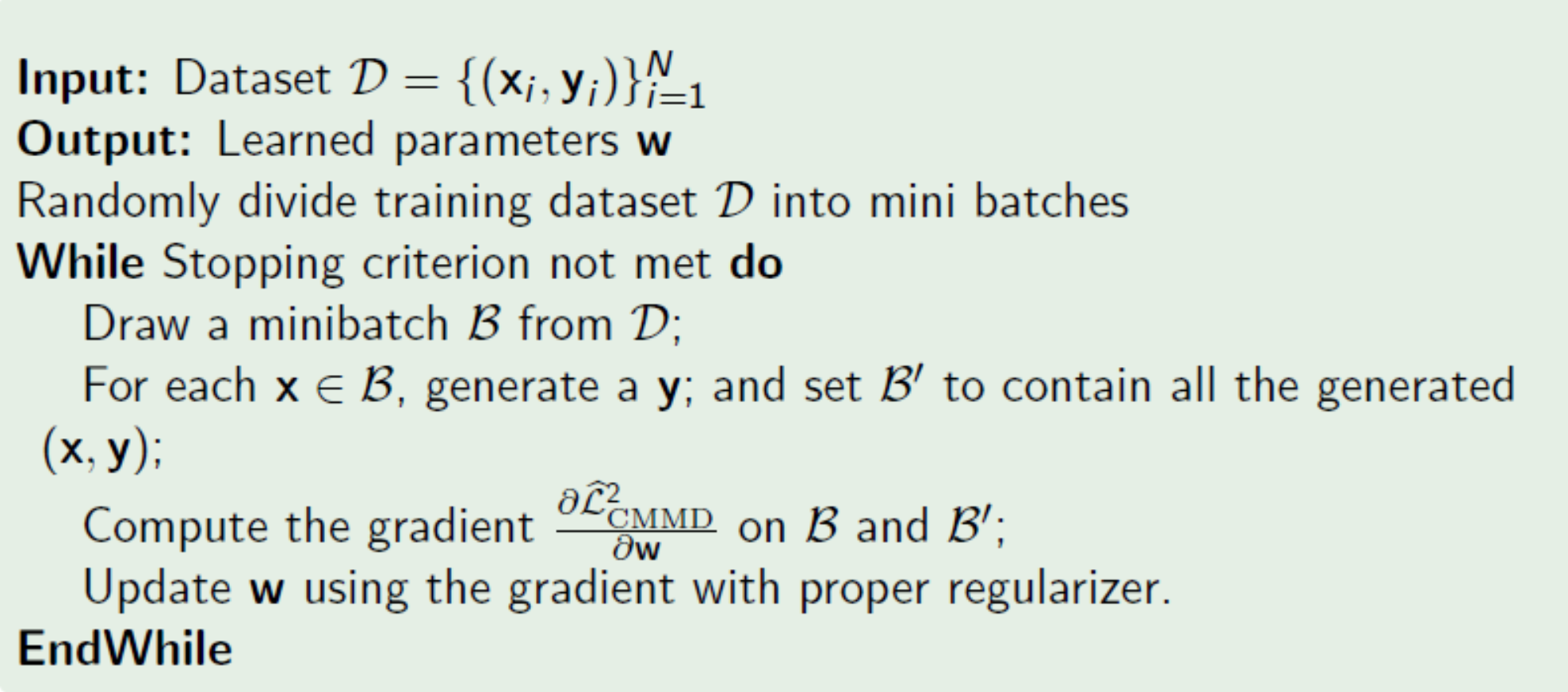 [Ren et al., NIPS 2016]
Some Results – Classification
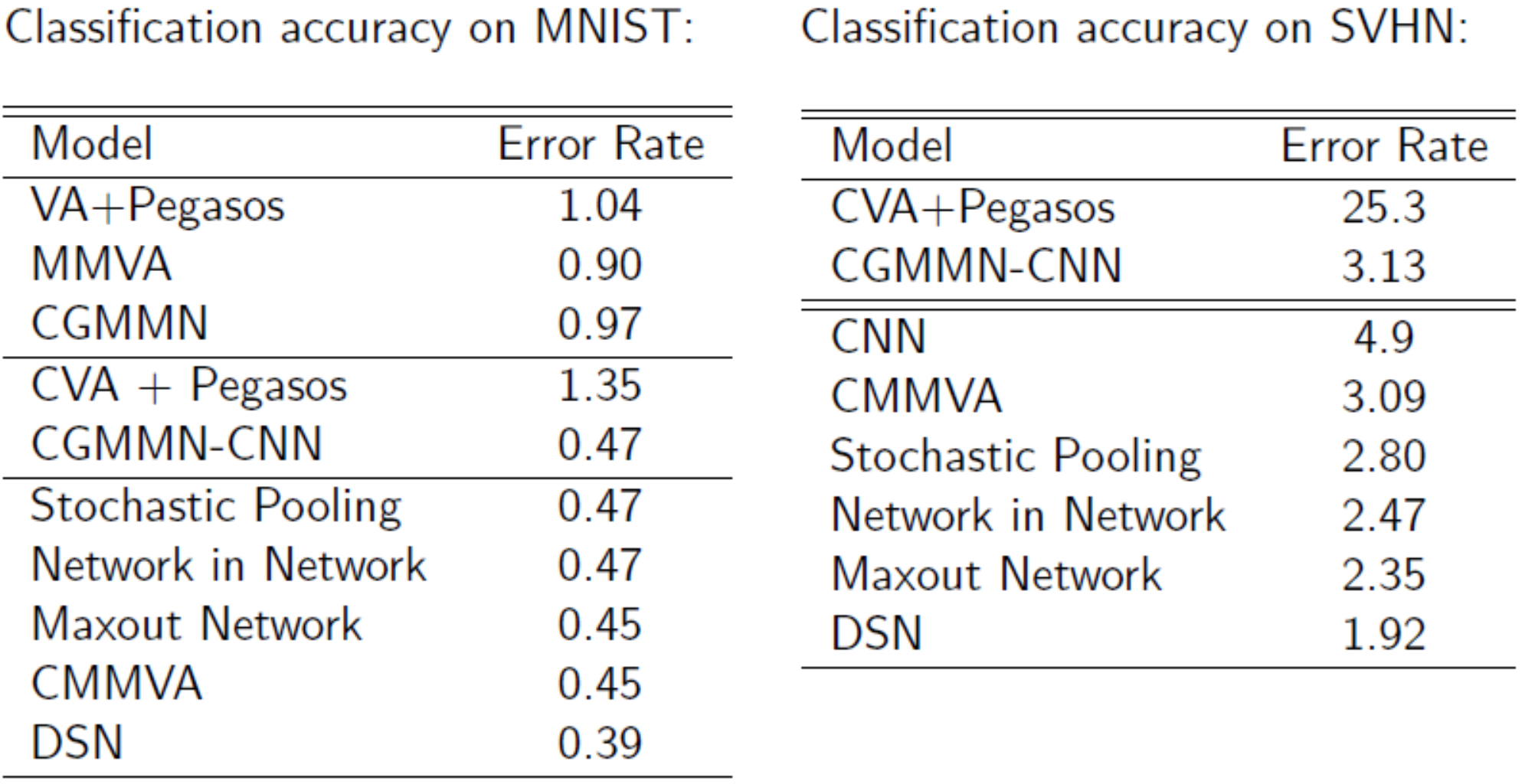 Some Results – Generation
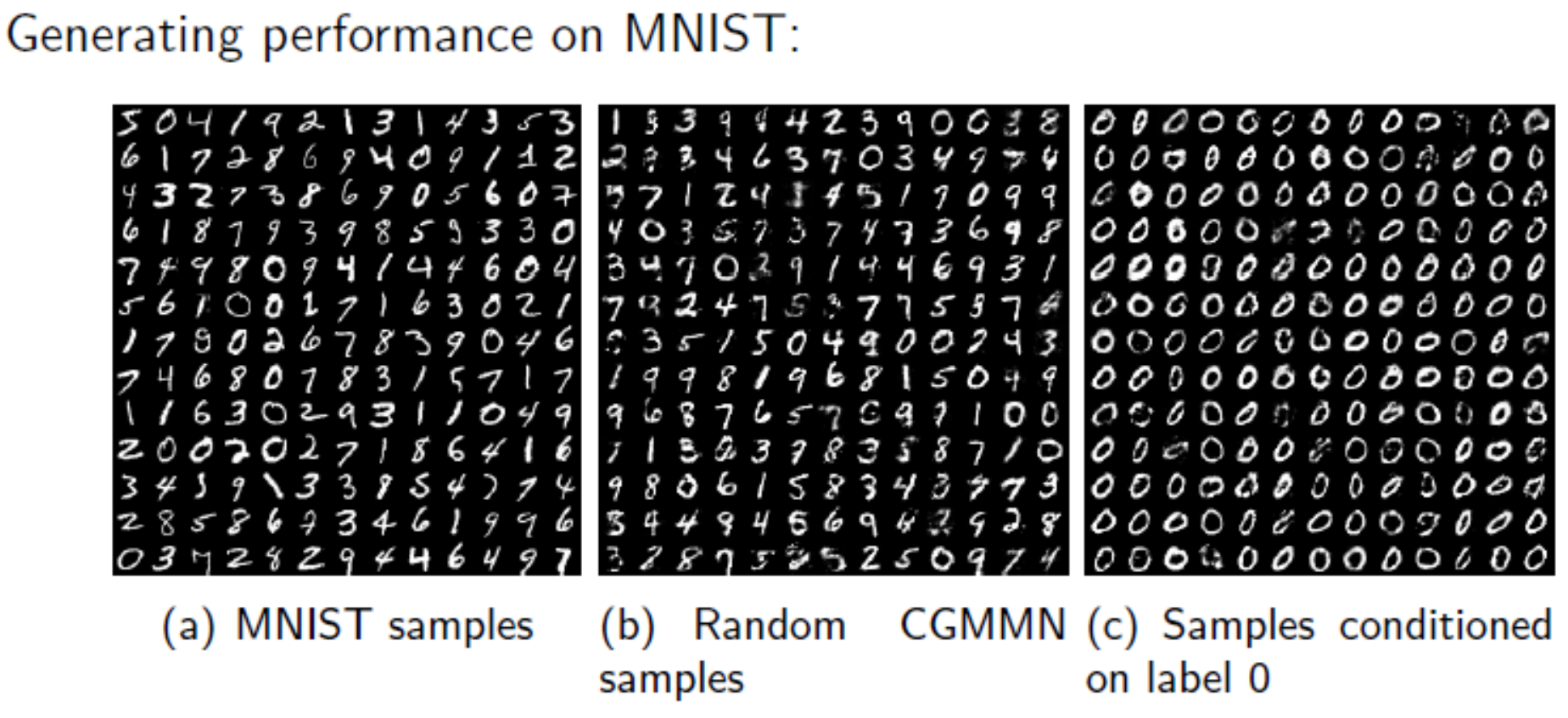 Some Results – Bayesian Dark Knowledge
Distilling the knowledge (Hinto et al., 2015) & Bayesian dark knowledge (Korattikara et al., 2015)
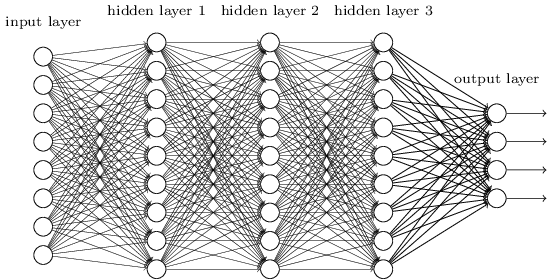 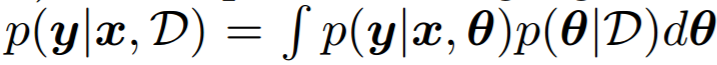 Bayes prediction is expensive!
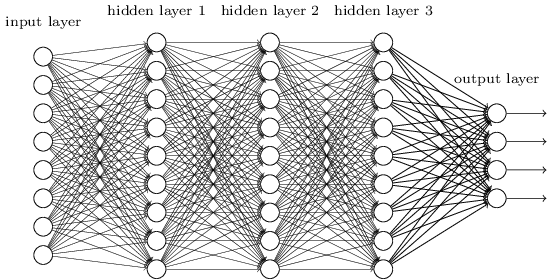 Teach a student network for prediction
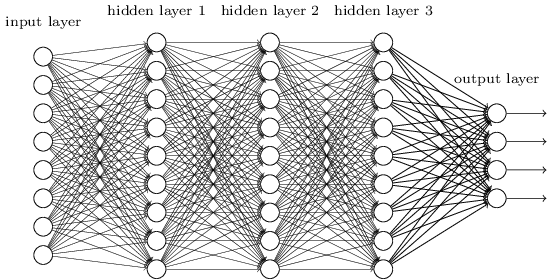 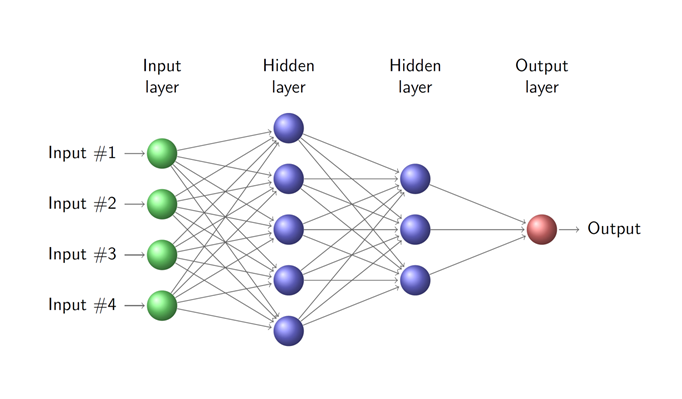 [Speaker Notes: Update the list!]
Some Results – Bayesian Dark Knowledge
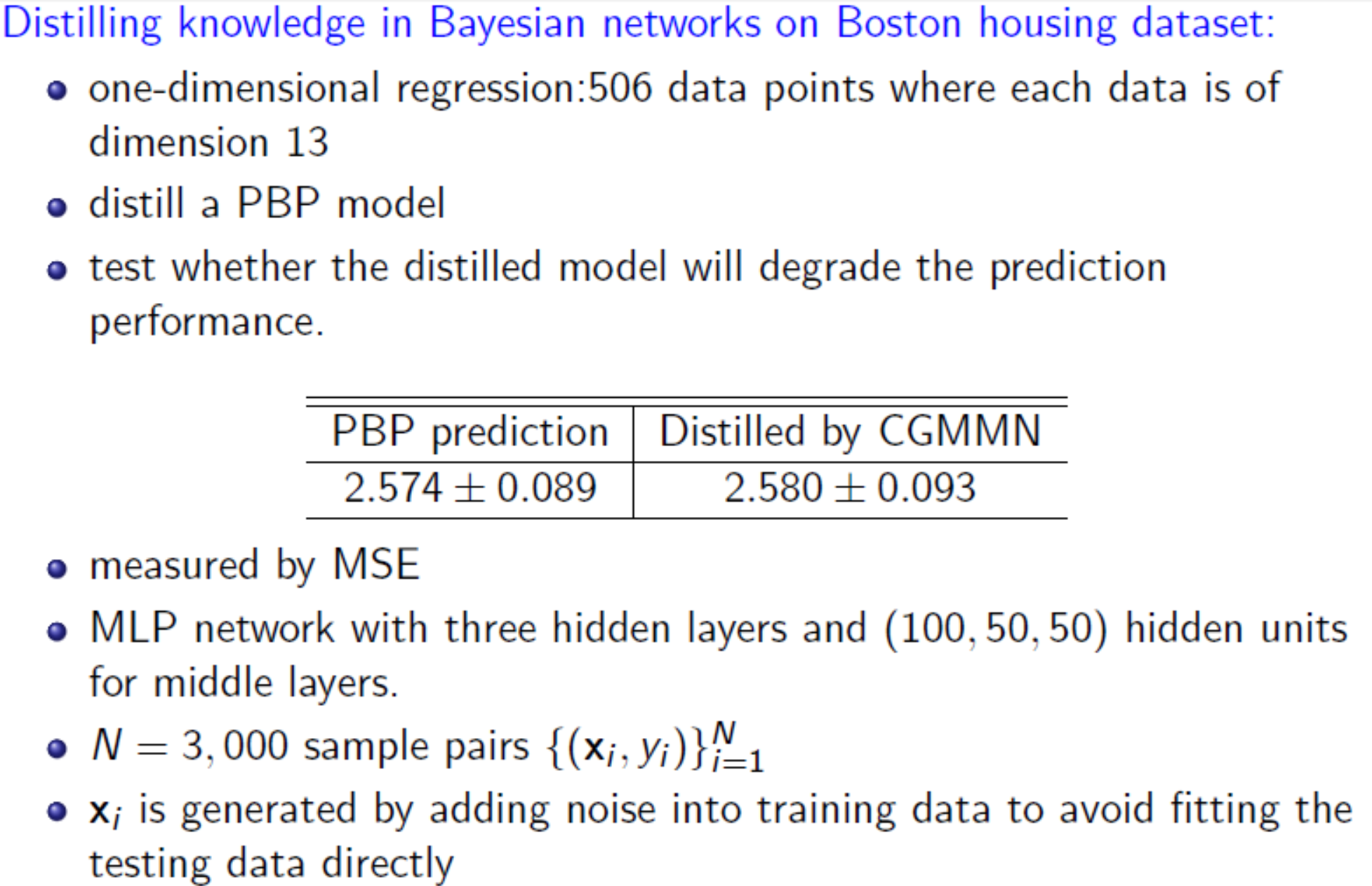 [Speaker Notes: Update the list!]
Outline
Basics of Generative Models 
Deep Generative Models 
Semi-supervised Learning
ZhuSuan: a Probabilistic Programming library
Conclusions & QA
Semi-supervised Learning
A toy example
Representation Matters
PCA embedding of learned representations by different DGM models on CIFAR10
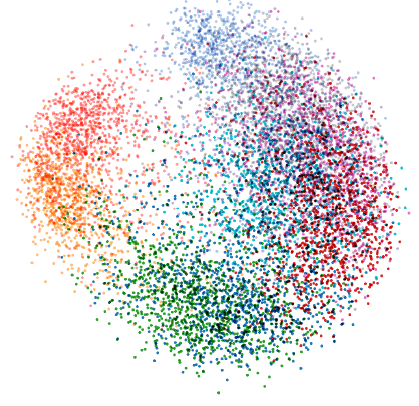 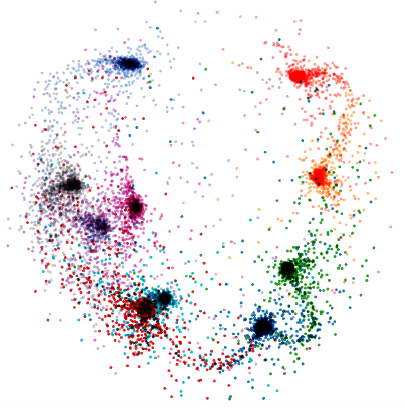 Representation Matters
t-SNE embedding of learned representations by different DGM models on CIFAR10
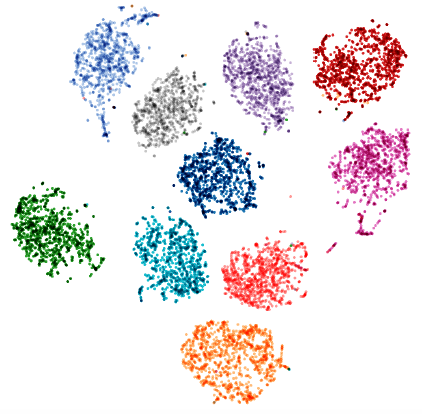 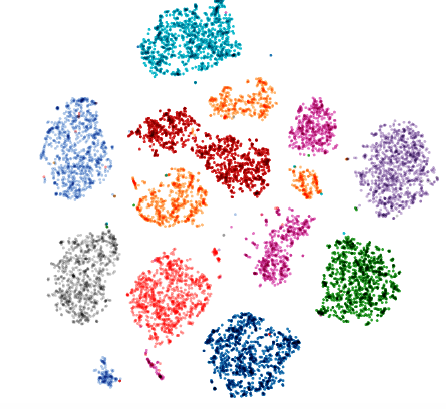 Triple Generative Adversarial Nets
A minimax game for semi-supervised learning
GAN is for unsupervised learning
We aim to learn the joint distribution
We need three players
factorization form with conditionals



Two generators to generate (x,y)
A discriminator to distinguish fake (x,y)
A classifier
A class-conditional generator
[Li et al., NIPS 2017]
Triple-GAN
The network architecture








Both C and G are generators
D is the discriminator
CE: cross-entropy loss for learning classifier
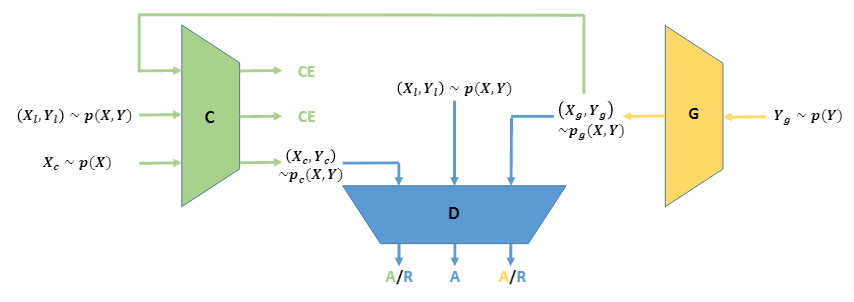 [Li et al., NIPS 2017]
A minimax game
The optimization problem




The hyper-parameter a is often set at 1/2

The standard supervised loss can be incorporated
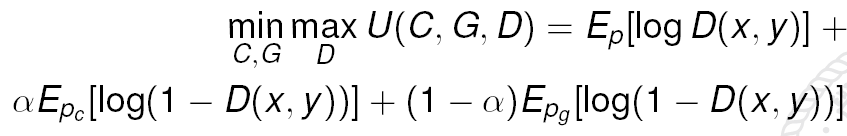 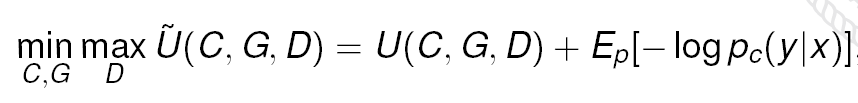 [Li et al., NIPS 2017]
Major theoretical results
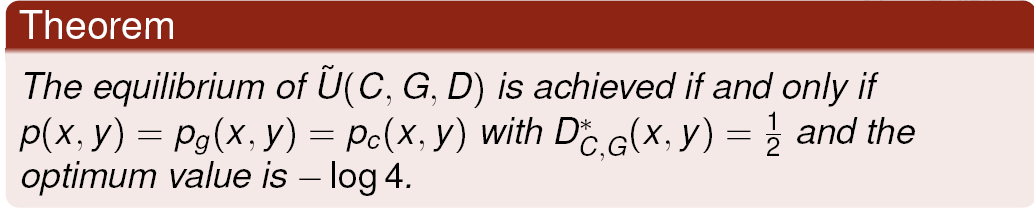 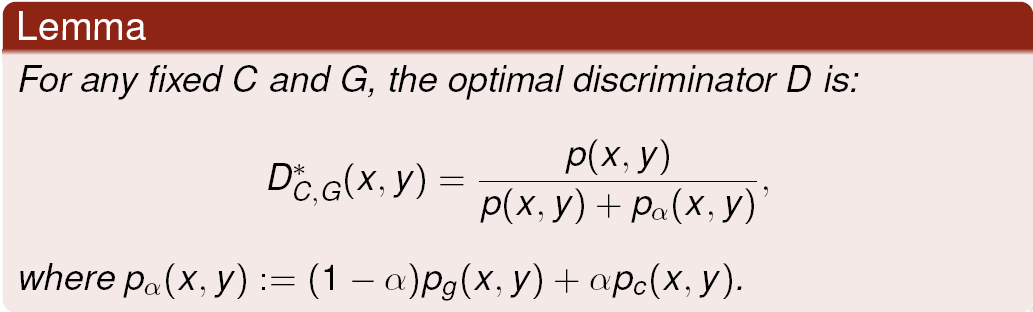 Some Practical Tricks for SSL
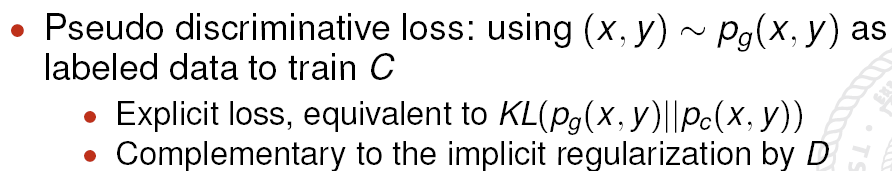 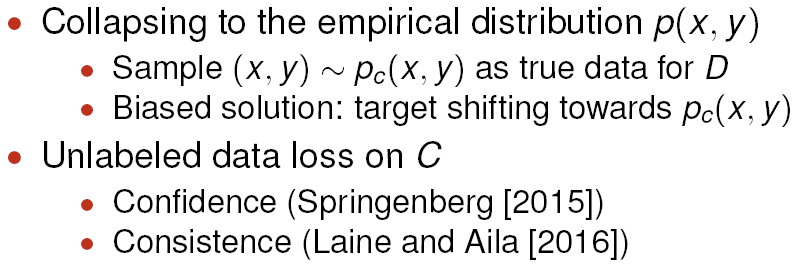 Some Results
Semi-supervised classification
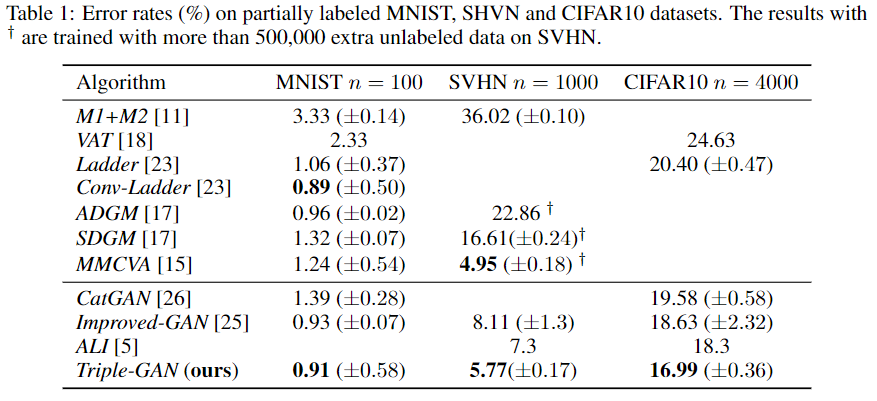 Some Results
Class-conditional generation
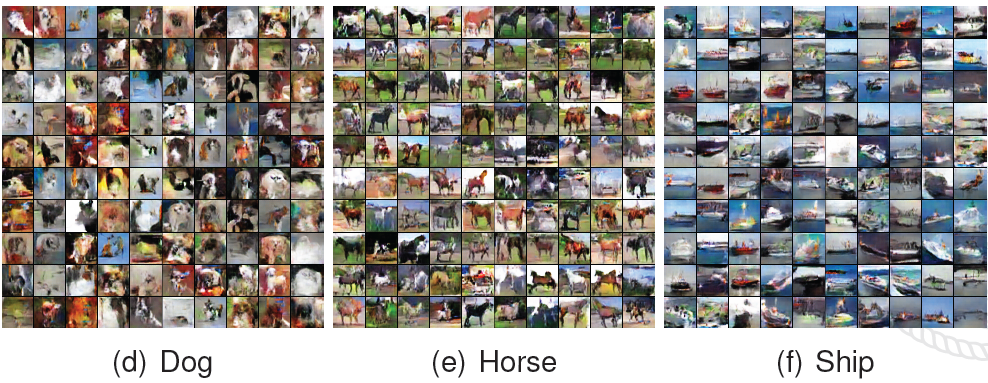 Some Results
Disentangle class and style
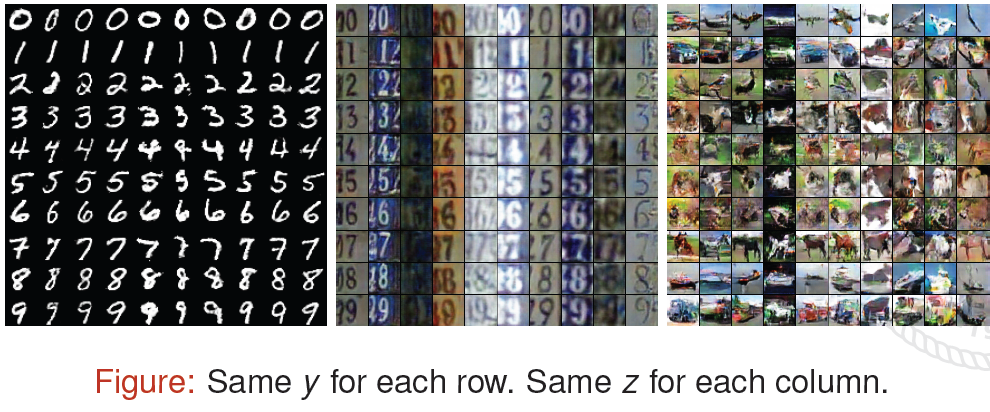 Some Results
Latent space interpolation on MNIST
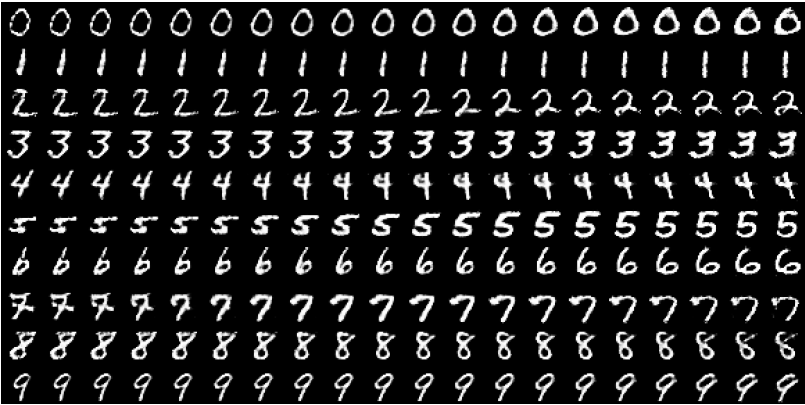 Some Results
Latent space interpolation on SVHN
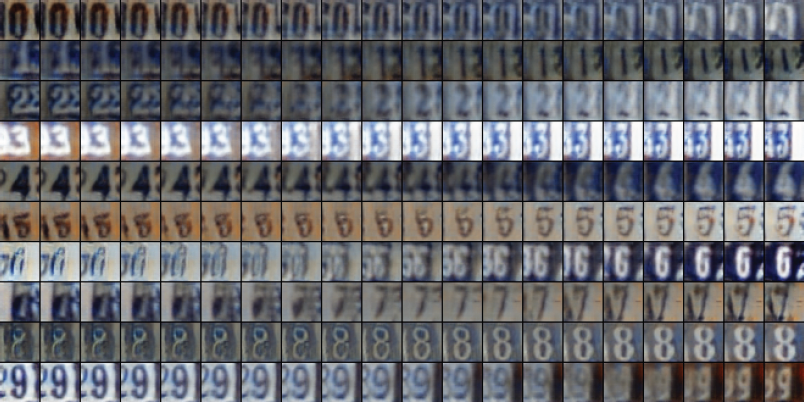 Some Results
Latent space interpolation on CIFAR10
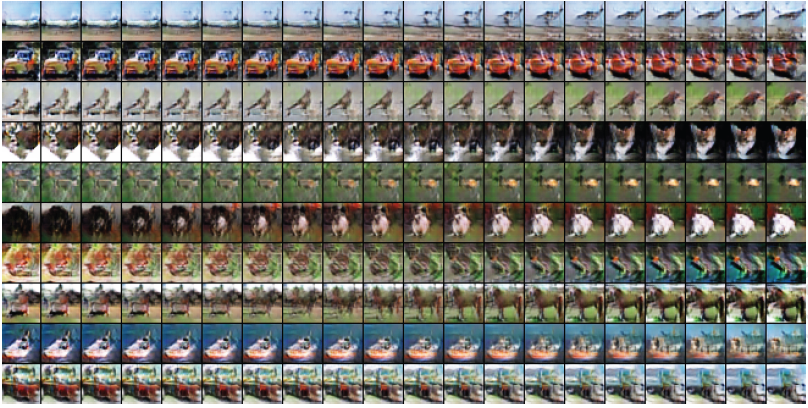 Learning Problem
A supervised deep generative model
…
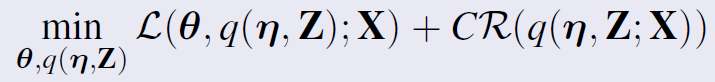 Variational Objective
Unsupervised data fitting
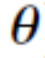 p(
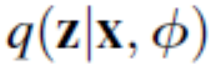 …
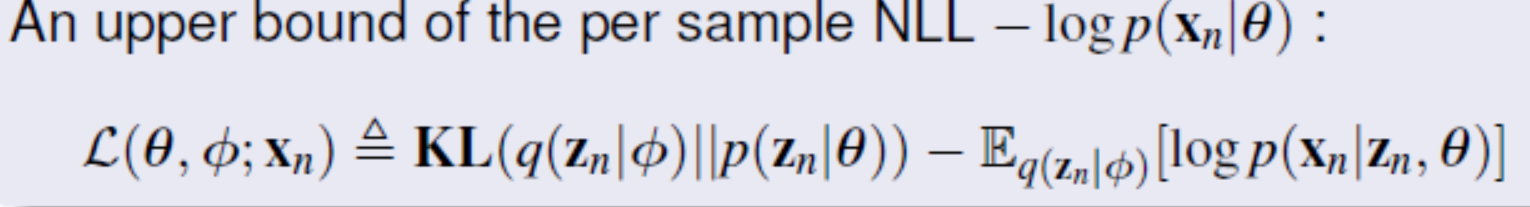 Classification Loss
Hinge-loss of an averaging classifier
…
Doubly stochastic subgradient descent
A doubly stochastic generalization of Pegasos (Shalev-Shwartz et al., 2011)
Stochastic unbiased estimate of the objective by random mini-batches:



Stochastic estimate of the per-sample variational bound with a Q-network and its subgradient (unbiased)
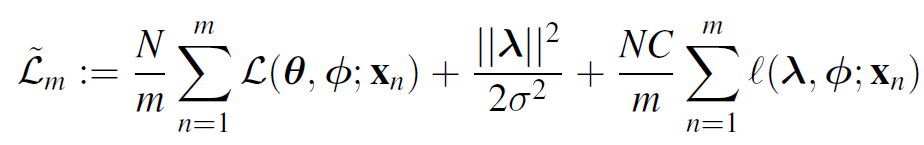 2-Layer MLP: Q-P network architecture
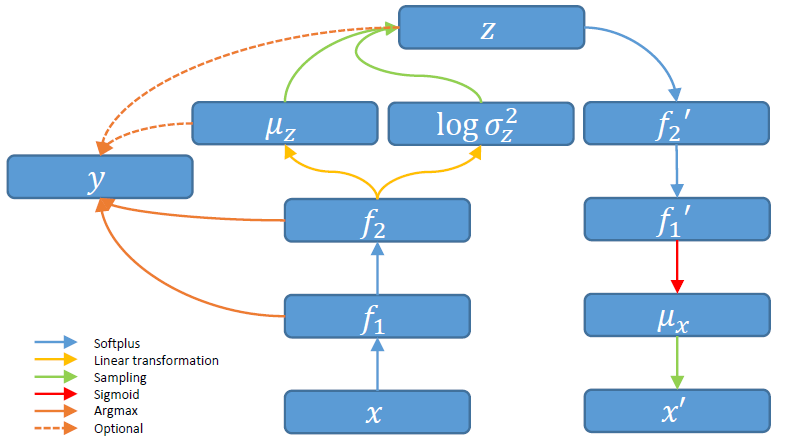 *Same as in Auto-Encoding Variational Bayes (VA) [Kingma & Welling, 2014]
5-Layer CNN: Q-P network architecture
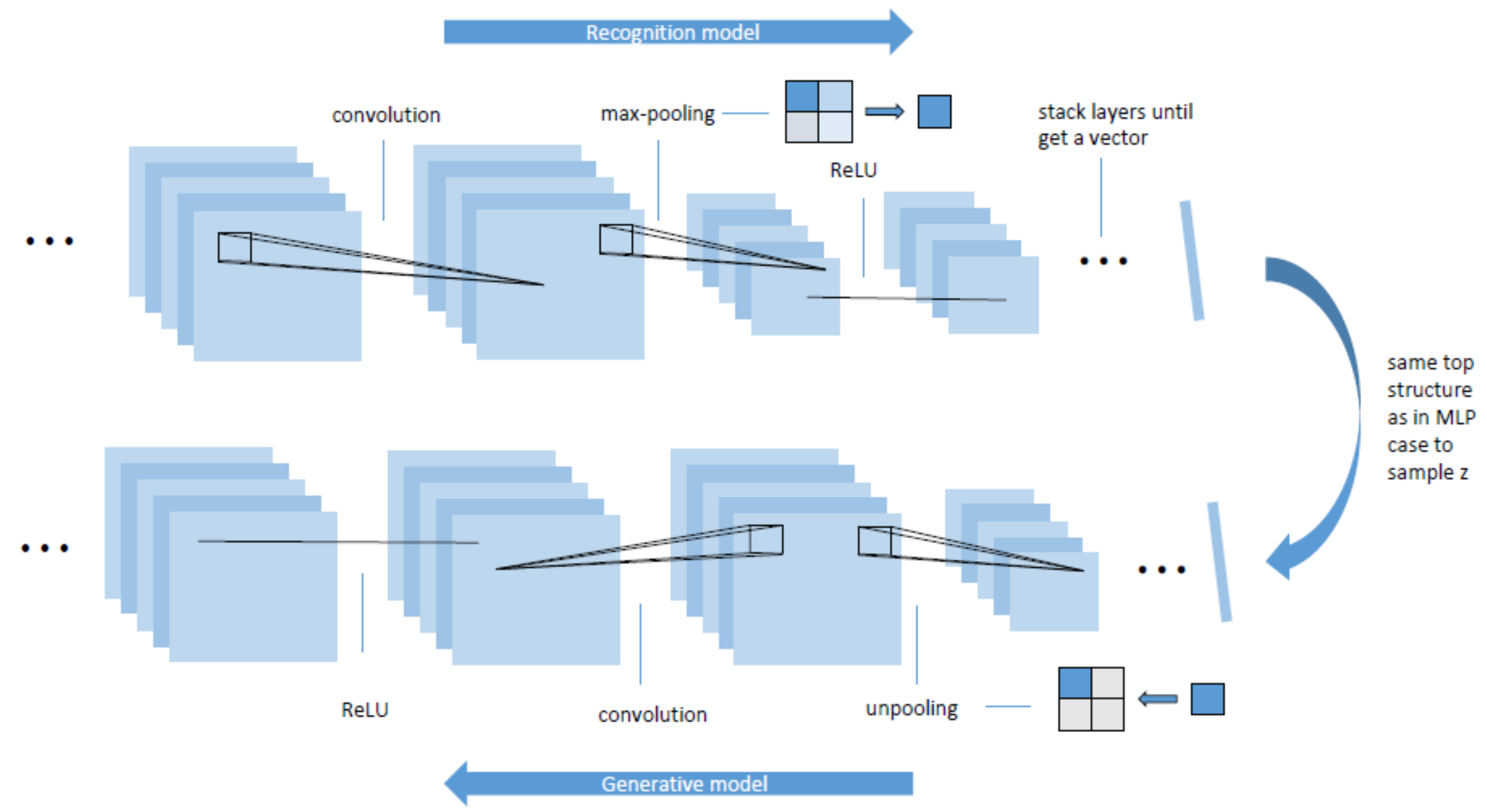 Classification Performance
MNIST





SVHN
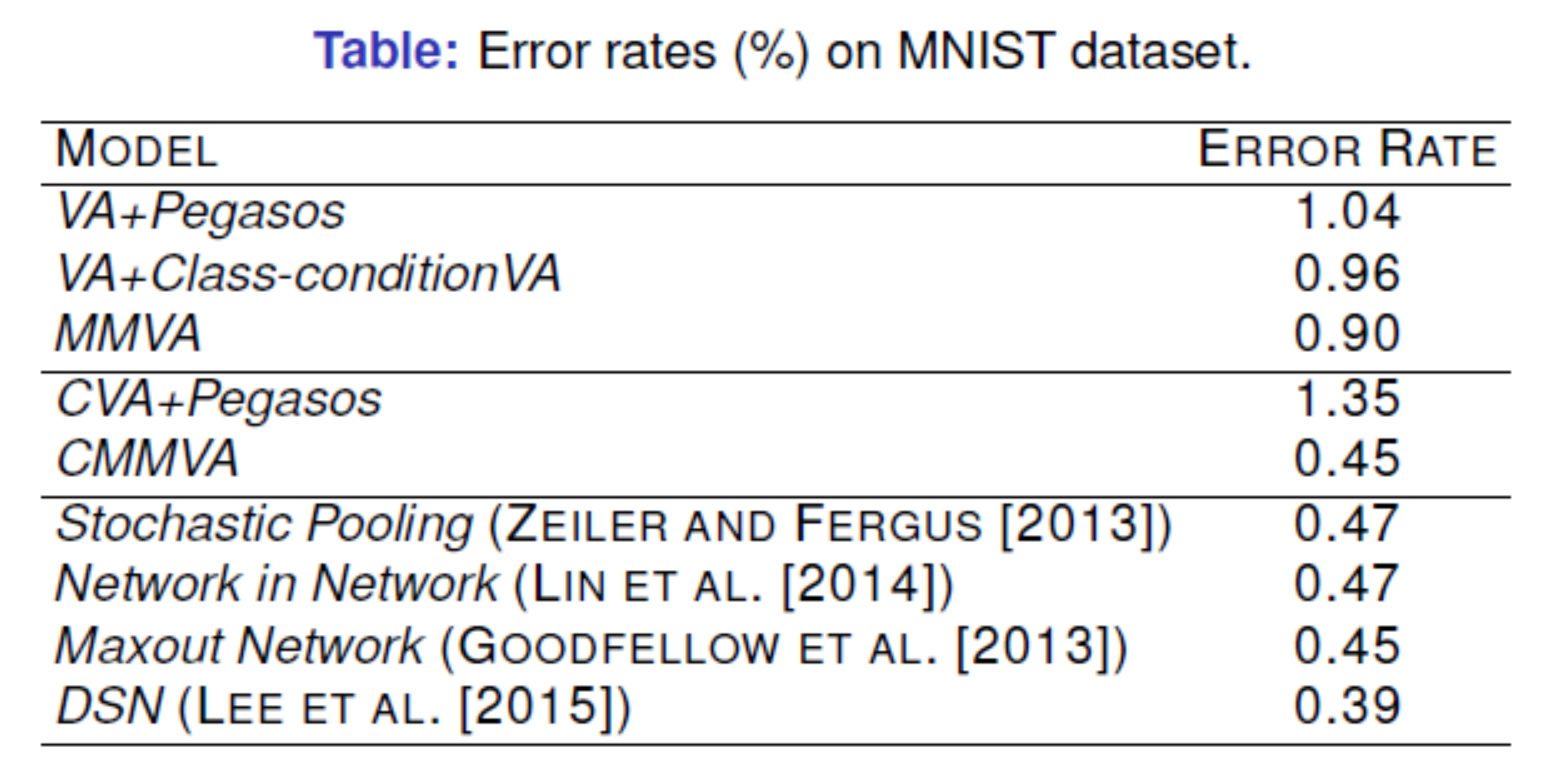 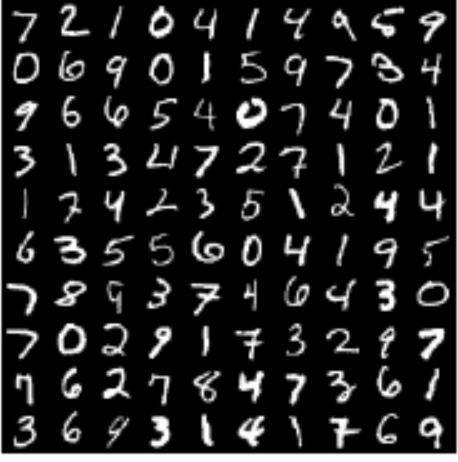 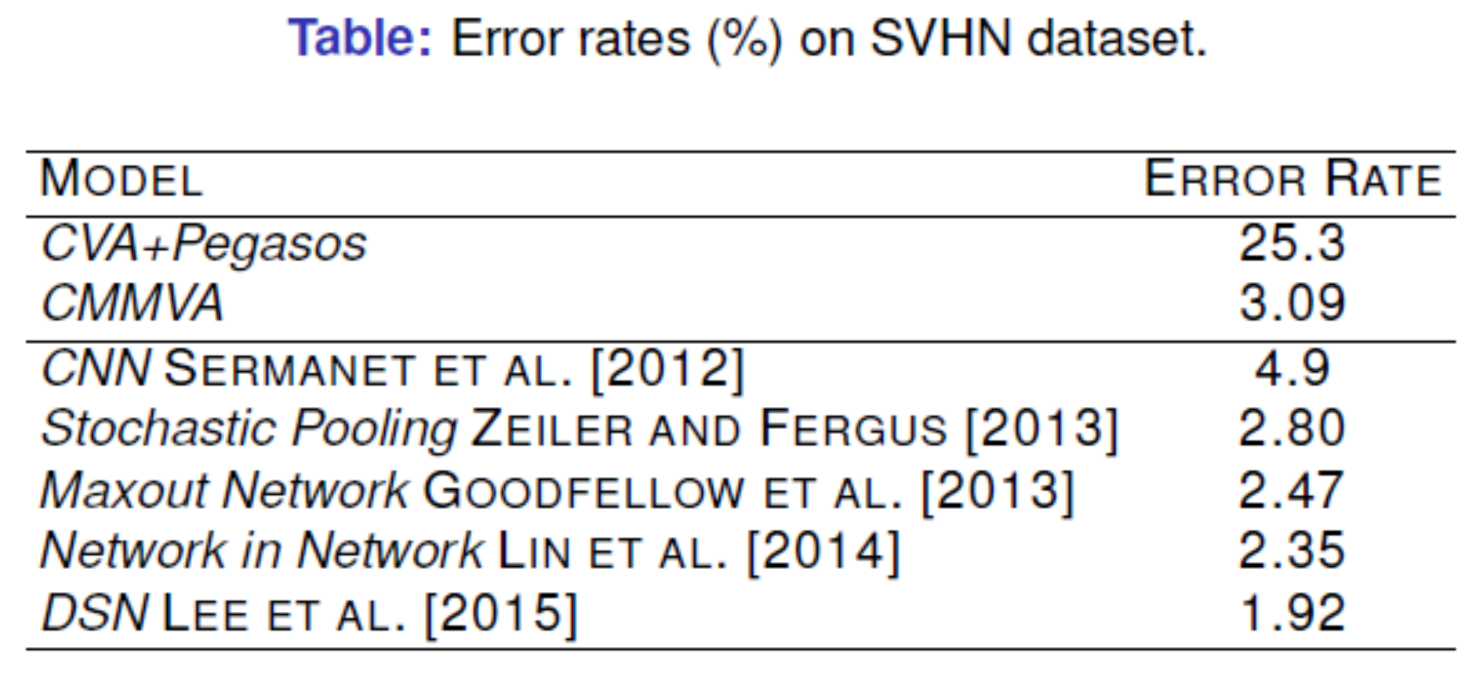 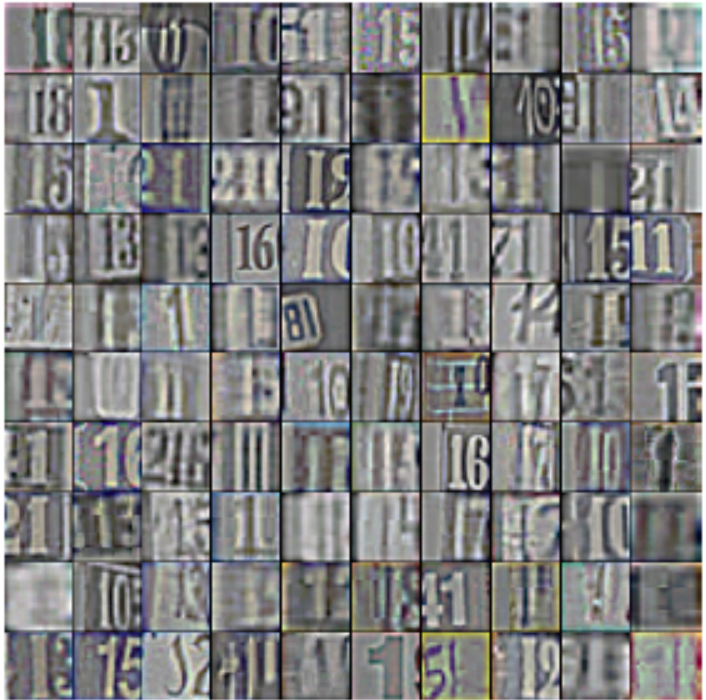 [Speaker Notes: SVHN: street-view house numbers]
Imputation examples
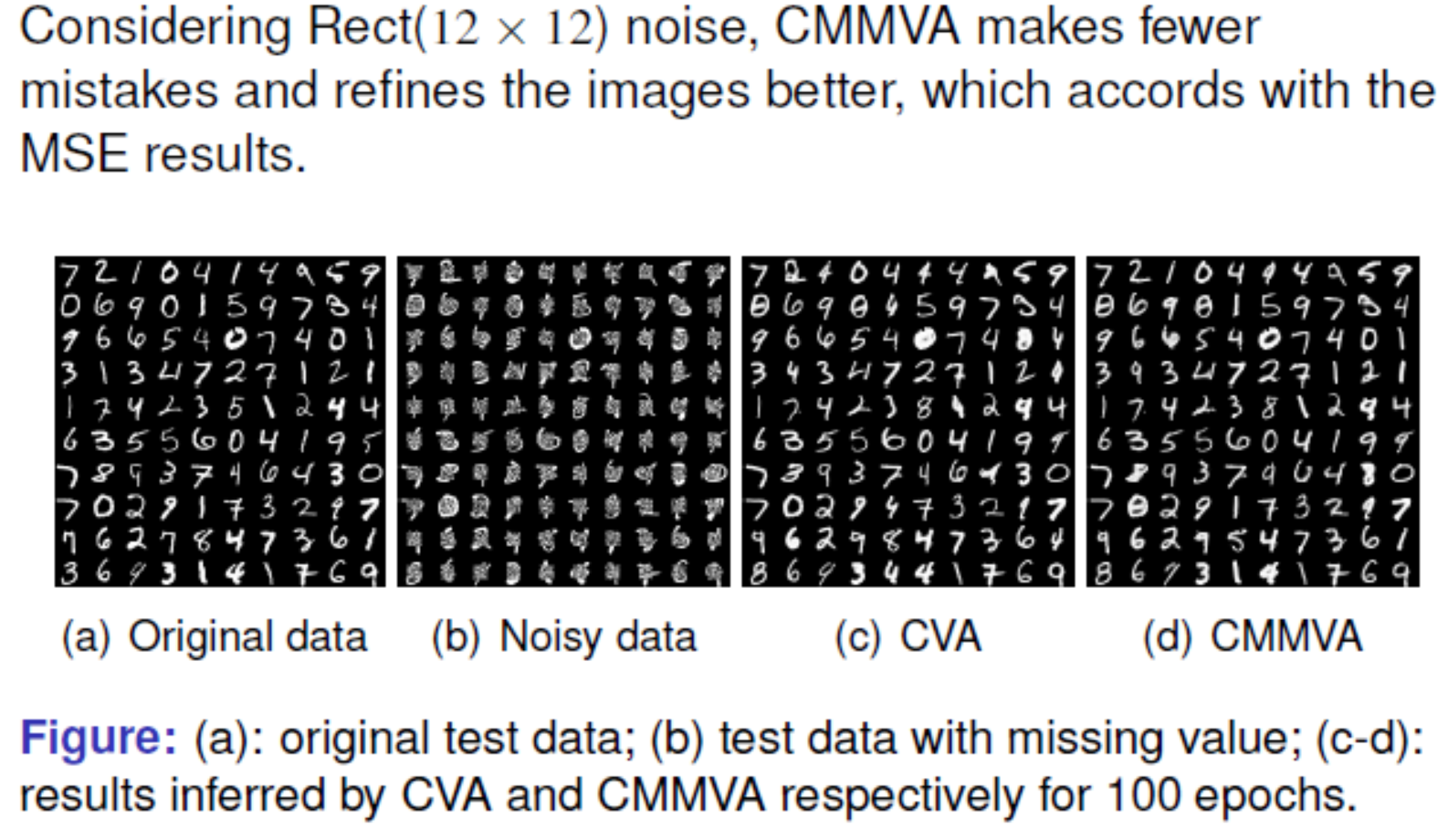 Classification with Missing Values
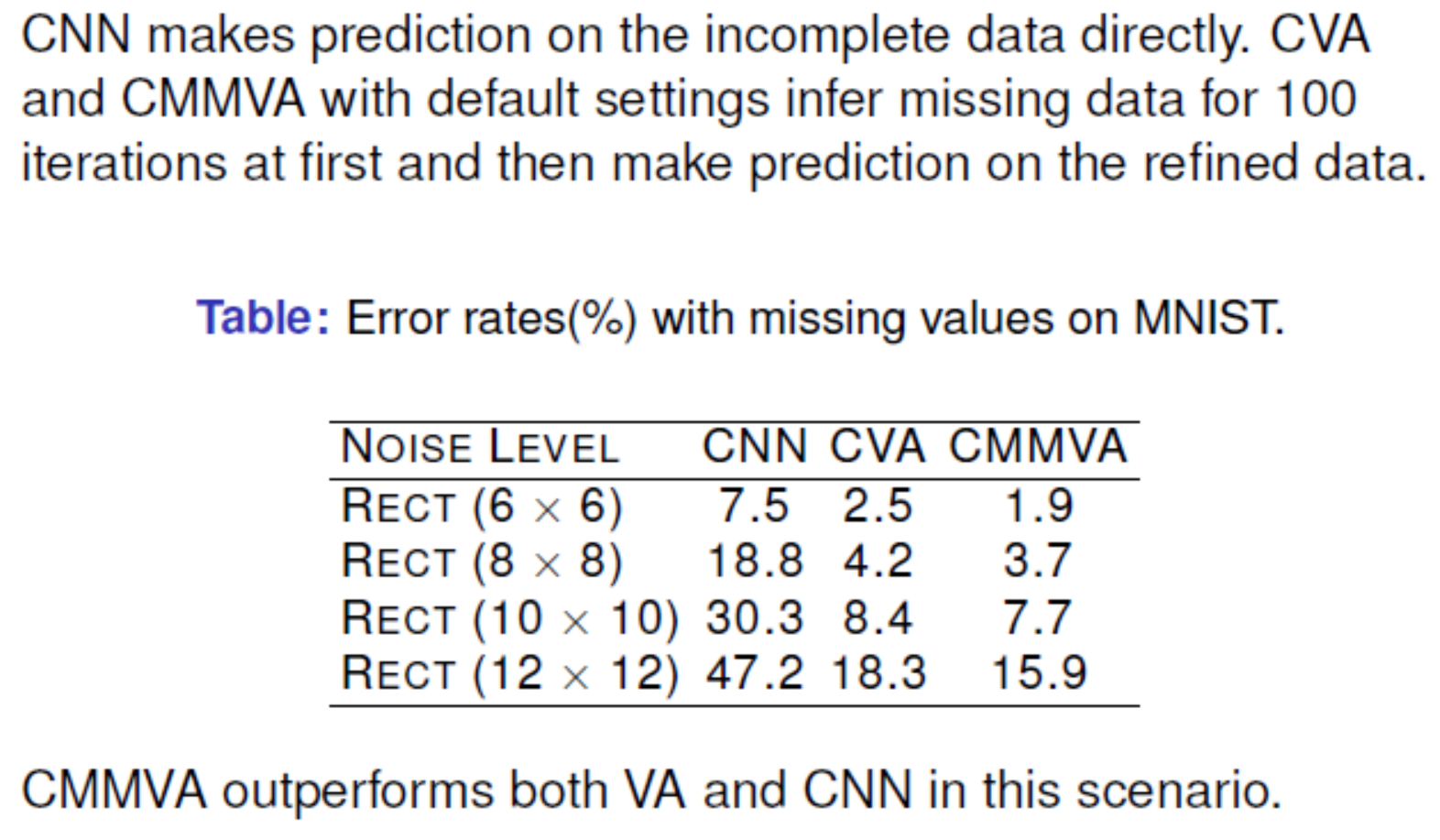 Semi-supervised Learning
Unlabeled data is abundant, while labeled data is expensive
Explore the patterns of unlabeled data to help supervised learning
A deep conditional generative model
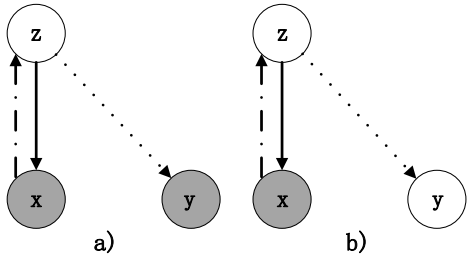 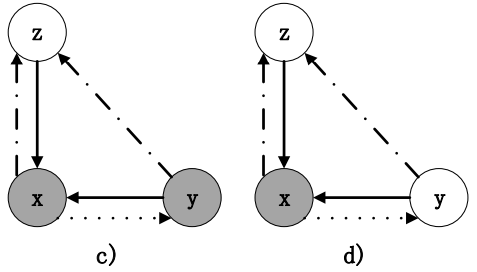 Weak coupling between 
labeled and unlabeled data
Strong coupling between 
labeled and unlabeled data
Learning Objective
The overall objective






The hyper-parameters: alpha is fixed at 0.1; others searched via validation error 

Fixed across all the datasets
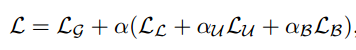 Generative loss
on unlabeled 
data
hinge loss
on labeled
data
Label balance
posterior
regularization
Hat loss on 
unlabeled
data
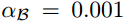 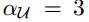 Some Results
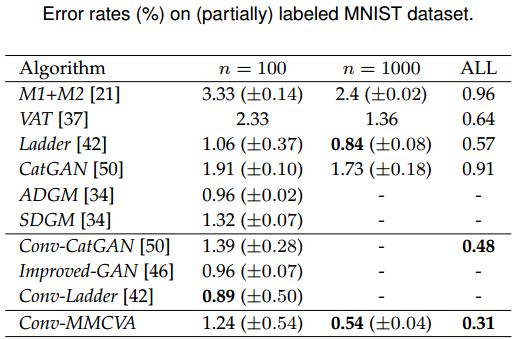 1000 samples lead to comparable performance as the best fully supervised GAN 
The fully supervised MMCVA is state-of-the-art
Some Results
State-of-the-art: Ensemble-10-GANs – an ensemble of 10 improved-GANs
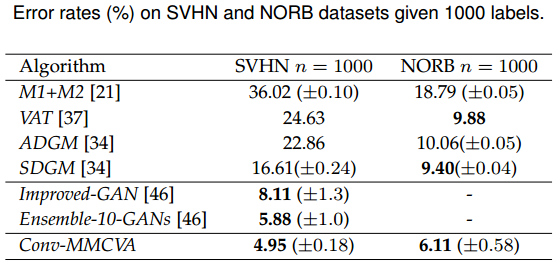 Disentangle Class and Style
Generate samples by conditioning on class label and a style vector z (with few labeled training data)
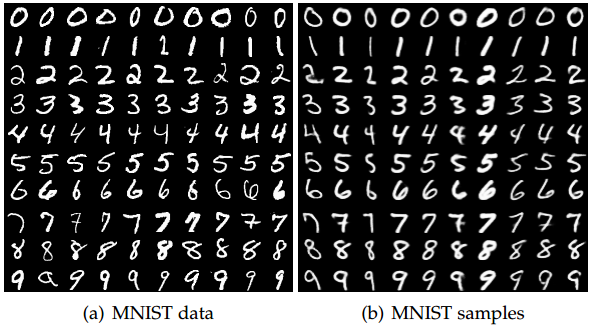 Outline
Basics of Generative Models 
Deep Generative Models 
Semi-supervised Learning
ZhuSuan: a Probabilistic Programming library
Conclusions & QA
Bayesian inference
Given Disease, what is the Cause?
Given Object, what are the Components?
Given Docs,  what are the Topics?

Find Cause of Disease
Extract Topics from Docs
Identify Objects from Images
Recognize Words in Speeches
z
x
[Speaker Notes: 版面做了调整，来适应变窄了的版面。]
A thousand lines of details are missed …


ZhuSuan saves your time!
http://zhusuan.readthedocs.io
ZhuSuan
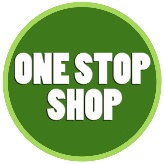 One-Stop Shop for Bayesian methods and Deep Learning
z
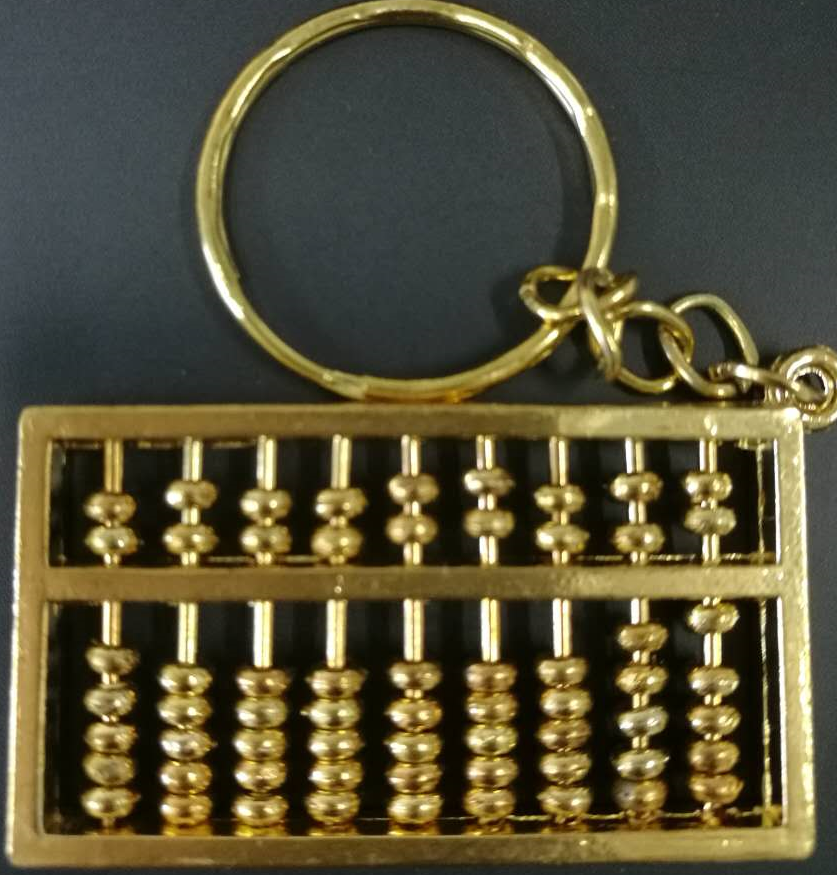 A new-life to Chinese 5th greatest innovation; The oldest calculating machine
x
Towards Bayesian Deep Learning
Conjoin the complimentary advantages of deep learning 
and Bayesian methods
Bayesian DL

unified framework 
efficient alg.s
learning w/ small-data
structure learning/inference
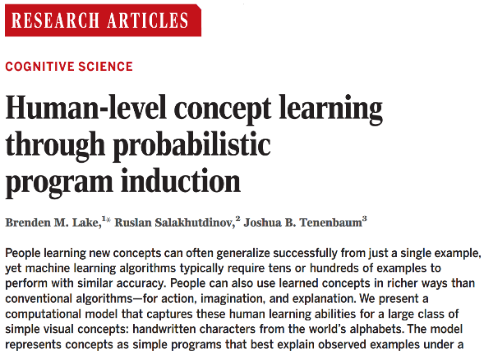 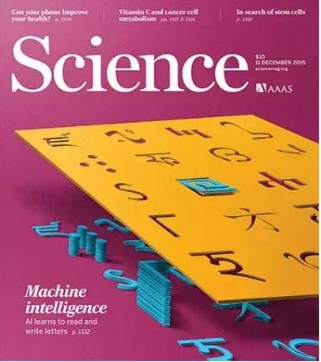 Science, 2015 
cover paper
Deep Learning
data-driven, high-acc, 
black-box, heavy tuning
Bayesian Methods
knowledge-driven,
robust, small-data, 
interpretable, flexible
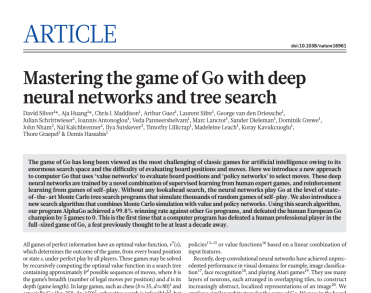 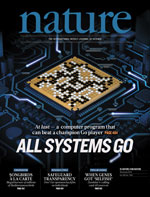 Nature, 2016 
cover paper
ZhuSuan
ZhuSuan is a python library for generative models, built upon TensorFlow. 

Unlike existing DL libraries, which are mainly for supervised tasks, ZhuSuan is featured for:

its deep root into Bayesian Inference 
supporting various kinds of generative models: traditional hierarchical Bayesian models & recent deep generative models.
z
x
ZhuSuan
With ZhuSuan, users can enjoy 
powerful fitting and multi-GPU training of deep learning
 
while at the same time they can use generative models to 
 model the complex world
 exploit unlabeled data
 deal with uncertainty by performing principled Bayesian inference
 generate new samples
z
x
Model Primitives: BayesianNet
A DAG representing a Bayesian Network
Two types of nodes:
Deterministic nodes: Can be composed of any Tensorflow operations.
Stochastic nodes: Use StochasticTensor's from ZhuSuan’s library.
Start a BayesianNet environment
z
import zhusuan as zs
with zs.BayesianNet() as model:
    # build the model
x
[Speaker Notes: 概率图从左端移到，来适应变窄了的版面。]
Example: Variational Autoencoders
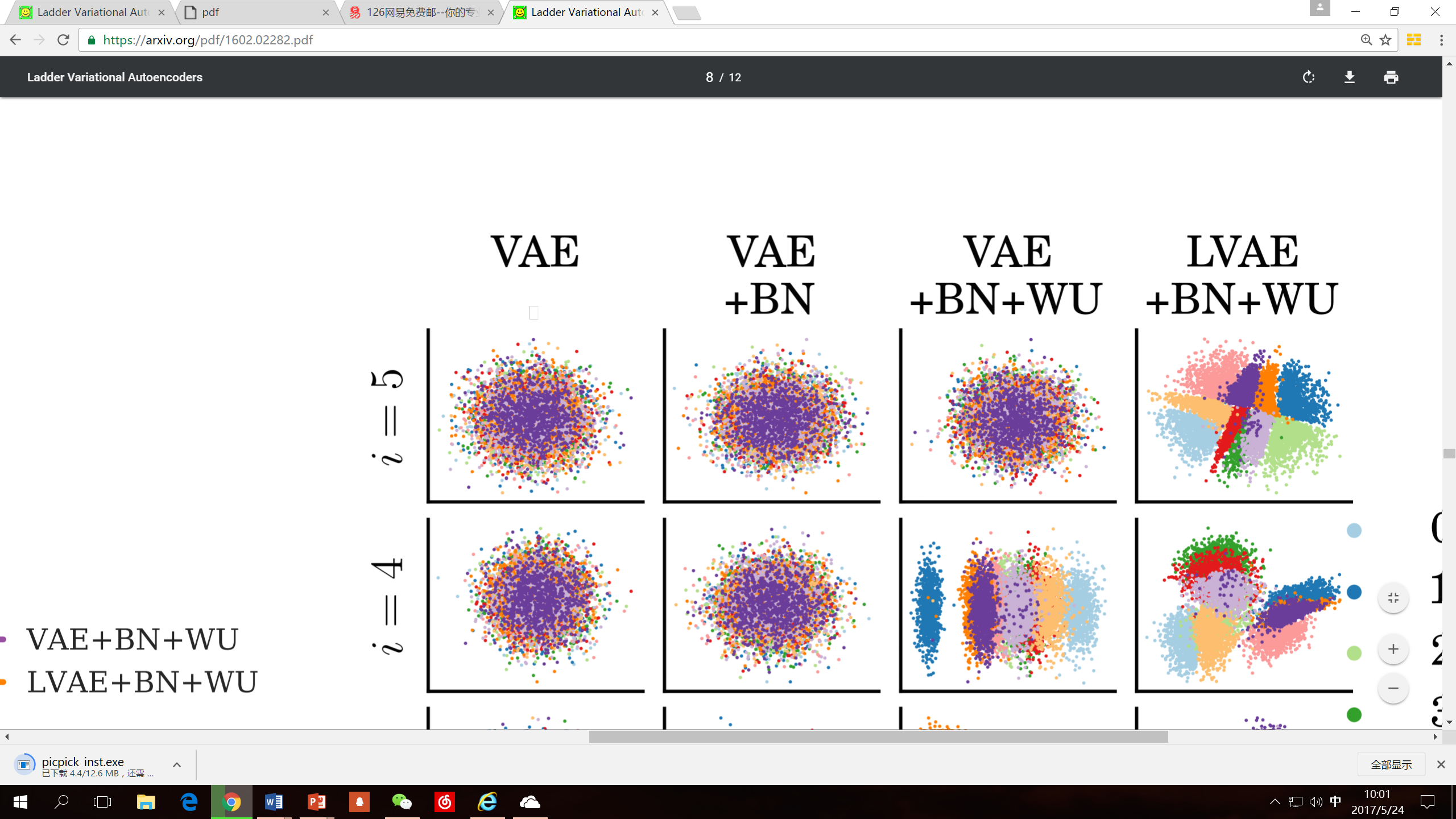 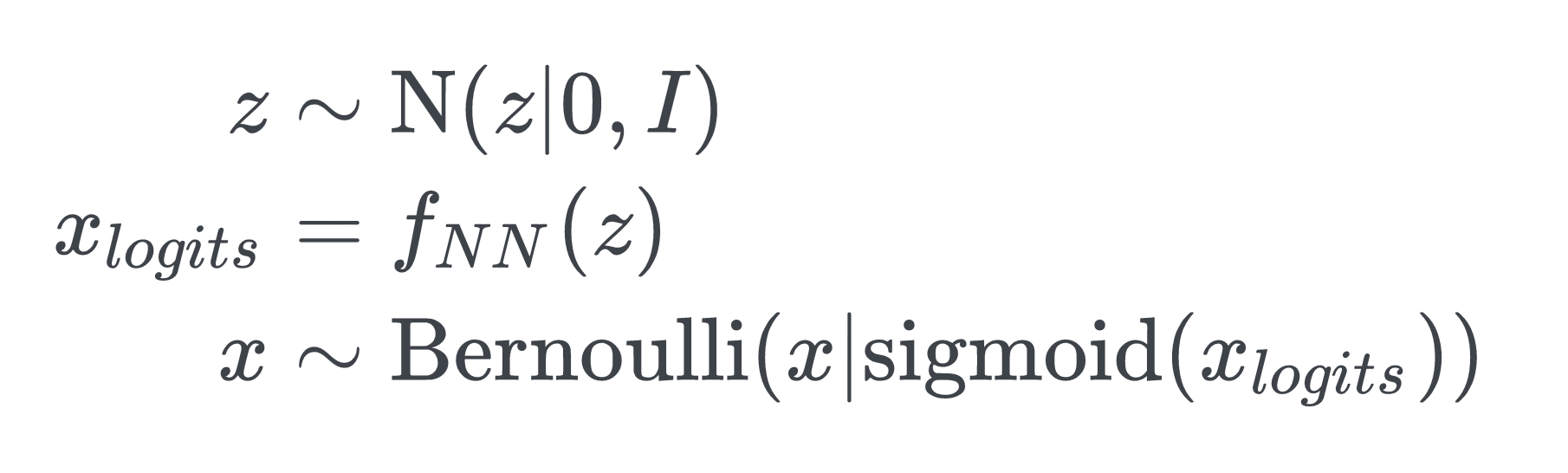 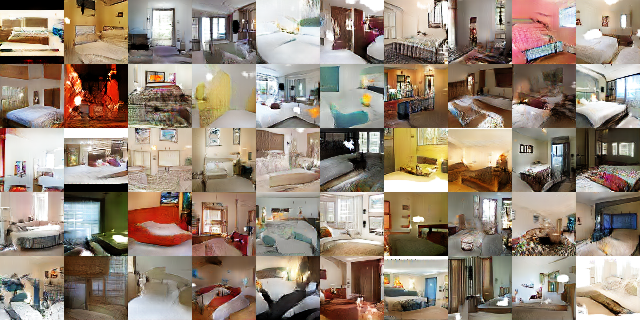 import tensorflow as tf
from tensorflow.contrib import layers
import zhusuan as zs

with zs.BayesianNet() as model:    z_mean = tf.zeros([n, n_z])    z_logstd = tf.zeros([n, n_z])    z = zs.Normal('z', z_mean, z_logstd)    h = layers.fully_connected(h, 500)    x_logits = layers.fully_connected(
        h, n_x, activation_fn=None)    x = zs.Bernoulli('x', x_logits)
z
x
[Speaker Notes: 版面作了调整，来适应变窄了的版面。]
Inference in Old Days
Variational Inference (Too much math!!!)
MCMC 
(Many dynamics!!!)
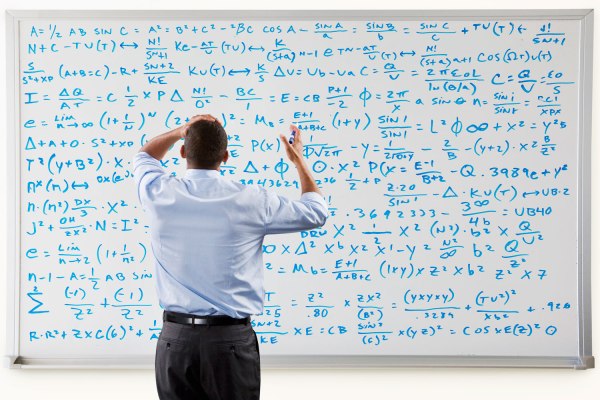 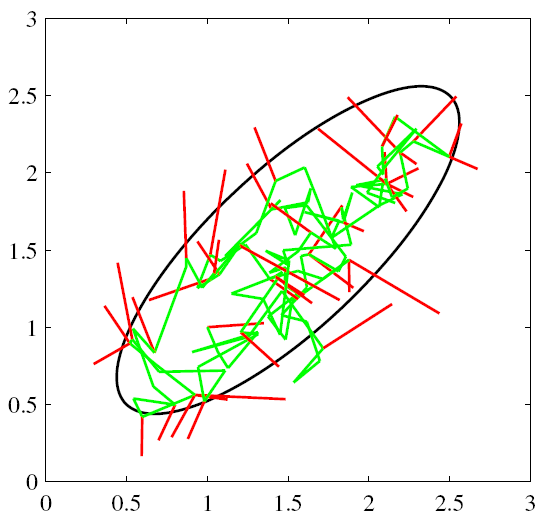 z
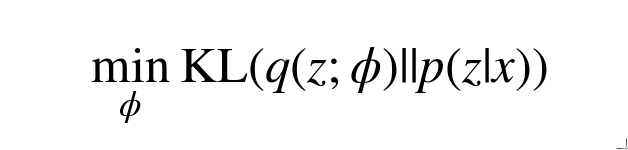 Variational posterior
True
posterior
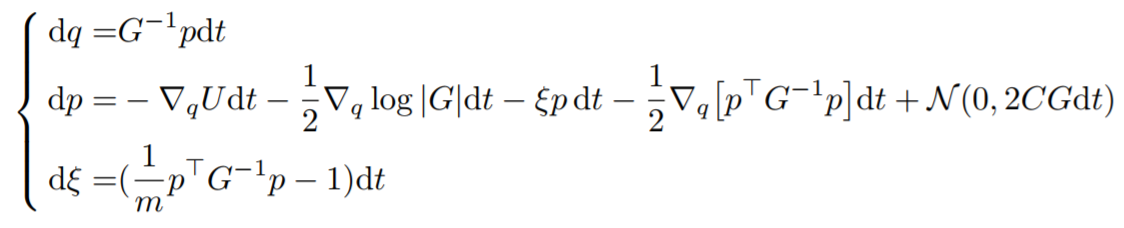 x
Extremely painful for a single model!
[Speaker Notes: 版面作了调整——把概率图挪到了上方，Too much maths和Many dyanmics新开了一行——来适应变窄了的版面。]
Inference in ZhuSuan
Turn painful math deviations into Easy (Probabilistic) Programming
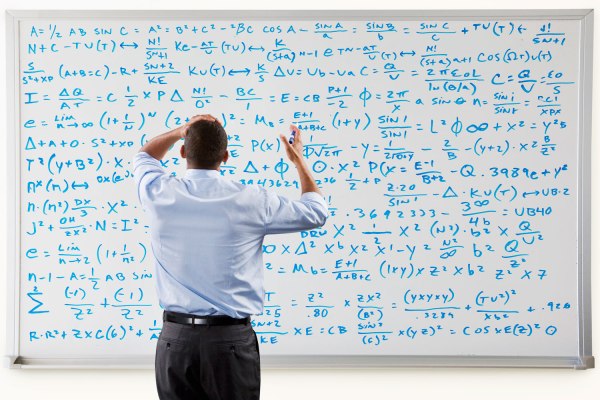 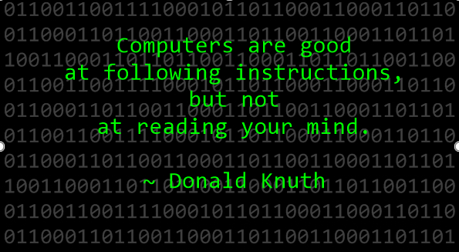 3-Step Variational Inference in ZhuSuan
with zs.BayesianNet() as variational:    # build variational ...
qz_samples, log_qz = variational.query(
    ‘z’, outputs=True, local_log_prob=True)
Build variational posterior 
as BayesianNet
Call variational objectives
lower_bound = zs.sgvb(log_joint, observed={‘x’: x},
	     latent={‘z’: [qz_samples, log_qz]})
optimizer = tf.train.AdamOptimizer(learning_rate=0.001)
run_op = optimizer.minimize(-lower_bound)
With tf.Session() as sess:
    for iter in range(iters):
        sess.run(run_op)
Run gradient descent!
Example: Variational Autoencoders
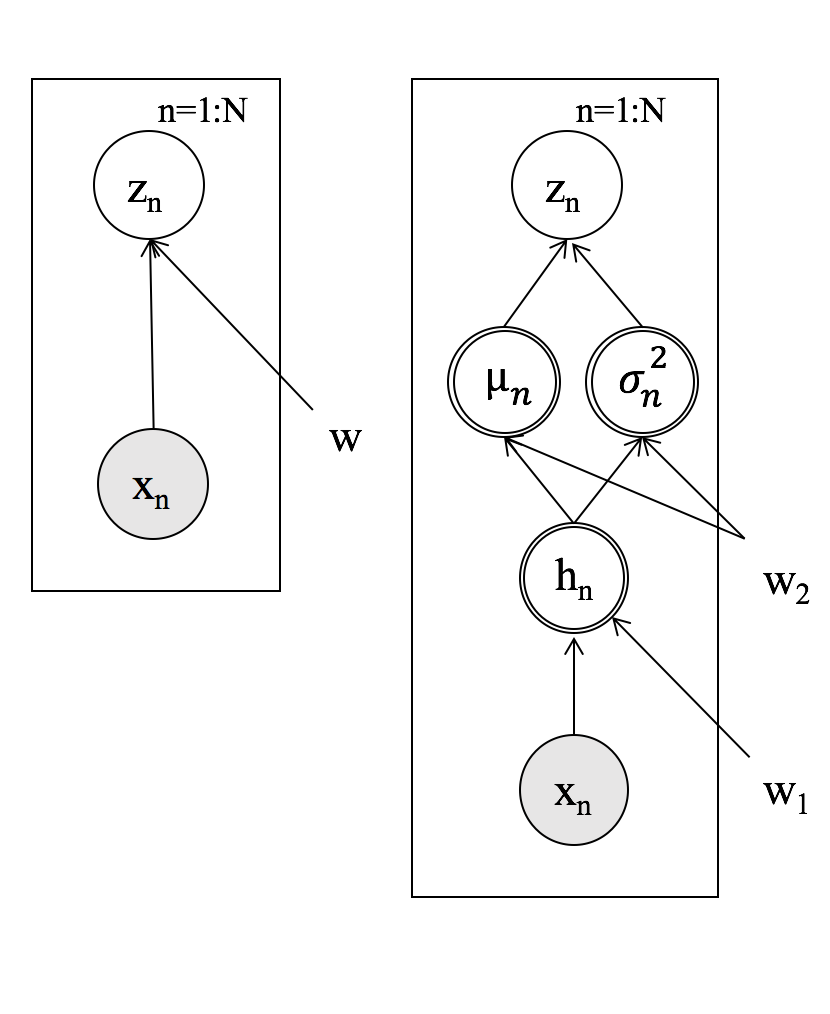 Structured variational posterior as a BayesianNet ALSO.
import tensorflow as tf
from tensorflow.contrib import layers
import zhusuan as zs

with zs.BayesianNet() as variational:
    x = tf.placeholder([None, n_x], tf.float32)    h = layers.fully_connected(x, 500)    z_mean = layers.fully_connected(
        h, n_z, activation_fn=None)    z_logstd = layers.fully_connected(
        h, n_z, activation_fn=None)    z = zs.Normal('z', z_mean, z_logstd)
Variational Inference Algorithms
ZhuSuan supports a broad class of variational objectives, ranging from widely used evidence lower bounds to recent state-of-arts.

Works for continuous latent variables
zs.sgvb: Stochastic gradient variational Bayes.
zs.iwae: Importance weighted lower bounds.

Works for both continuous and discrete latent variables
zs.nvil: Variance reduced score function estimator/REINFORCE.
zs.vimco: Variance reduced multi-sample score function estimator.

* This is like optimization algorithms (SGD, momentum, Adam, etc.) in deep learning software. Users need not dive into the technical details of these algorithms because ZhuSuan provides easy-to-use APIs for users to directly try on their generative models.
Use HMC like a TensorFlow optimizer
# like creating the variable to optimize over.
z = tf.Variable(0.)
Create the variable to store 
samples
# like optimizer = tf.train.AdamOptimizer(…)
hmc = zs.HMC(step_size=1e-3, n_leapfrogs=10)
Initialize HMC
# like optimize_op = optimizer.minimize(…)
sample_op, hmc_info = hmc.sample(
  log_joint, observed={‘x’: x}, latent={‘z’: z})
Call sample() method to 
return a sample operation
with tf.Session() as sess:
    for iter in range(iters):
        # like sess.run(optimize_op)
        _ = sess.run(sample_op)
Run the sample operation 
like an optimizer!
[Speaker Notes: 代码的注释，从绿色字体改成土黄色。]
Applications: ZhuSuan as a Research Platform
ZhuSuan is featured for both Bayesian Statistics and Deep Learning. 
State-of-the-Art models can be found in ZhuSuan’s examples.

Bayesian Logistic Regression
Bayesian Neural Nets for Multivariate Regression
(Convolutional) Variational Autoencoders (VAE)
Semi-supervised learning for images with VAEs
Deep Sigmoid Belief Networks
Generative Adversarial Networks (GAN)
Topic Models
More to come …
ZhuSuan: GitHub Page
Contributions & Stars 
Welcome!
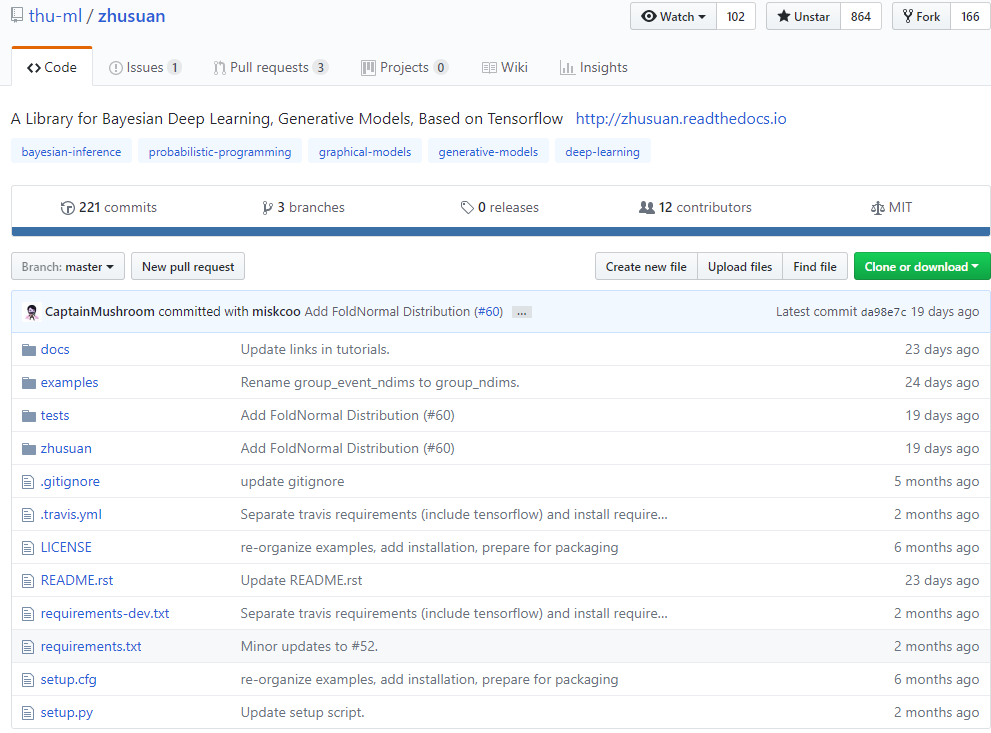 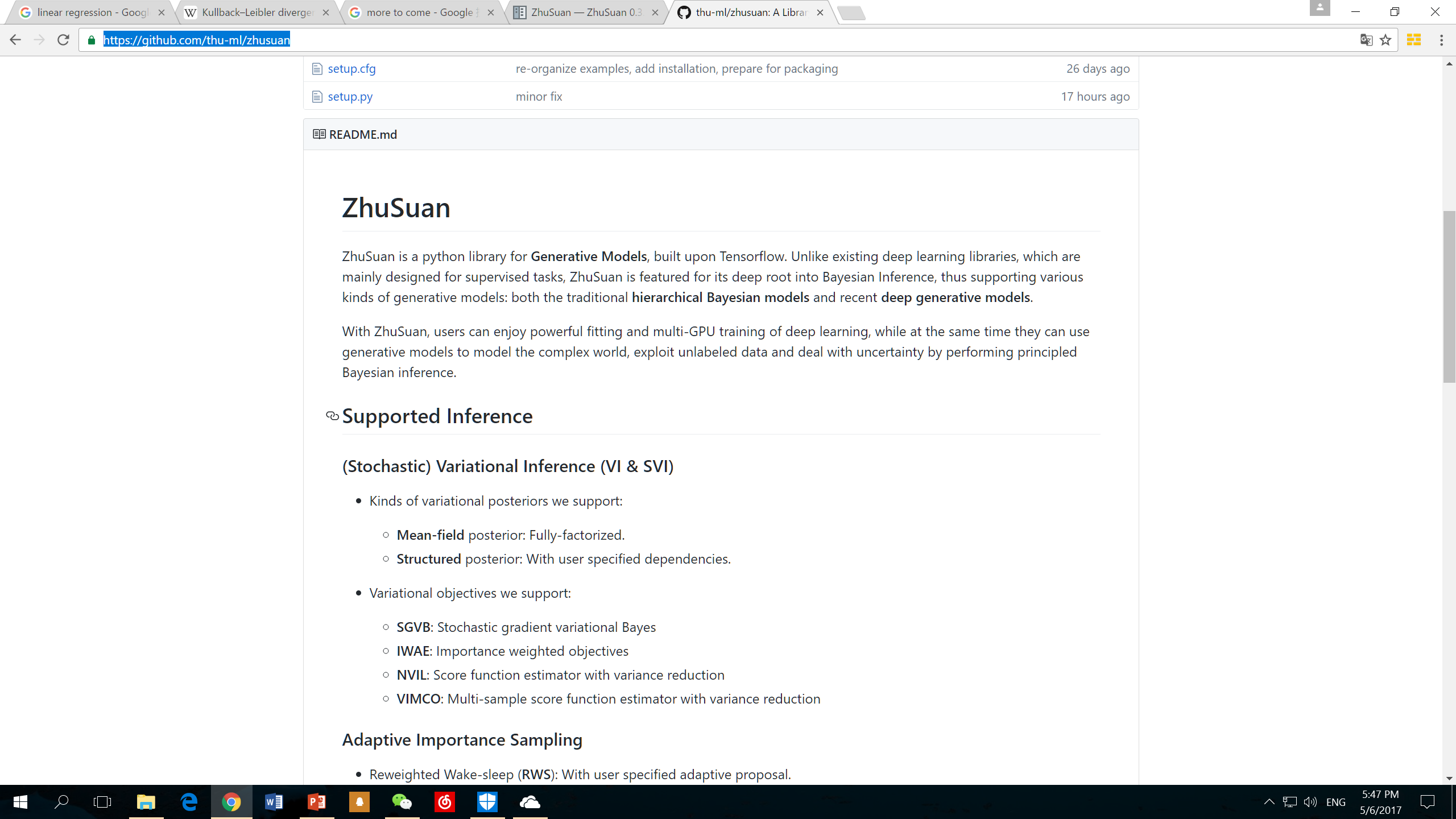 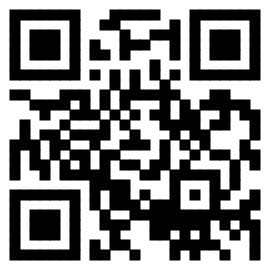 github.com/thu-ml/zhusuan
[Speaker Notes: 两张网页截图加了阴影，为了和白色背景区分。版面做了调整，二维码和welcome字样移到了下端。]
ZhuSuan: Online Documents
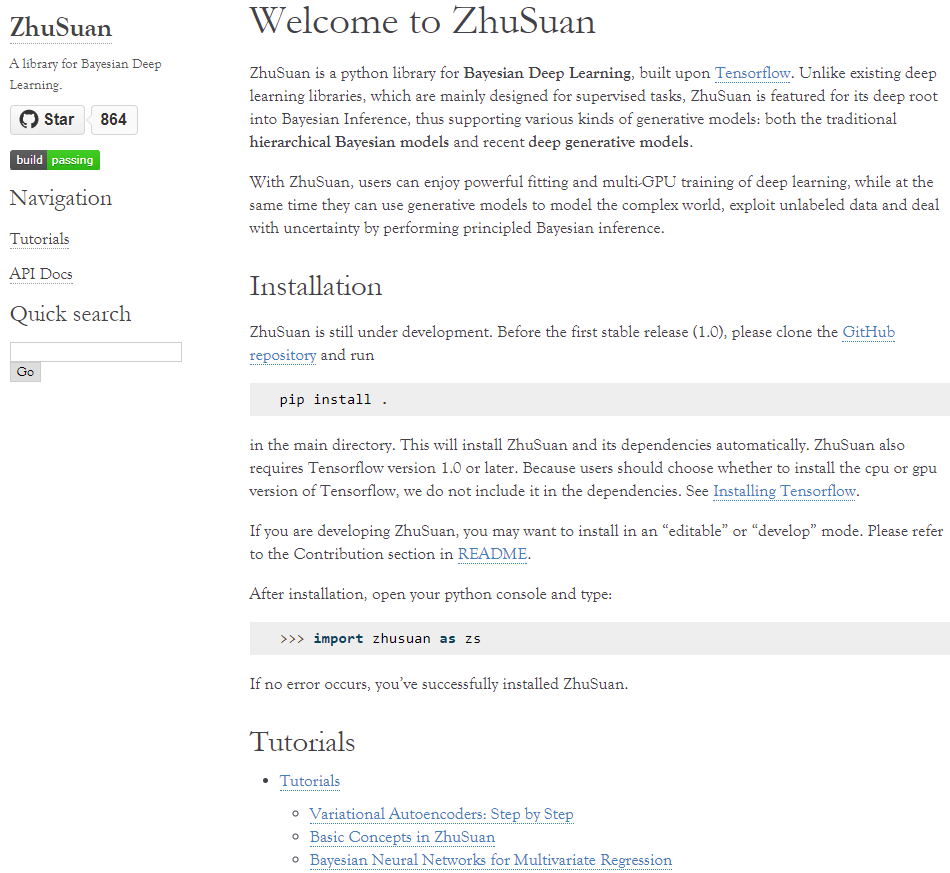 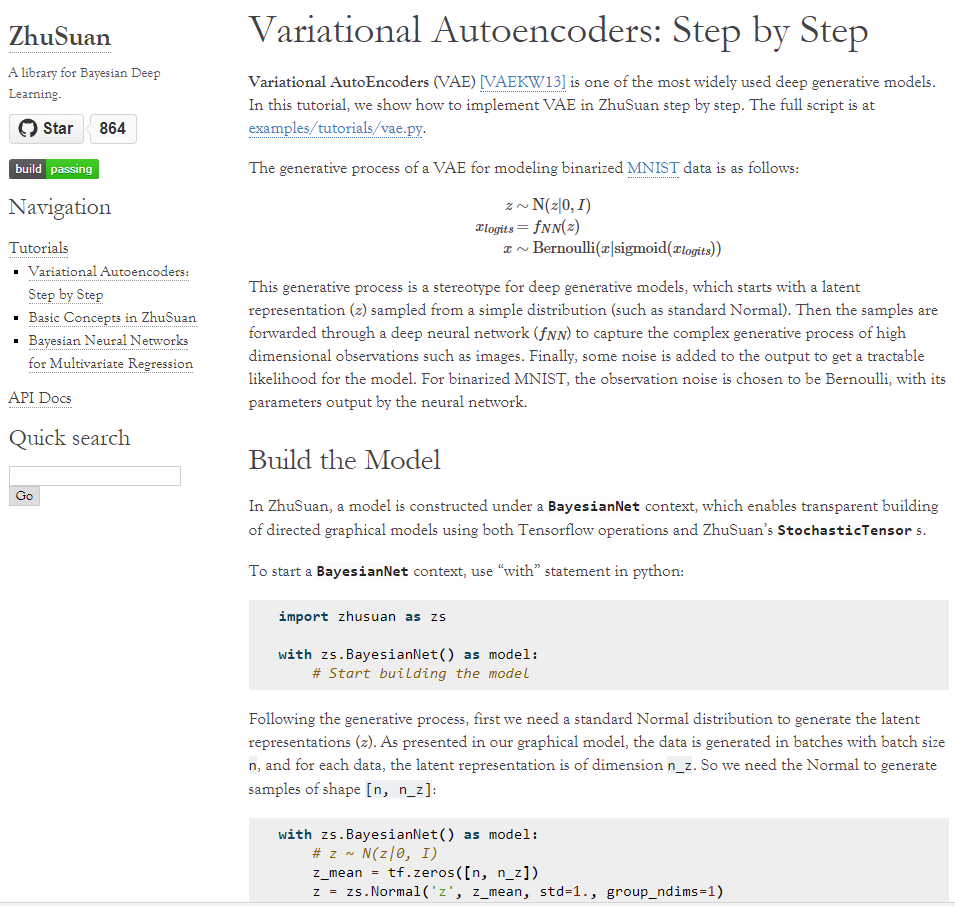 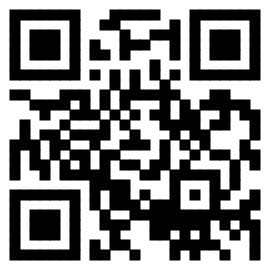 zhusuan.readthedocs.io
[Speaker Notes: 同前一页。]
Summary
Deep Generative models are powerful tools
simple language models
hierarchical Bayesian models
deep generative models

ZhuSuan provides a Python programming library
deep root into Bayesian inference
support deep generative models
References
D. Blei, A. Ng, and M. Jordan, Latent Dirichlet Allocation, Journal of Machine Learning Research, 2003.
J. Chen, K. Li, J. Zhu, and W. Chen, WarpLDA: a Cache Efficient O(1) Algorithm for Latent Dirichlet Allocation, VLDB 2016. 
S. Li, T. Chua, J. Zhu, C. Miao, Generative Topic Embedding: a Continuous Representation of Documents. ACL 2016.
J. Chen, J. Zhu, Z. Wang, X. Zheng, and B. Zhang. Scalable Inference for Logistic-Normal Topic Models, NIPS, 2013;
J. Zhu, N. Chen, and E. P. Xing. Bayesian inference with posterior regularization and applications to infinite latent SVMs. Journal of Machine Learning Research, 15(May):1799-1847, 2014.
J. Zhu, A. Ahmed, and E. Xing. MedLDA: maximum margin supervised topic models. Journal of Machine Learning Research, (13):2237–2278, 2012.
J. Zhu, N. Chen, H. Perkins, and B. Zhang. Gibbs max-margin topic models with data augmentation. Journal of Machine Learning Research, 15(May):1073-1100, 2014.
References
P.J. Diggle and R.J. Gratton. Monte Carlo Methods of Inference for Implicit Statistical Models. Journal of the Royal Statistical Society. Series B, 1984
F. Hartig, J.M. Calabrese, B. Reineking, T. Wiegand and A. Hu. Statistical inference for stochastic simulation models--theory and application. Ecology Letters, 2011.
Kingma, D. P. and Welling, M. Auto-encoding variational Bayes. In ICLR, 2013. 
Rezende, D. J., Mohamed, S., and Wierstra, D. Stochastic backpropagation and approximate inference in deep generative models. In ICML, 2014.
Burda, Y., Grosse, R., and Salakhutdinov, R. Importance weighted autoencoders. In arXiv:1509.00519, 2015.
Goodfellow, I. J., Abadie, J. P., Mirza, M., Xu, B., Farley, D. W., S.ozair, Courville, A., and Bengio, Y. Generative adversarial nets. In NIPS, 2014
Li, C., Zhu, J., and Zhang, B. Learning to generate with memory. In ICML, 2016
Li, C., Zhu, J., and Zhang, B. Max-margin deep generative models. In NIPS, 2015
Li, C., Xu, K., Zhu, J., and Zhang, B. Triple Generative Adversarial Networks. In NIPS, 2017
Ren, Y., Li, J., Luo, Y., and Zhu, J. Conditional generative moment-matching networks, NIPS, 2016.
J. Shi, J. Chen, J. Zhu, S. Sun, Y. Luo, Y. Gu, Y. Zhou. ZhuSuan: a Library for Bayesian Deep Learning. arXiv preprint, arXiv:1709.05870 , 2017
Thanks!
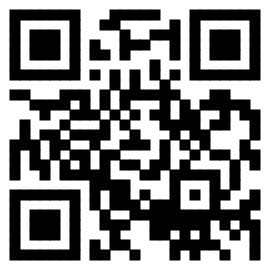 ZhuSuan: A Library for Bayesian Deep Learning. J. Shi, J. Chen, J. Zhu, S. Sun, Y. Luo, Y. Gu, Y. Zhou. arXiv preprint, arXiv:1709.05870 , 2017

Online Documents: http://zhusuan.readthedocs.io/
Applications: Semi-supervised Learning with Generative models
Disentangle styles and categories
on raw image space
<1% labeled data on SVHN (1,000/~700,000)
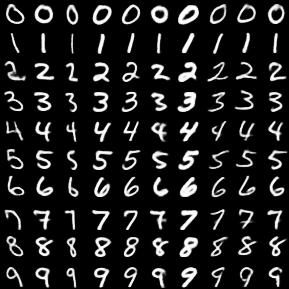 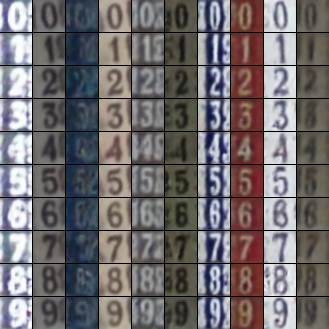 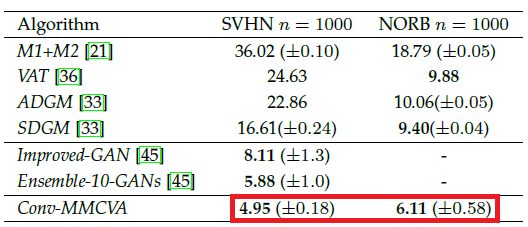 Max-margin deep generative models for semi-supervised learning (Li et al., ArXiv 2016)
Applications: Semi-supervised Learning with Generative models
First GAN-based model to generate
data in a specific class in SSL
Advance previous state-of-the-art results
on natural images (CIFAR10) substantially
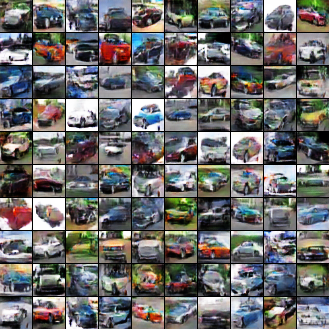 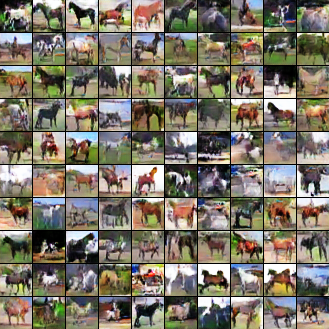 Triple Generative Adversarial Nets (Li et al., ArXiv 2017)
[Speaker Notes: 柱状图的颜色换了。]
Variational Bayes
reconstruction term
prior regularization
Recap: Auto-Encoder
Encoder: 
Decoder:
Training: minimize the reconstruction error (e.g., square loss, cross-entropy loss)
Denoising AE: randomly corrupted inputs are restored to learn more robust features
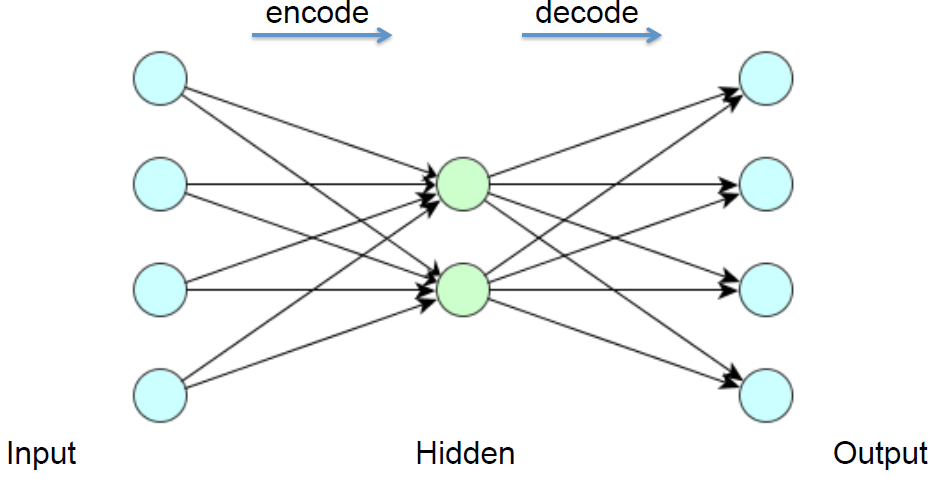 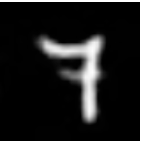 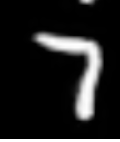 Auto-Encoding Variational Bayes (AEVB)
What’s unique in AEVB is that the variational distribution is parameterized by a deep neural network








We call it an inference (recognition, encoder) network or a Q-network
All the parameters are learned jointly via SGD with variance reduction
generation path
inference path
z
x
x
[Kingma & Welling, ICLR 2013; Rezende et al., ICML 2014]
The Encoder Network
A feedforward NN + Gaussian
z
: deterministic function
: random sampling
The Complete Auto-encoder
The Q-P network architecture:
z
: deterministic function
: random sampling